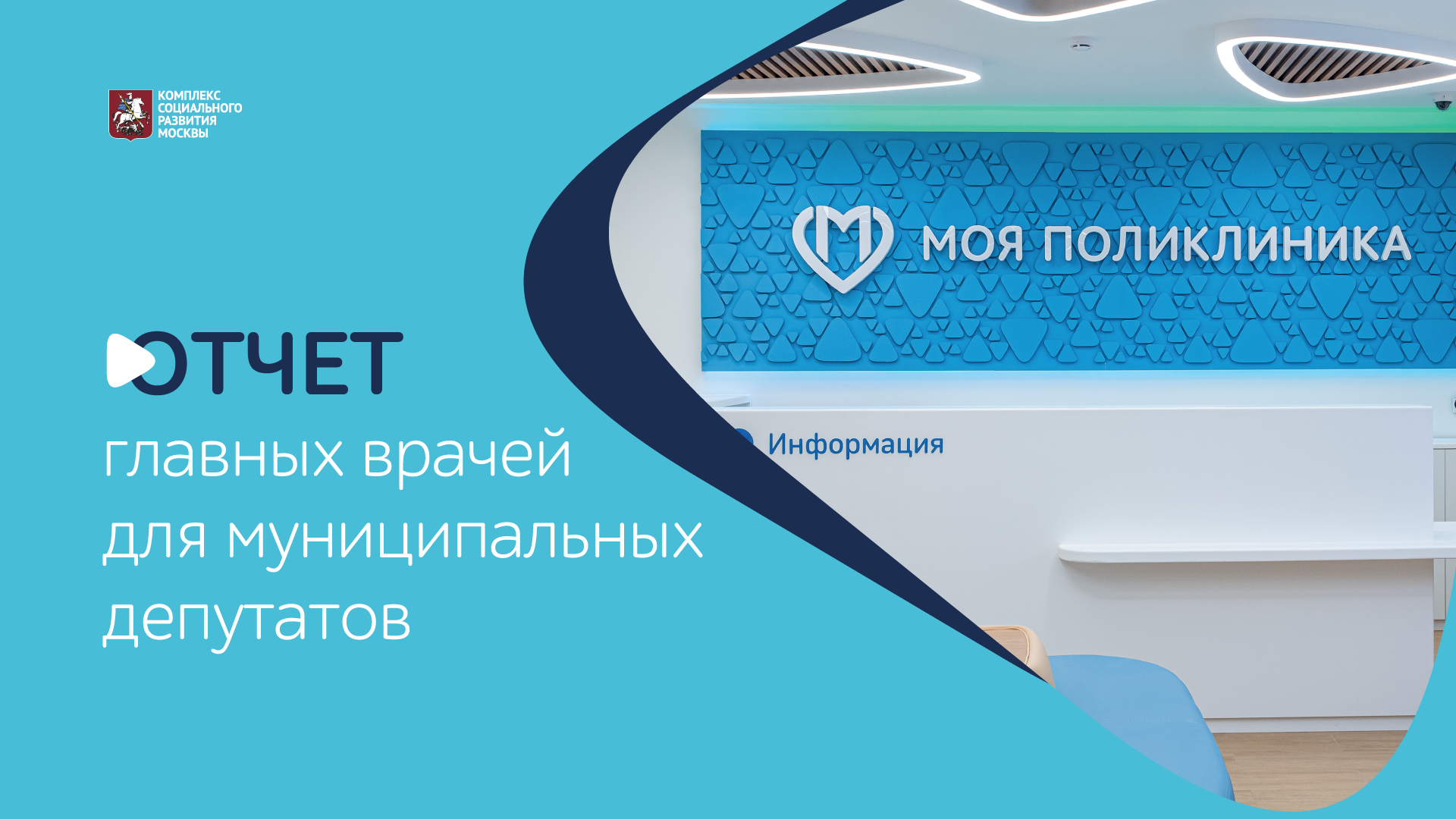 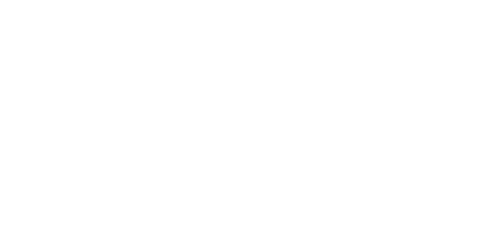 Государственное бюджетное учреждение здравоохранения города Москвы
ГОРОДСКАЯ ПОЛИКЛИНИКА № 107
Департамента здравоохранения города Москвы
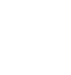 главных врачей
для муниципальных
депутатов
отчет о работе в 2022 году в районе Бабушкинский
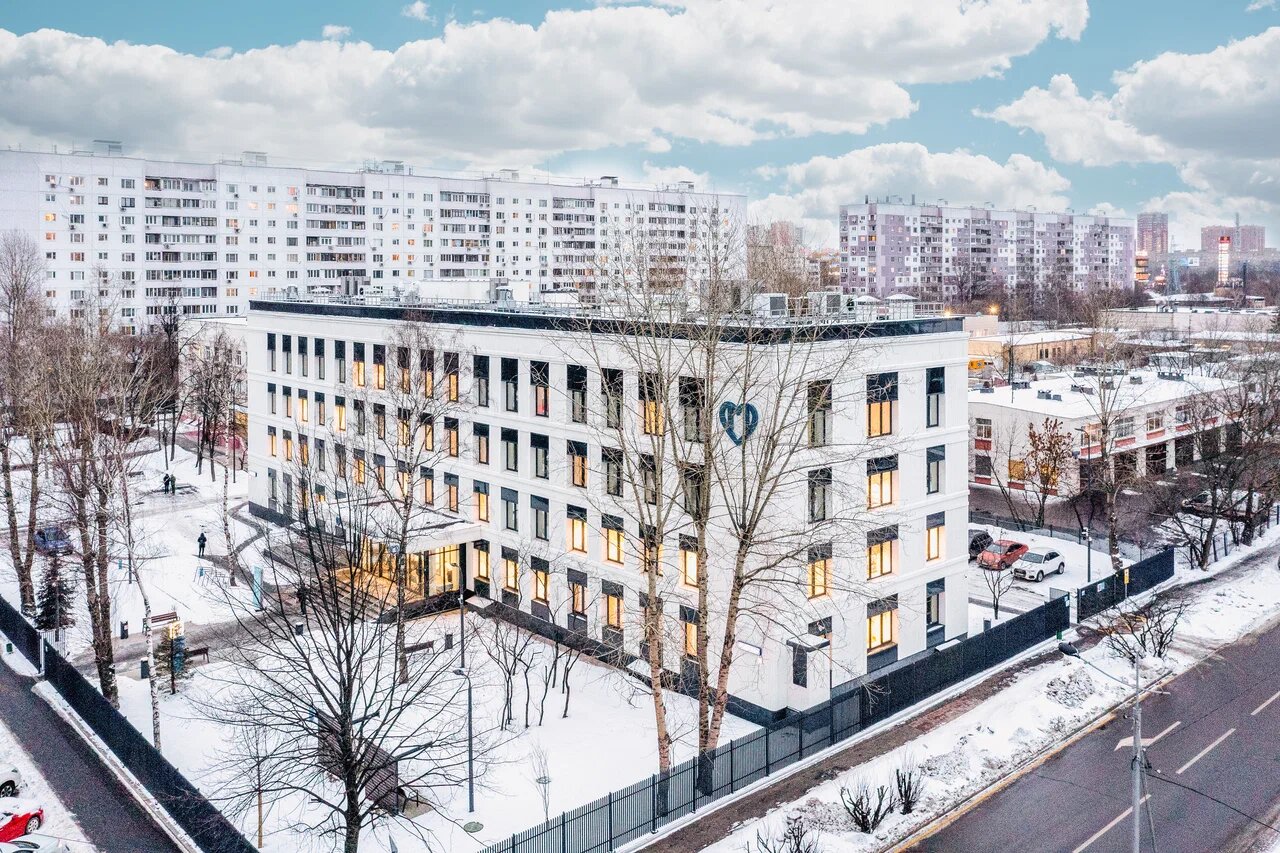 Строительство
и капитальный ремонт
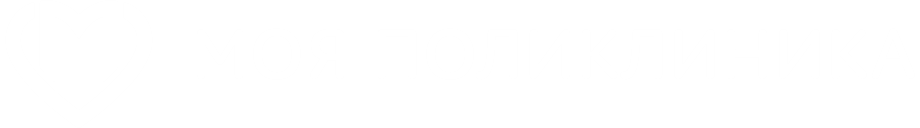 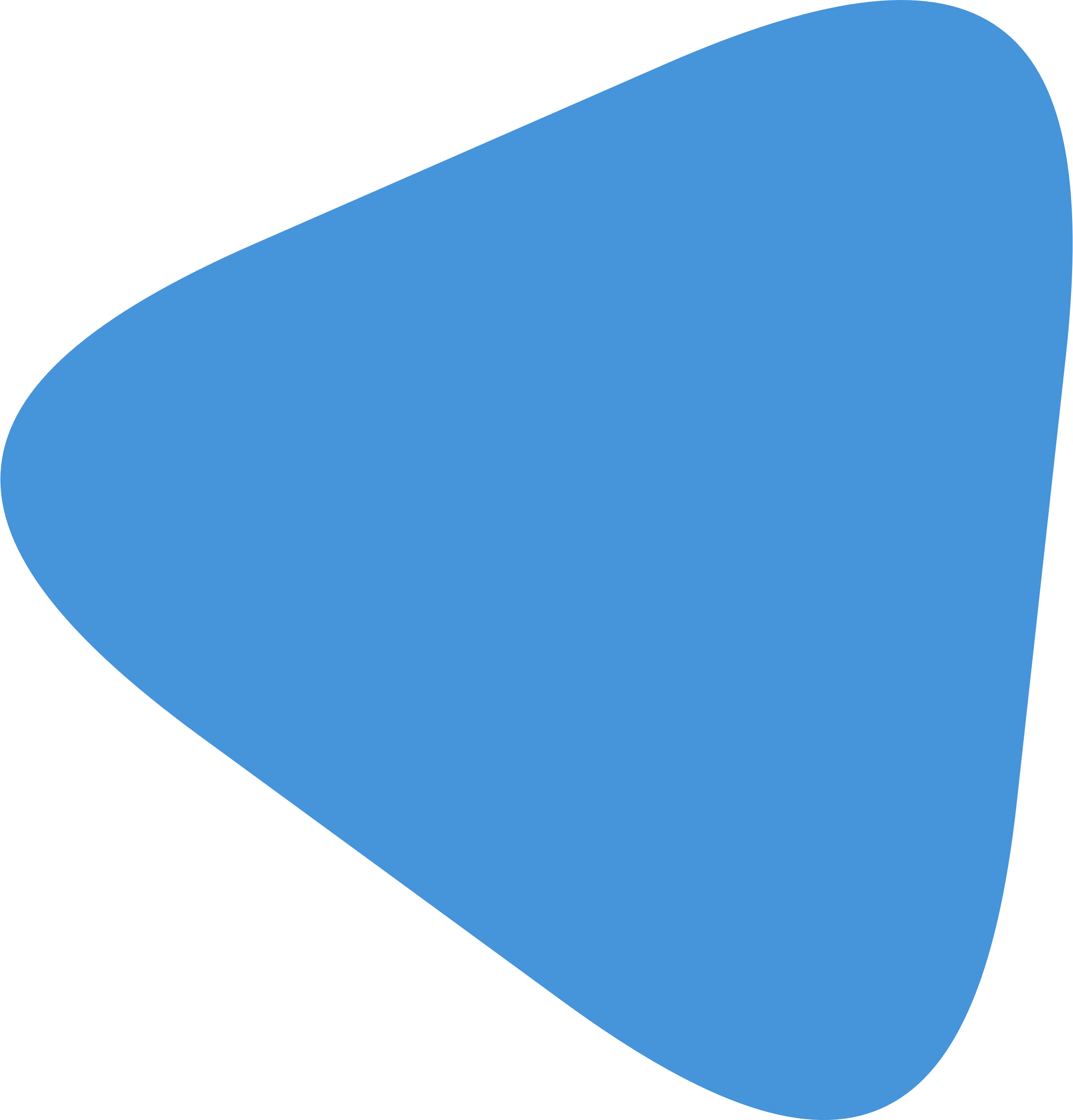 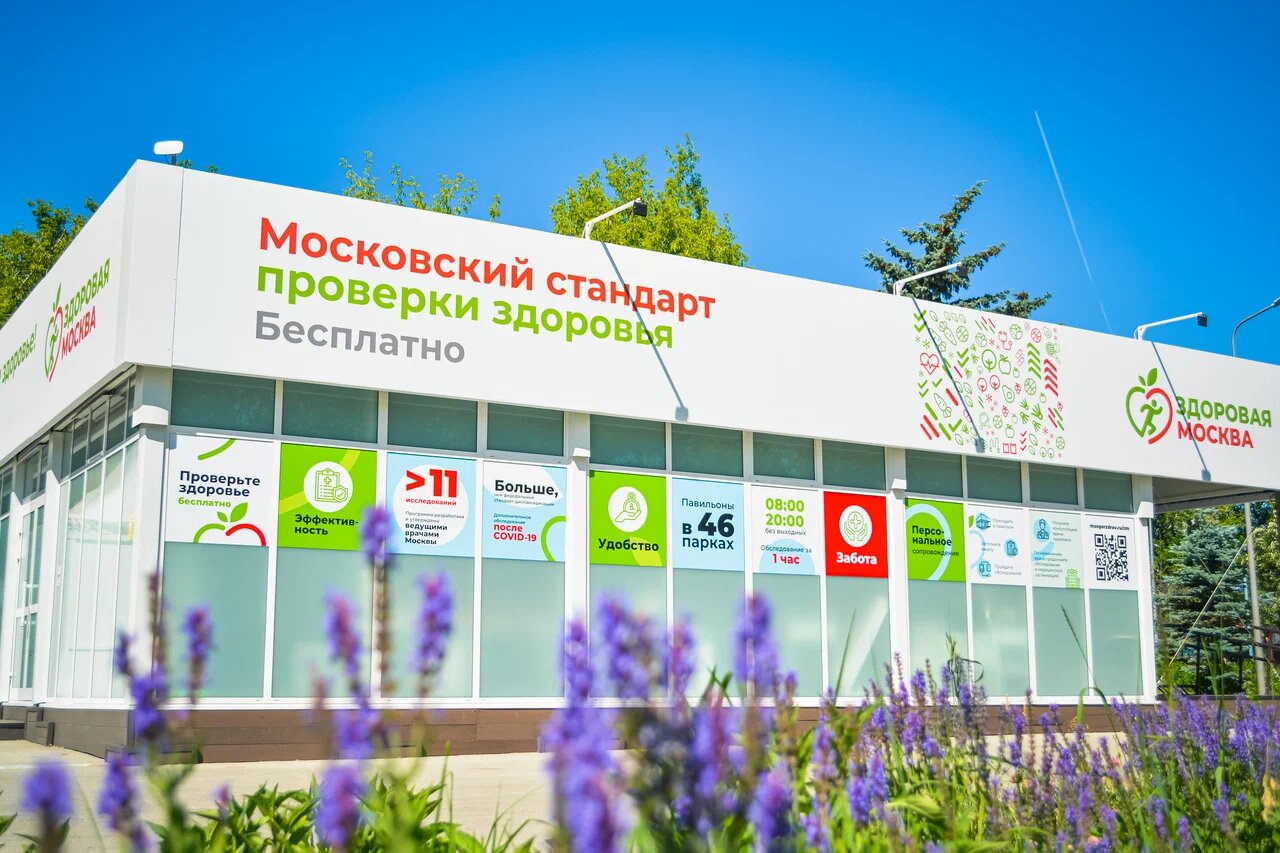 Общегородские
проекты
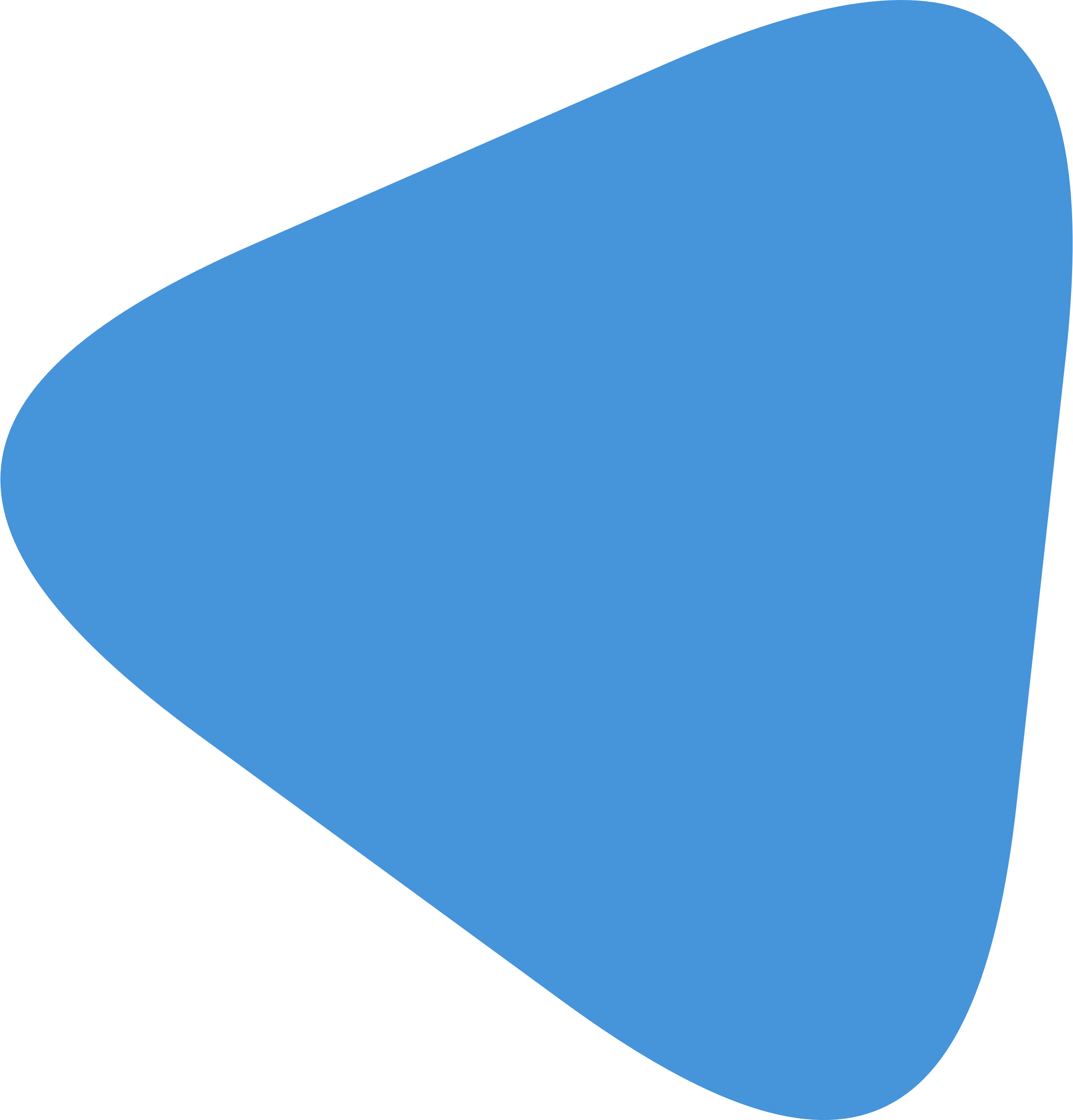 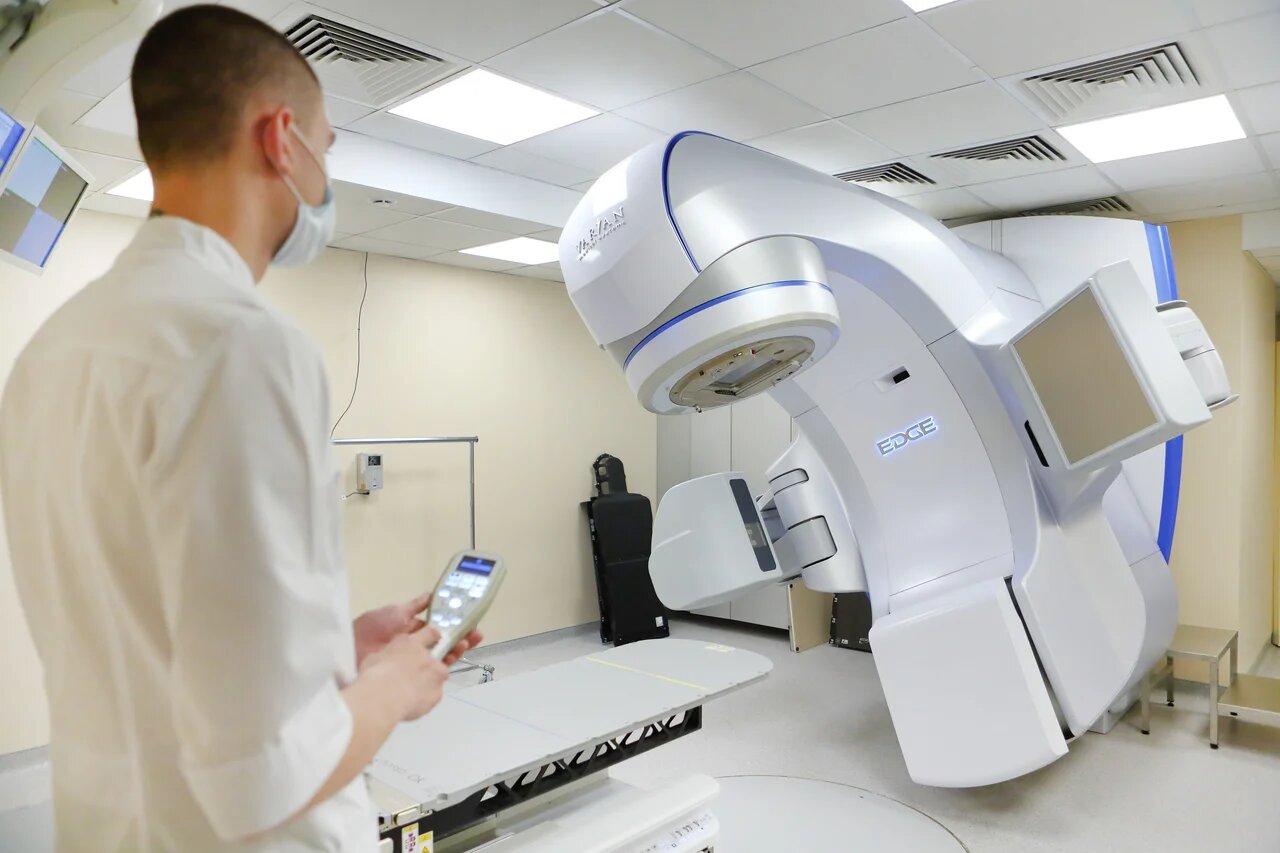 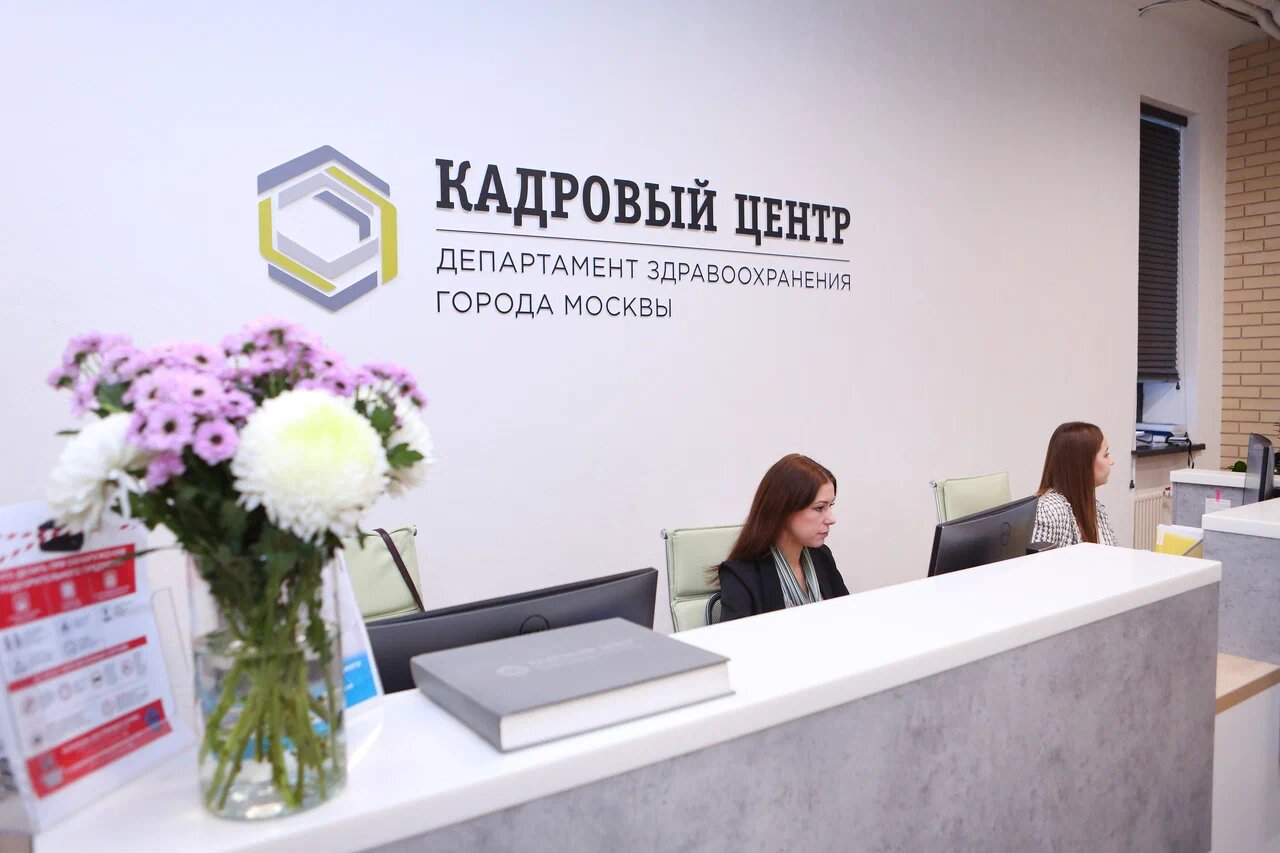 Кадровое развитие
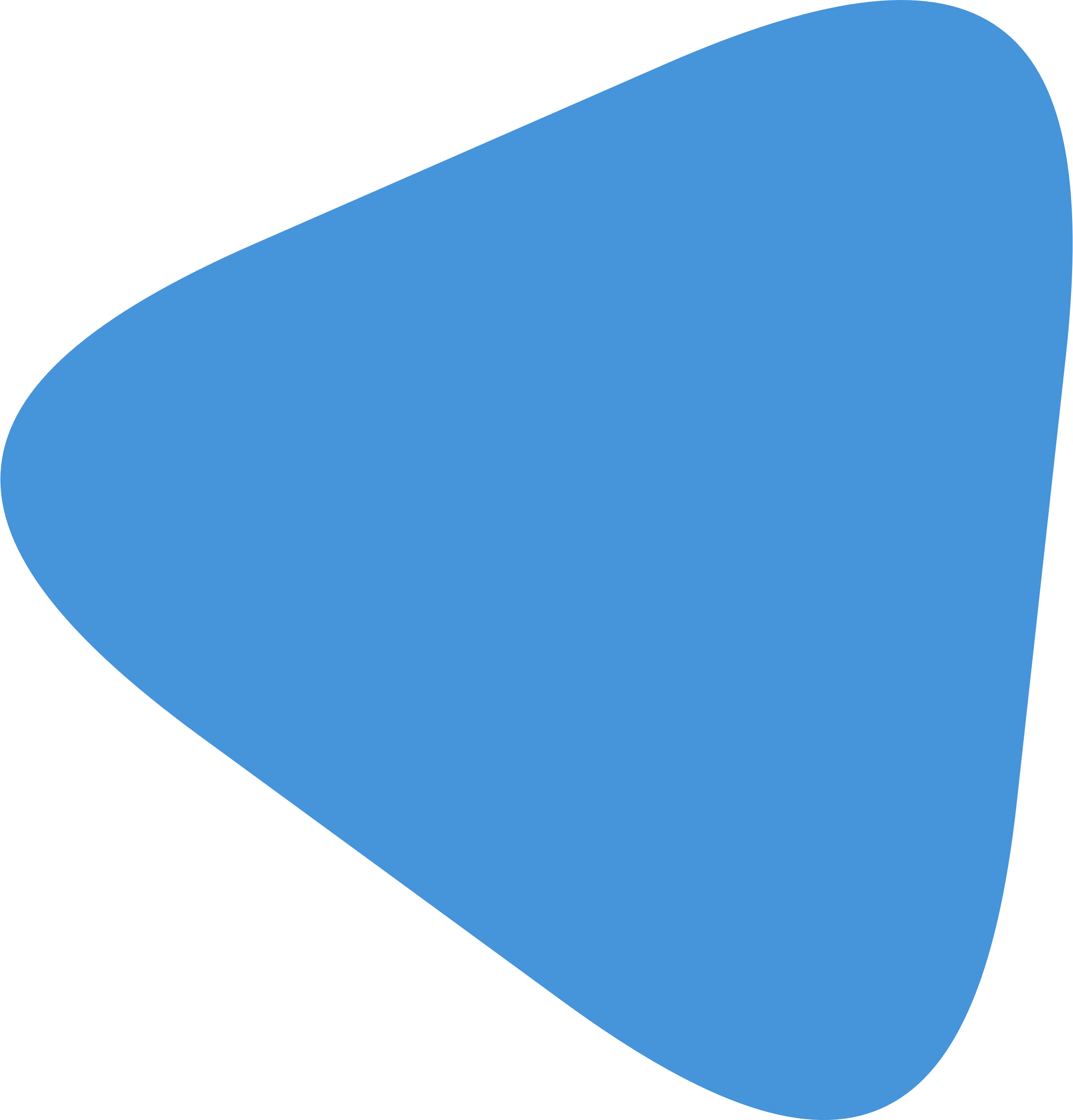 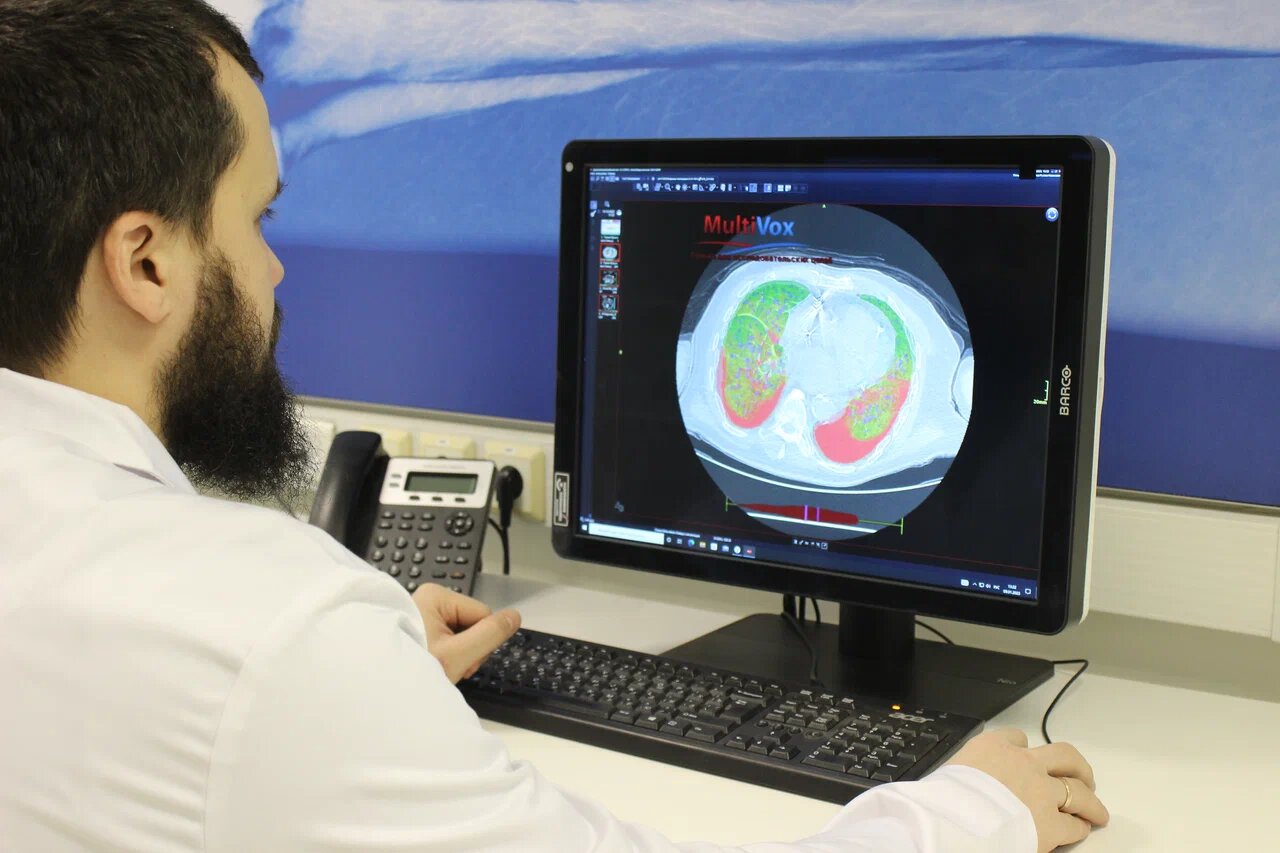 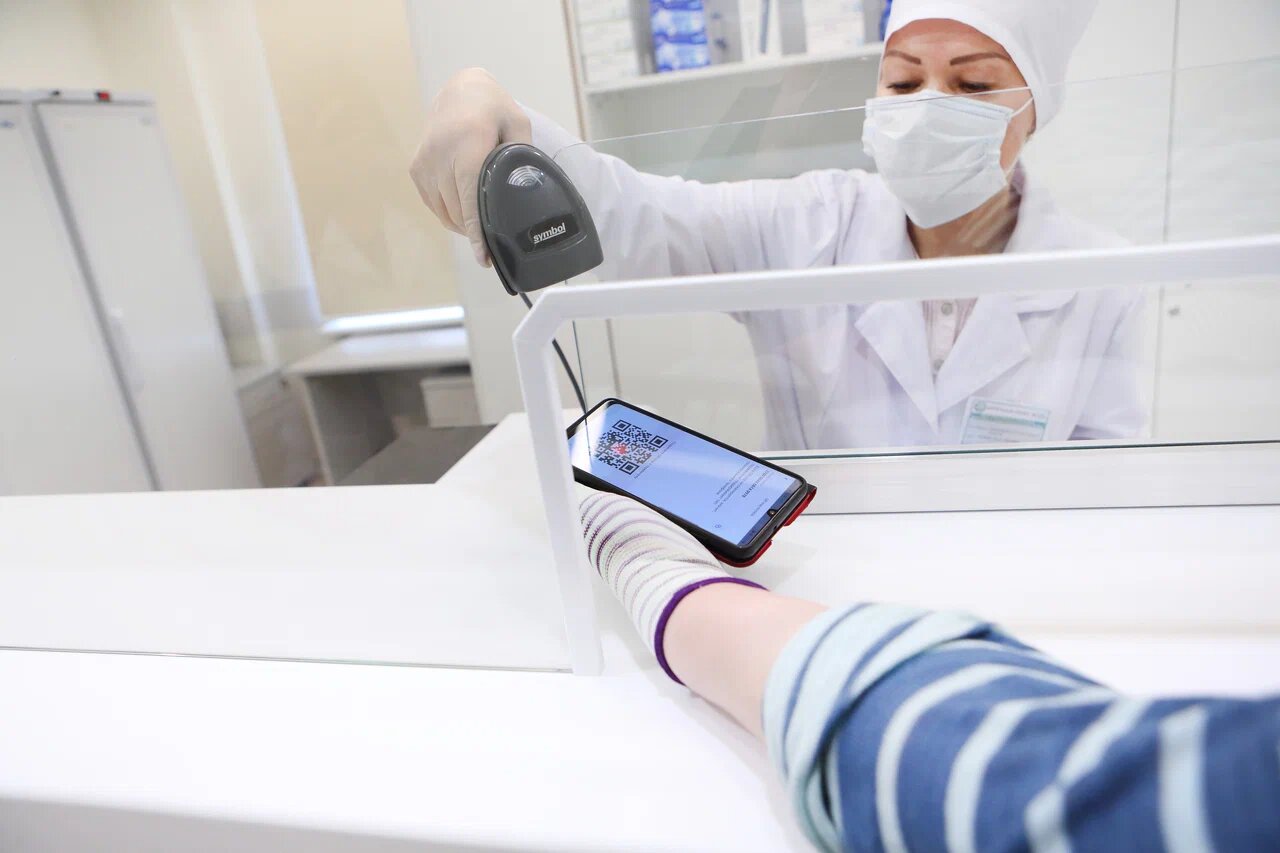 Онкопомощь
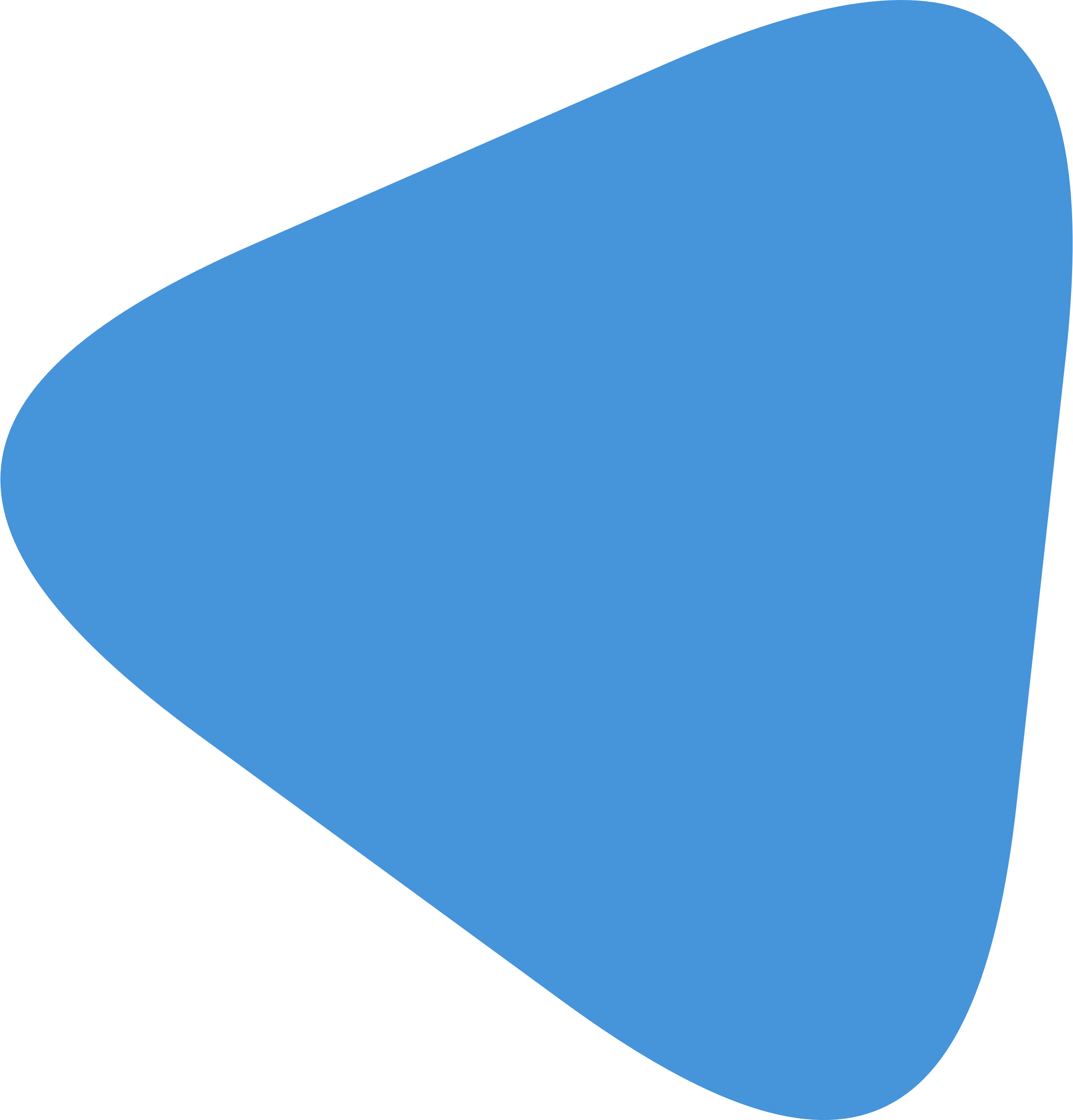 Льготное лекарственное
обеспечение
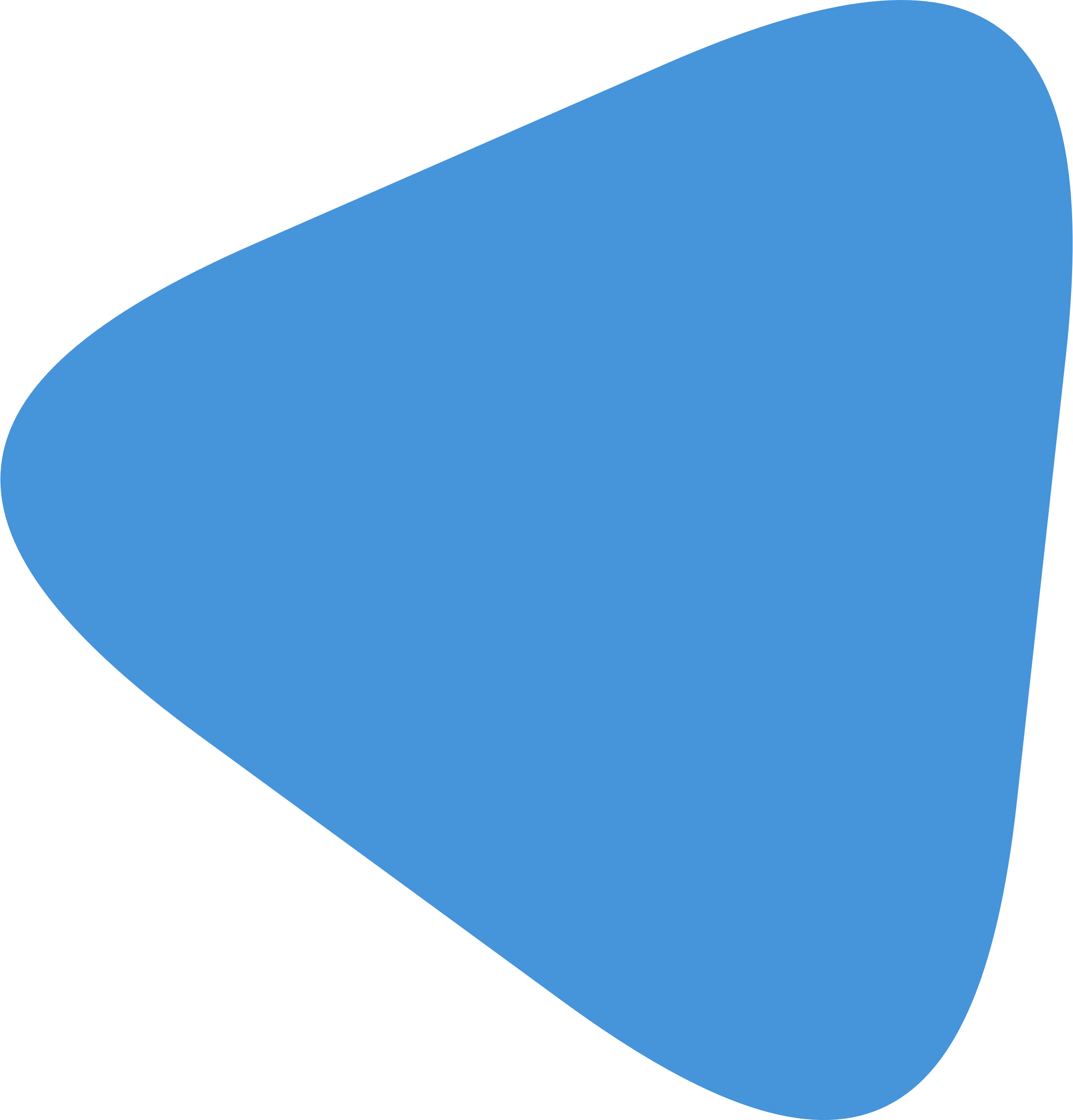 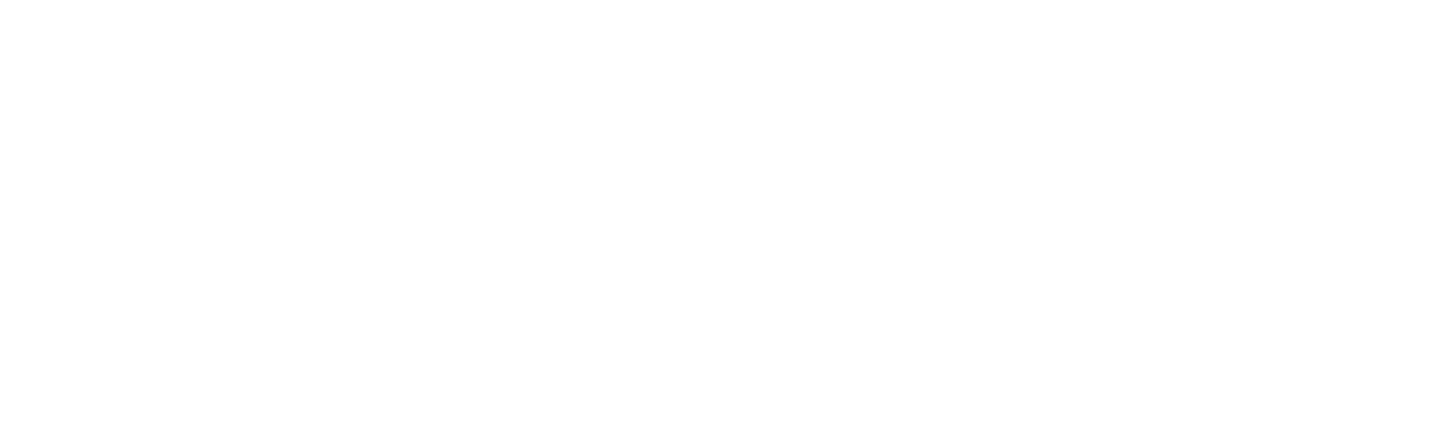 Цифровизация
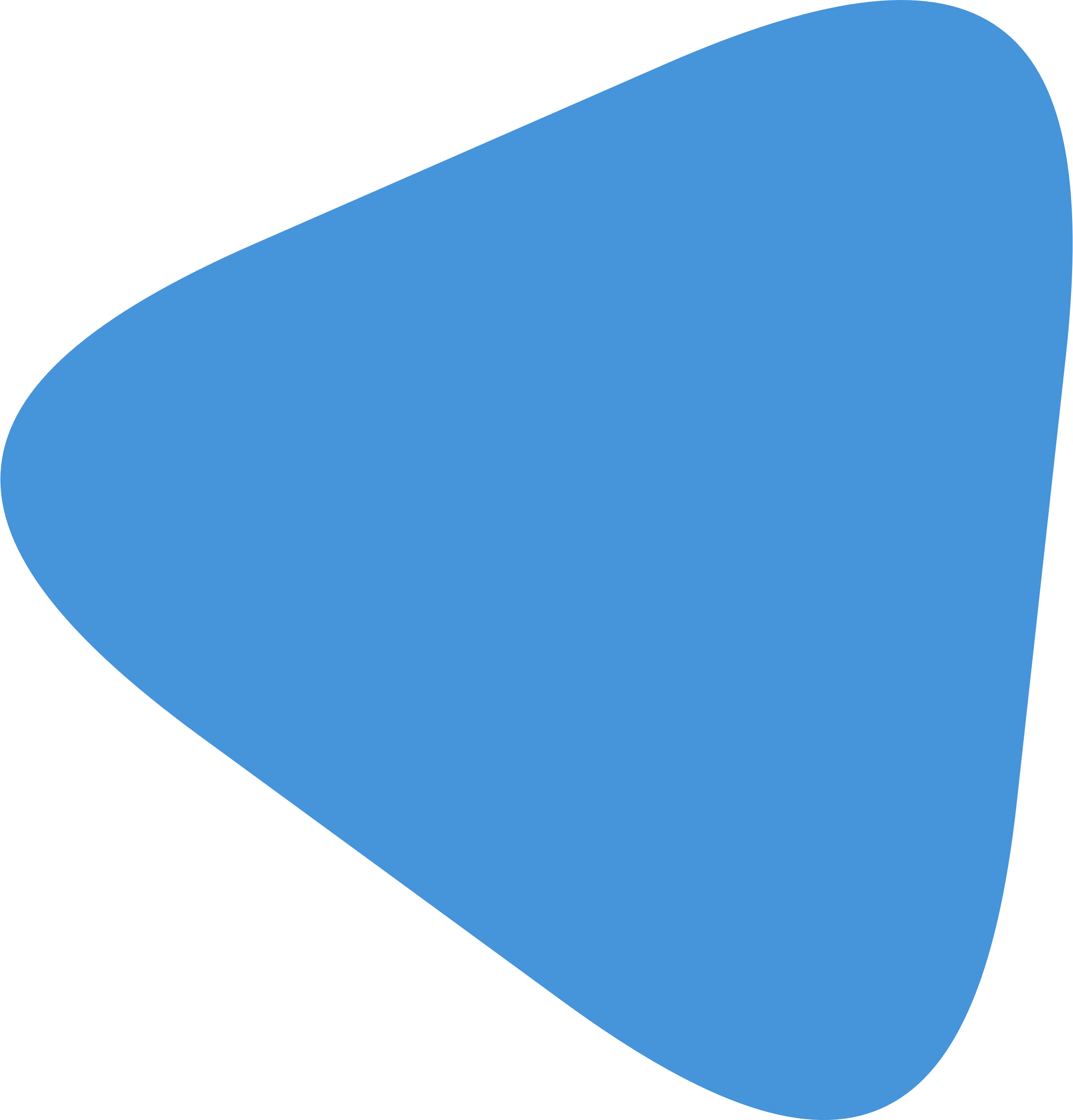 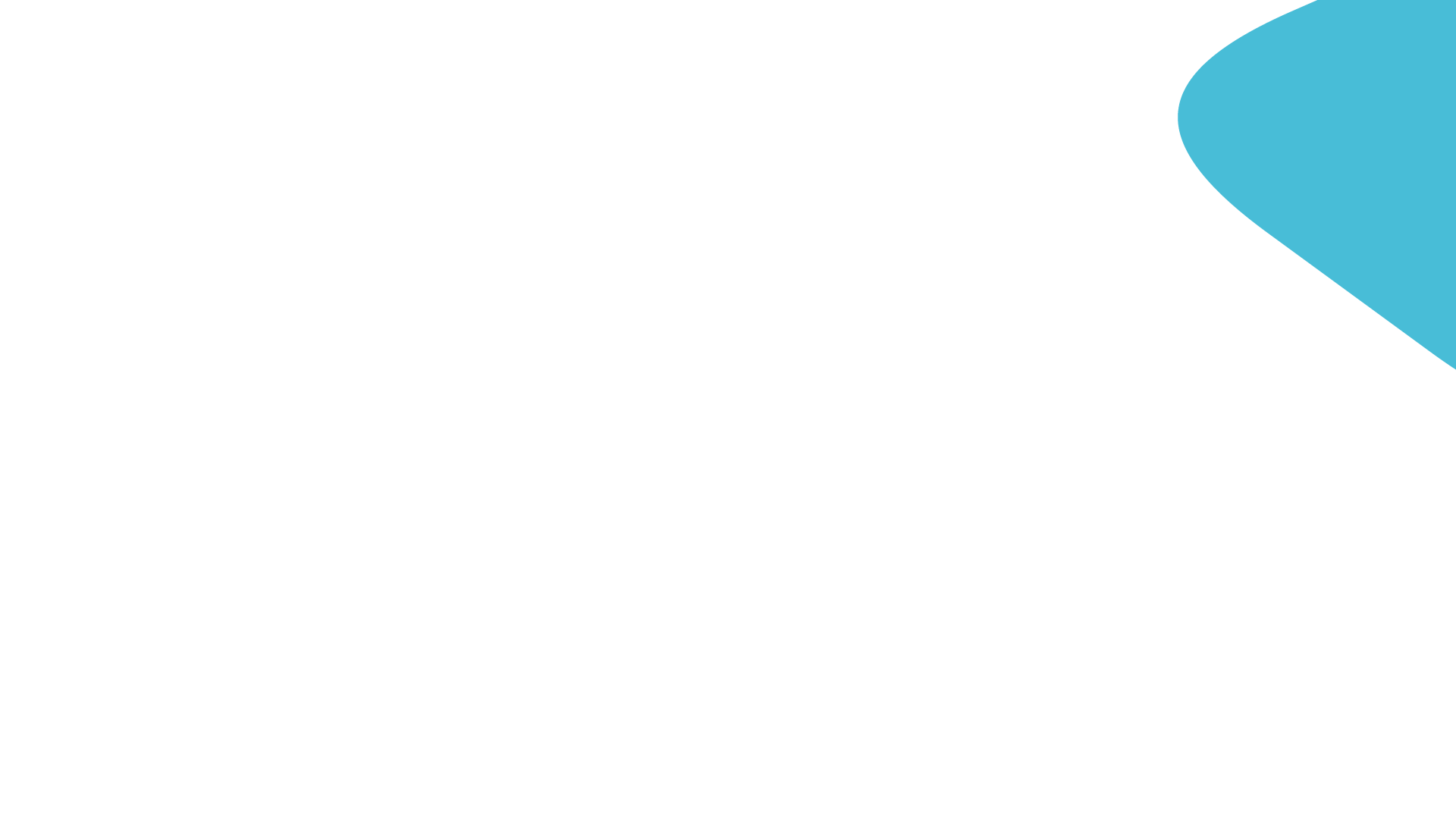 Строительство и капитальный ремонт
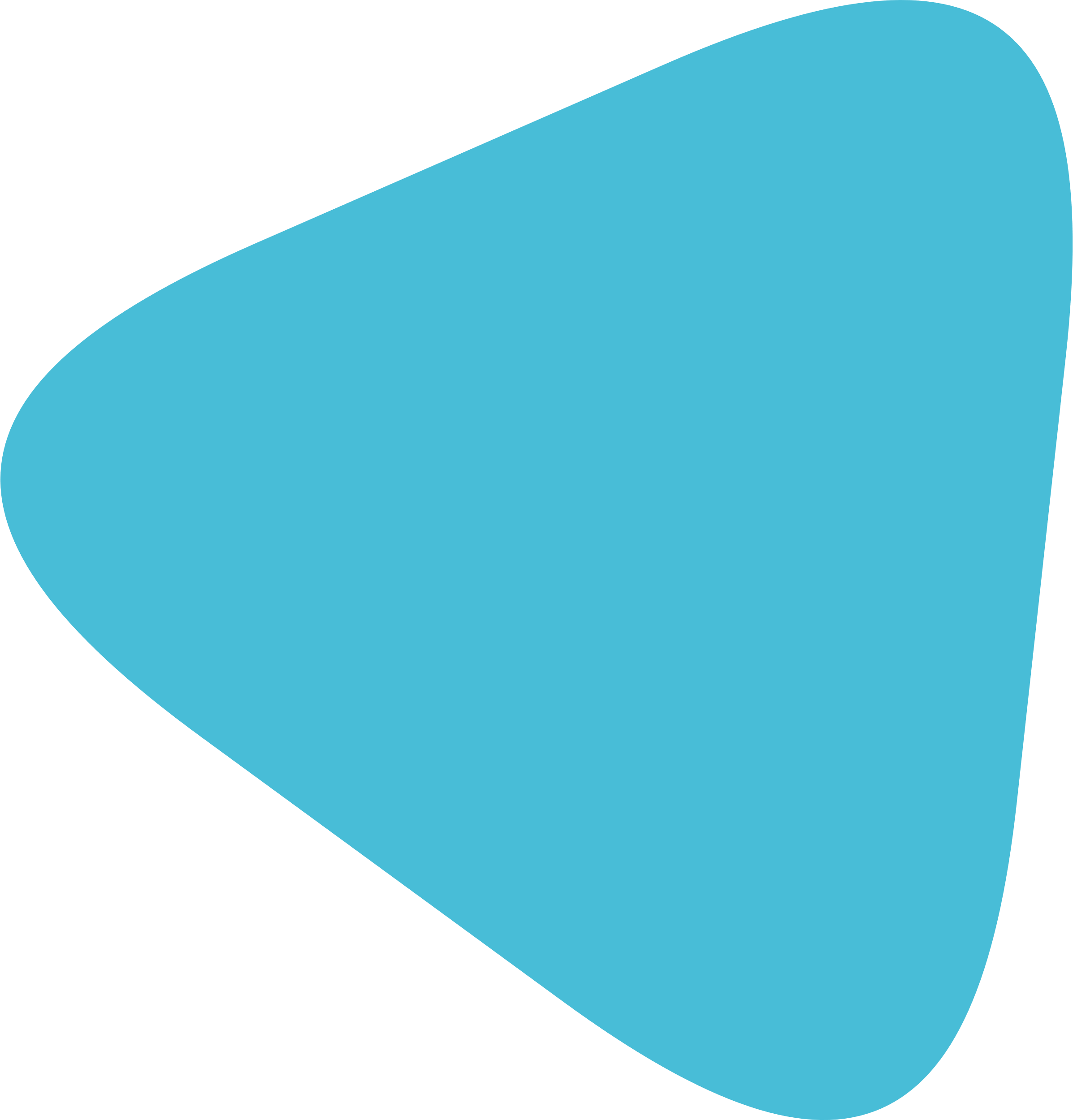 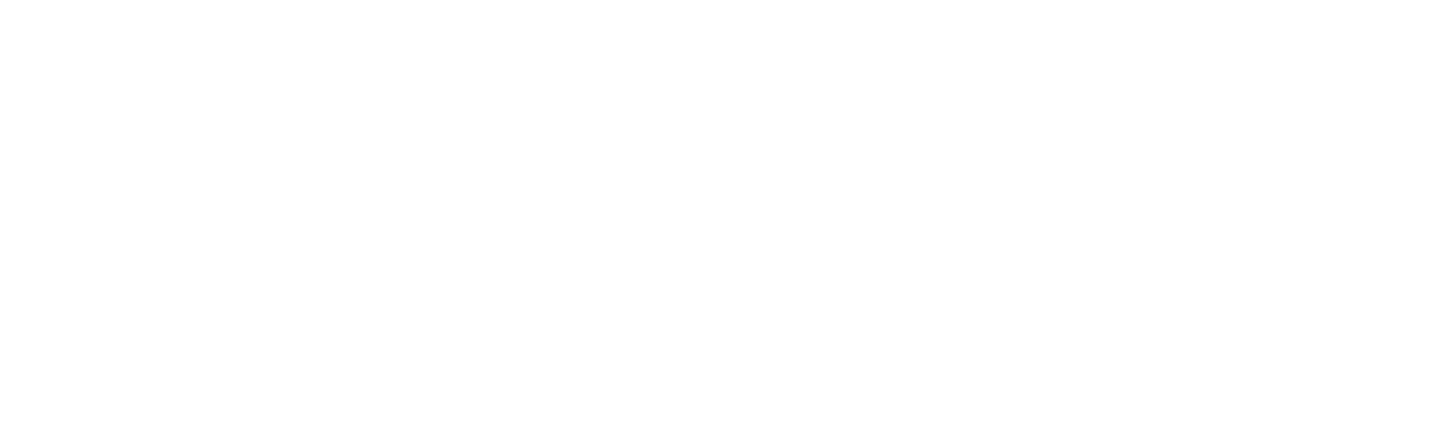 Капитальный ремонт поликлиник
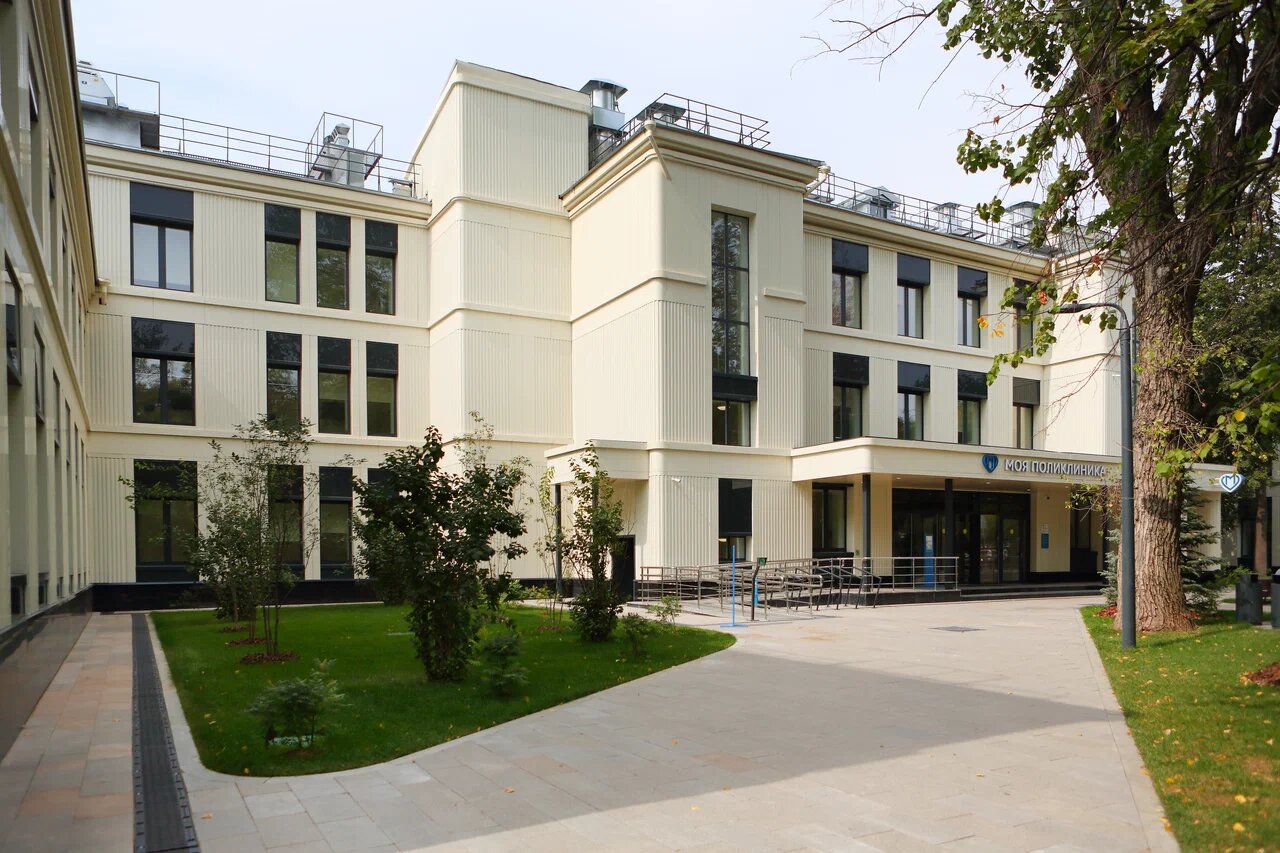 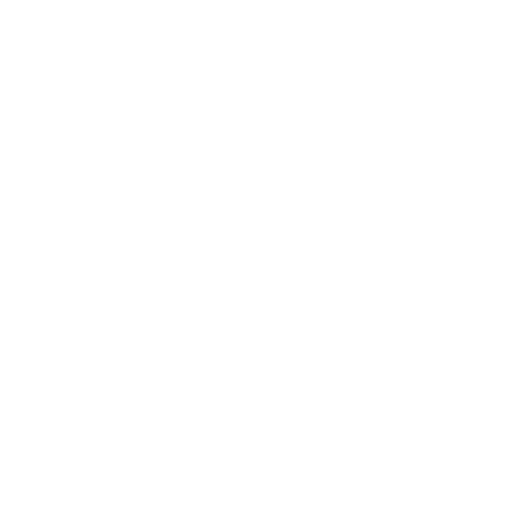 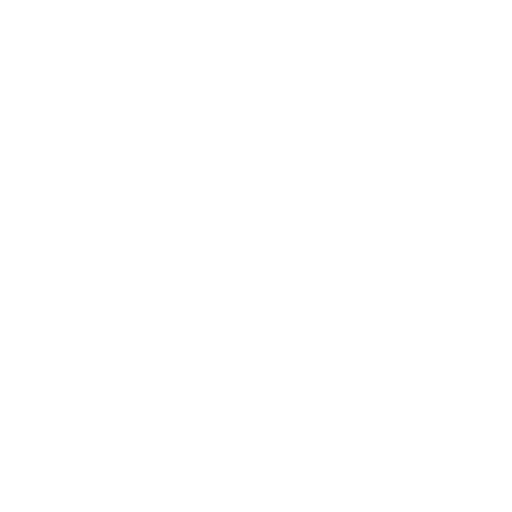 !
Самый масштабный проект за всю историю московского здравоохранения
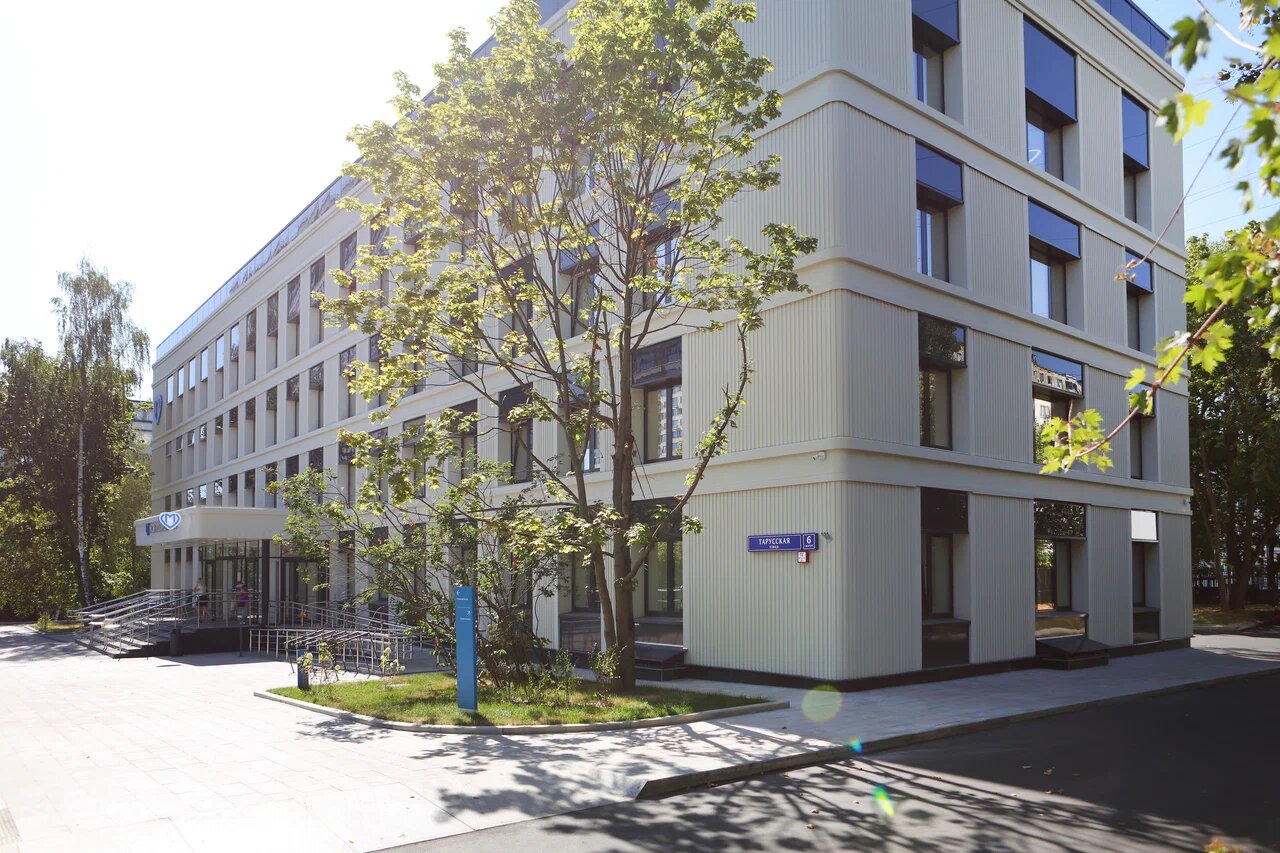 201
70
120
>
>
поликлиник – активный ремонт
здание поликлиник
зданий отремонтированы и принимают пациентов
Важный пункт модернизации поликлиник - обновление оборудования
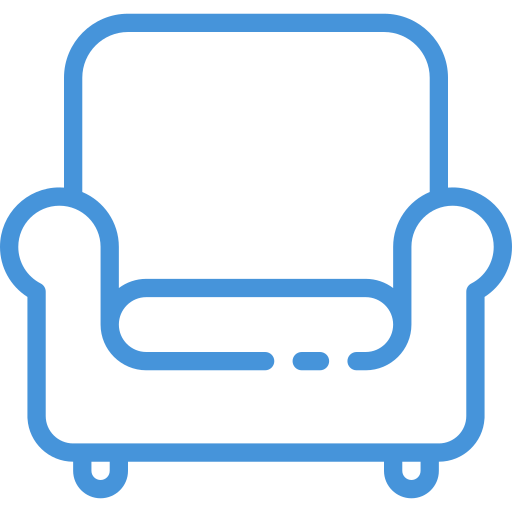 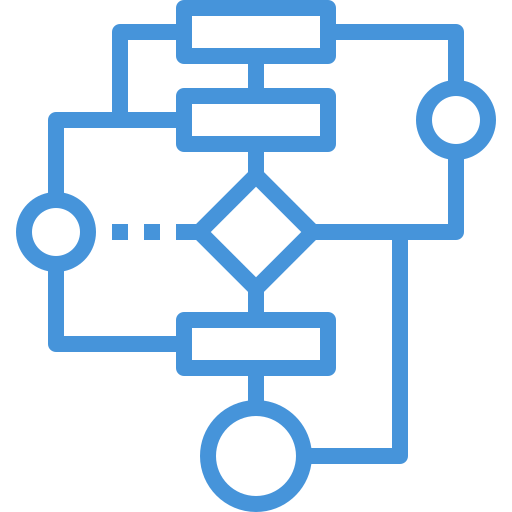 Строительство новых поликлиник
32
Новые подходы для получения качественной медпомощи:
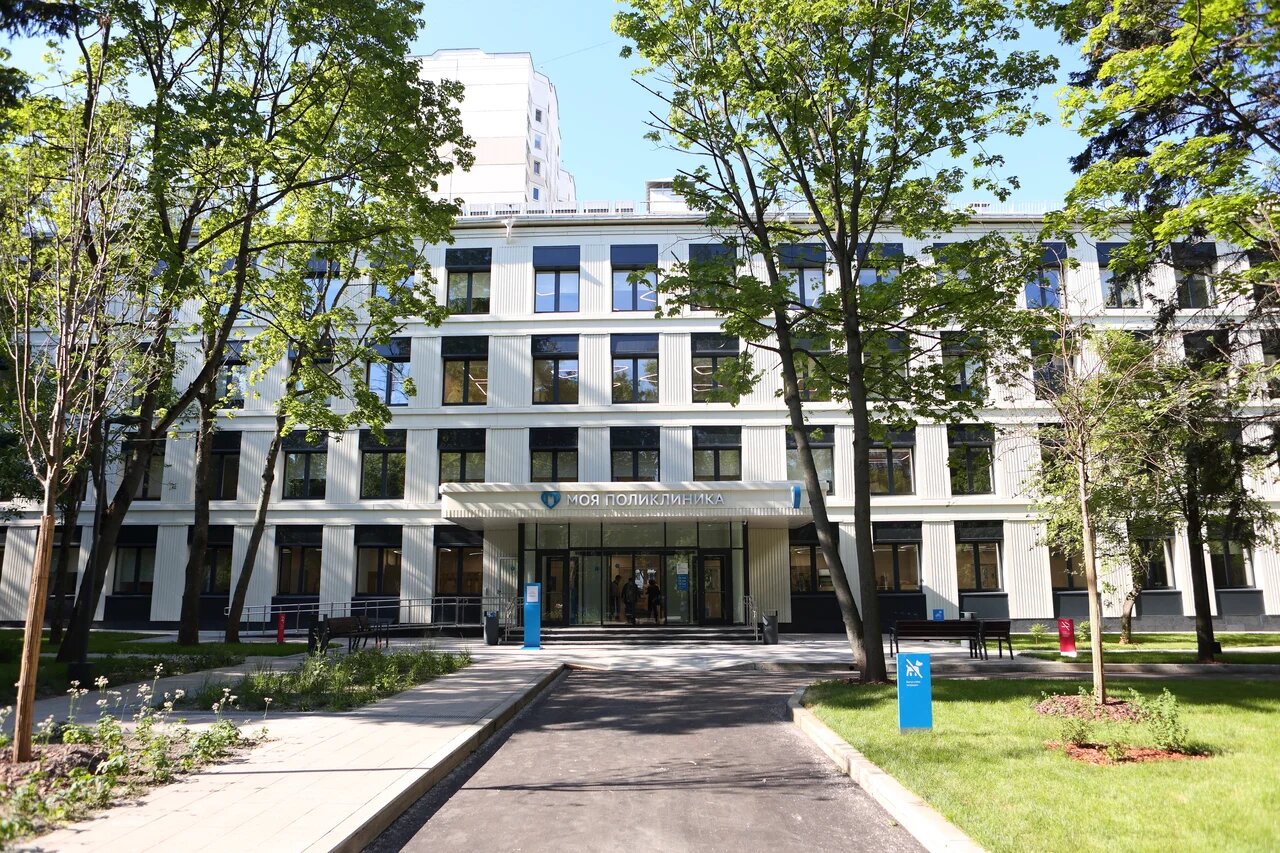 комфортные условия
цифровые сервисы и новые алгоритмы
новые поликлиники до конца 2024 г.
Современное цифровое оборудование мирового уровня
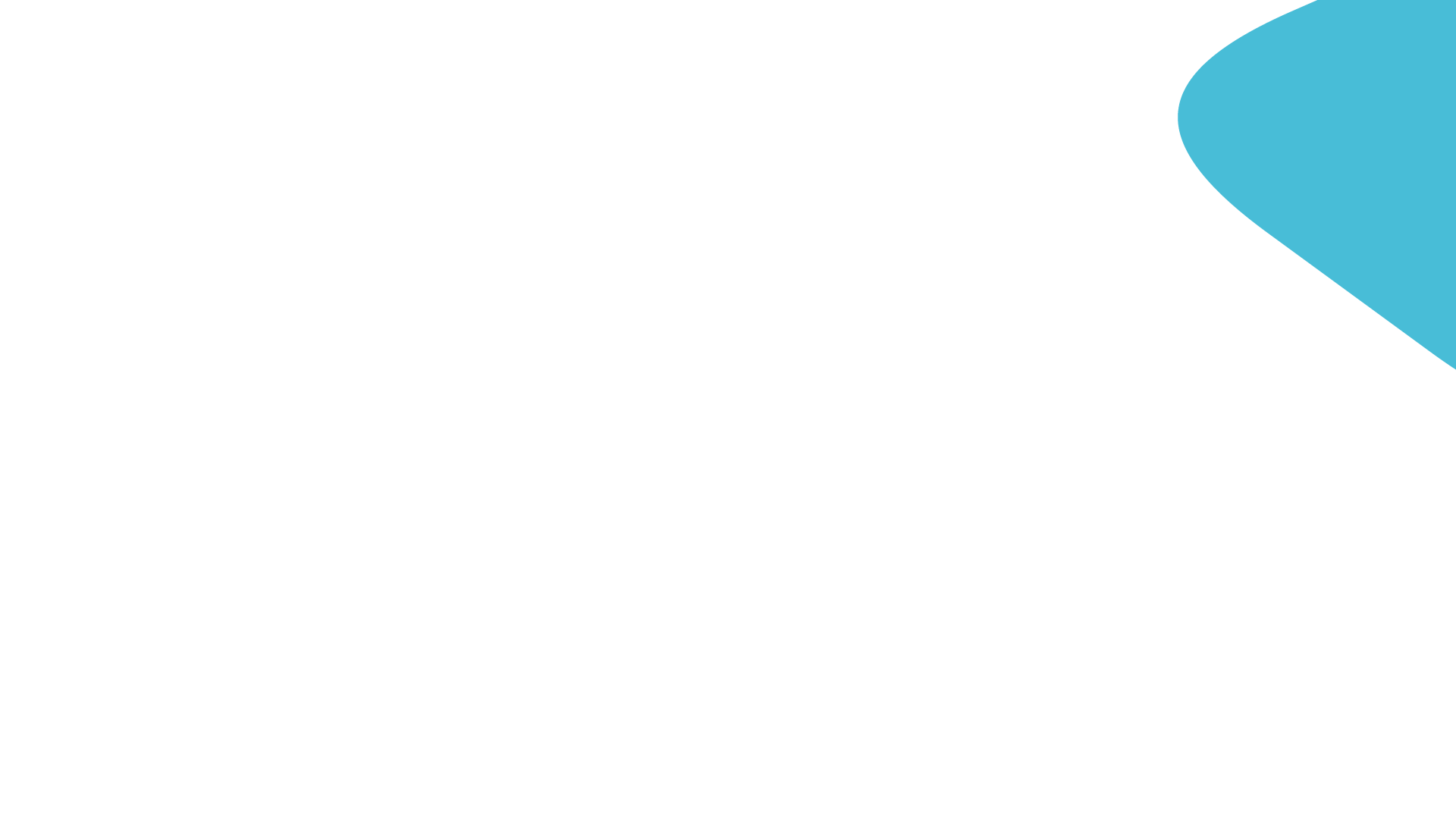 Общегородские проекты
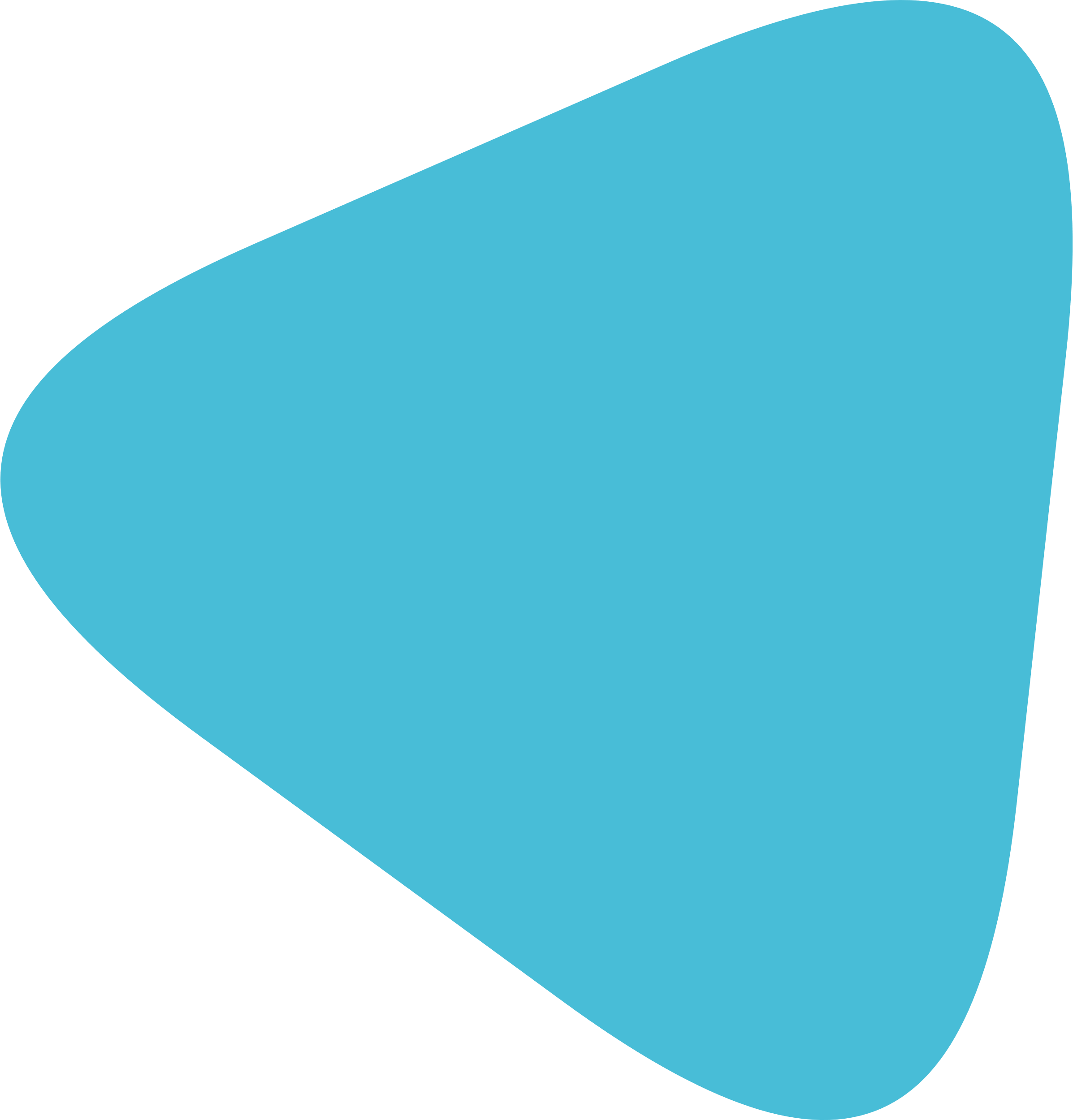 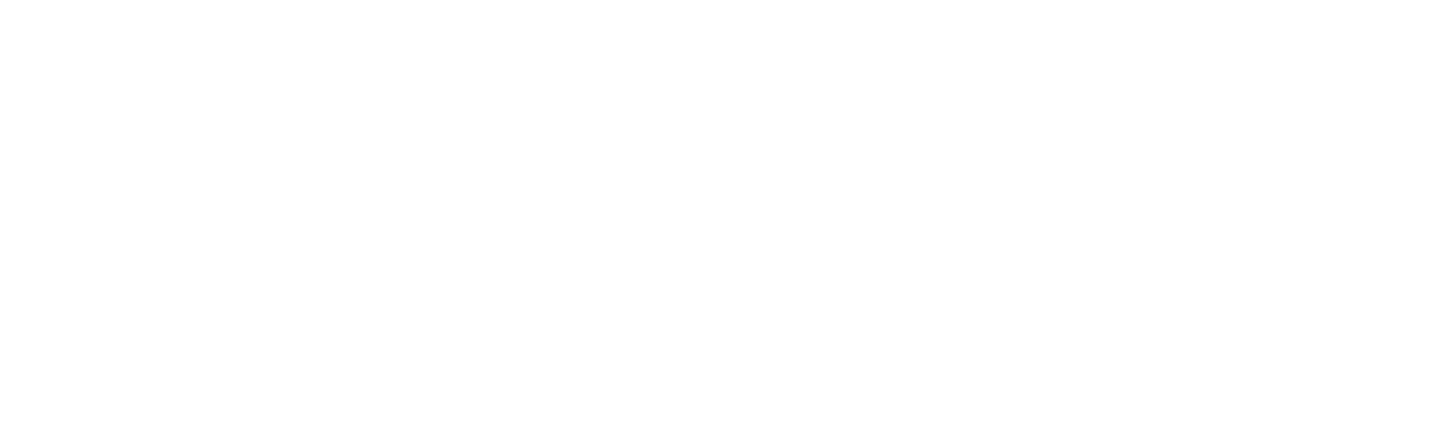 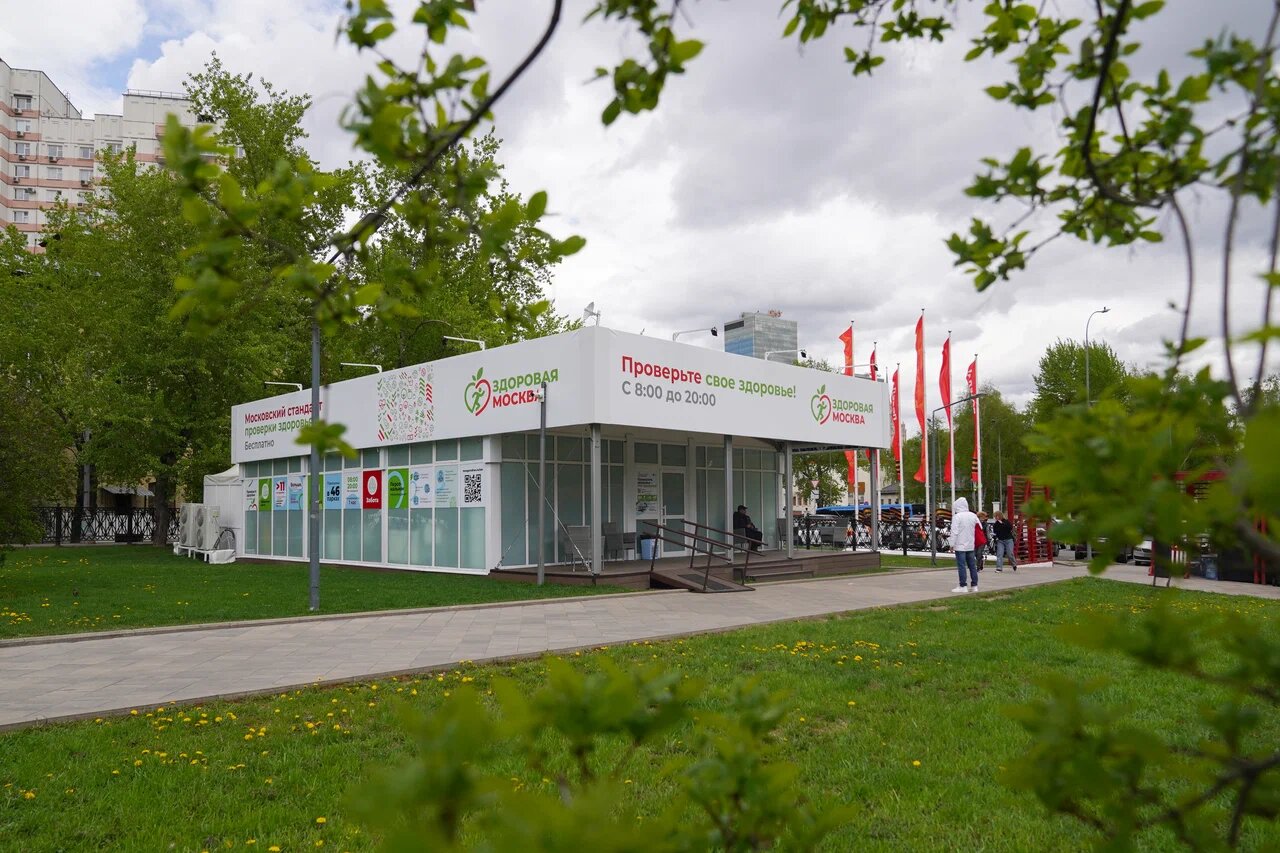 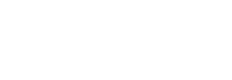 Программа комплексного обследования здоровья в столичных парках в теплые сезоны
!
Обследования проводят квалифицированные врачи московских поликлиник
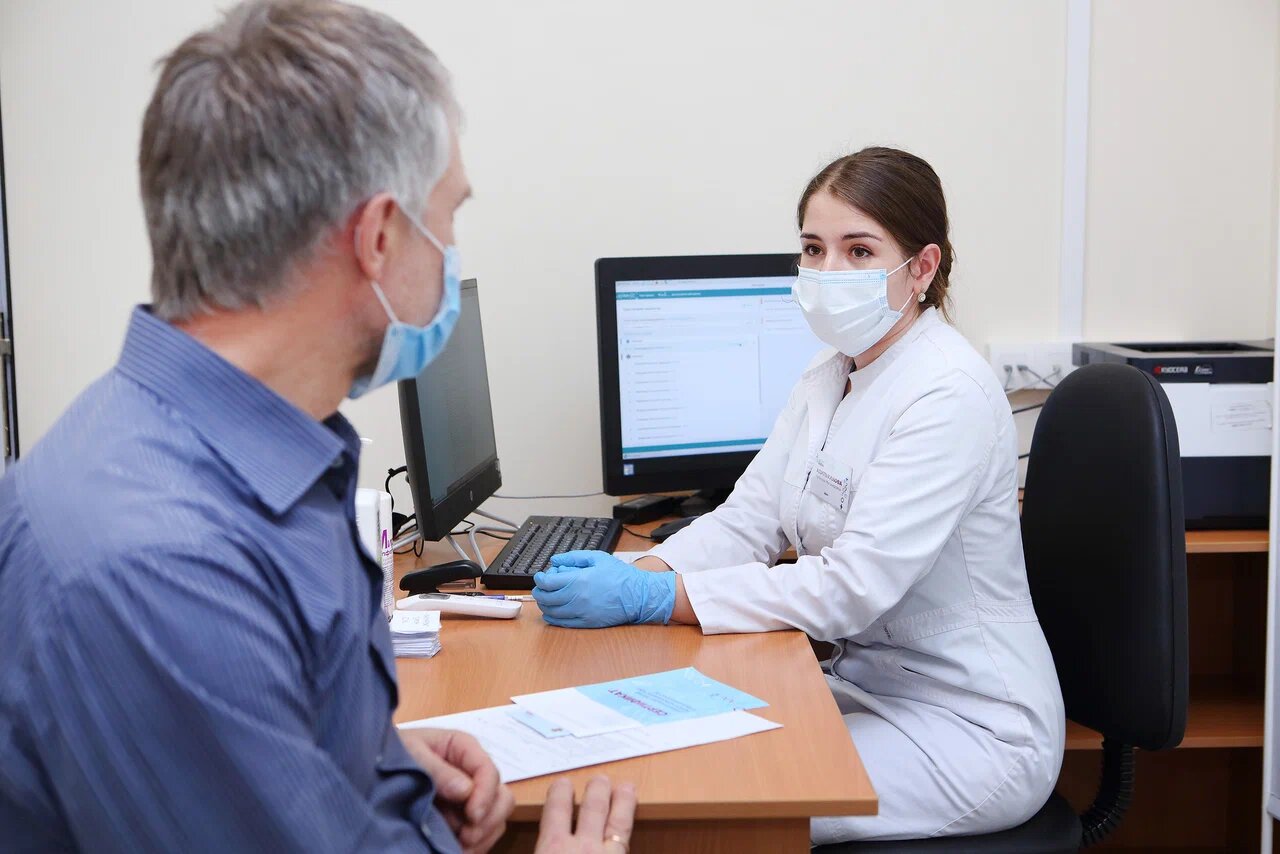 8
370
>
>
тыс.
тыс.
москвичей прошли обследование в 2022 году
из них - в нашем павильоне
Проактивное динамическое диспансерное наблюдение людей с хроническими заболеваниями
600
2023
1
60
>
года
млн.
с
тыс.
помощников врача помогают организовать полноценное и неотрывное диспансерное наблюдение
во всех взрослых городских поликлиниках
пациентов состоят на диспансерном наблюдении
москвичей уже охвачены программой
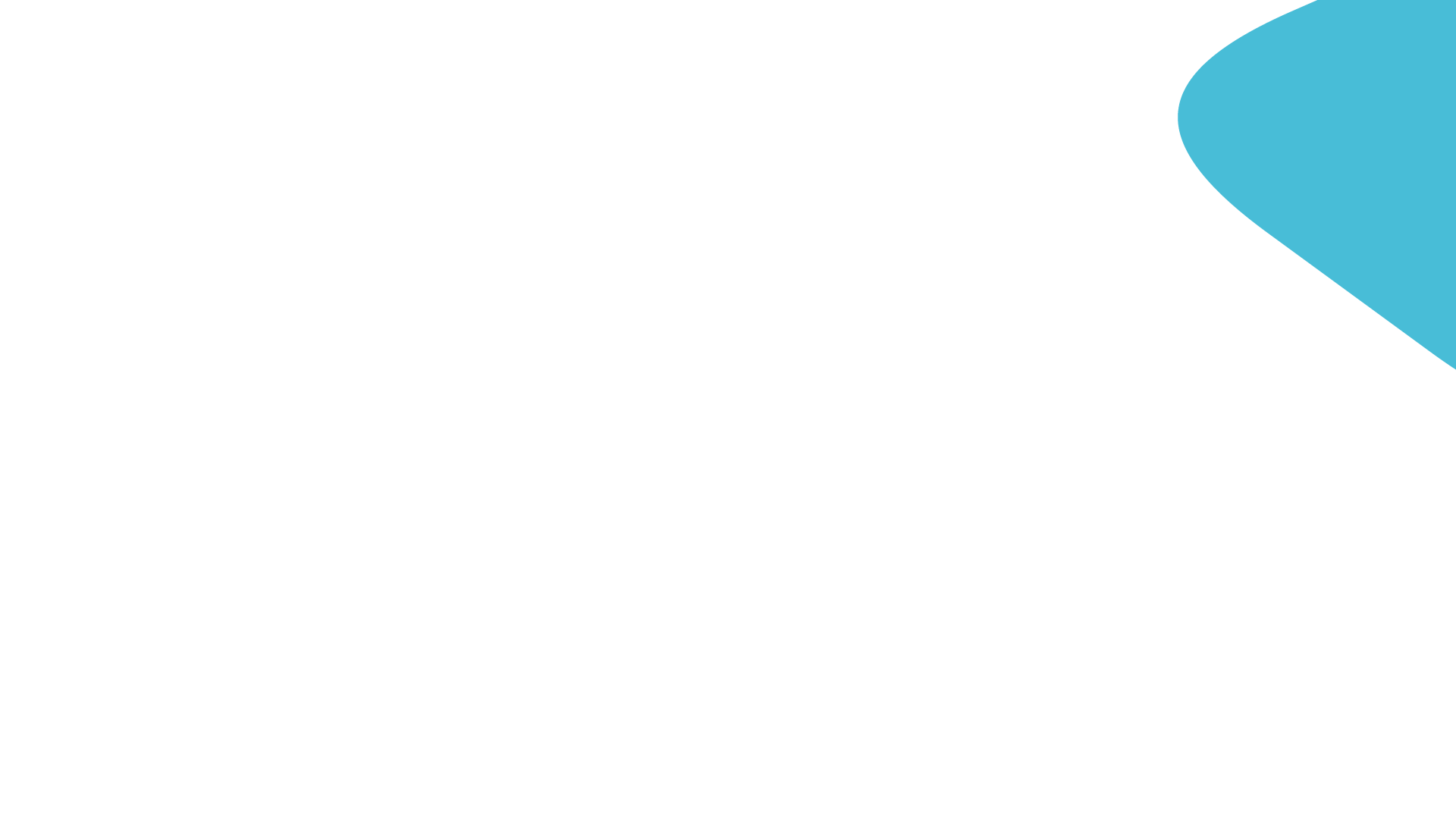 Льготное лекарственное обеспечение
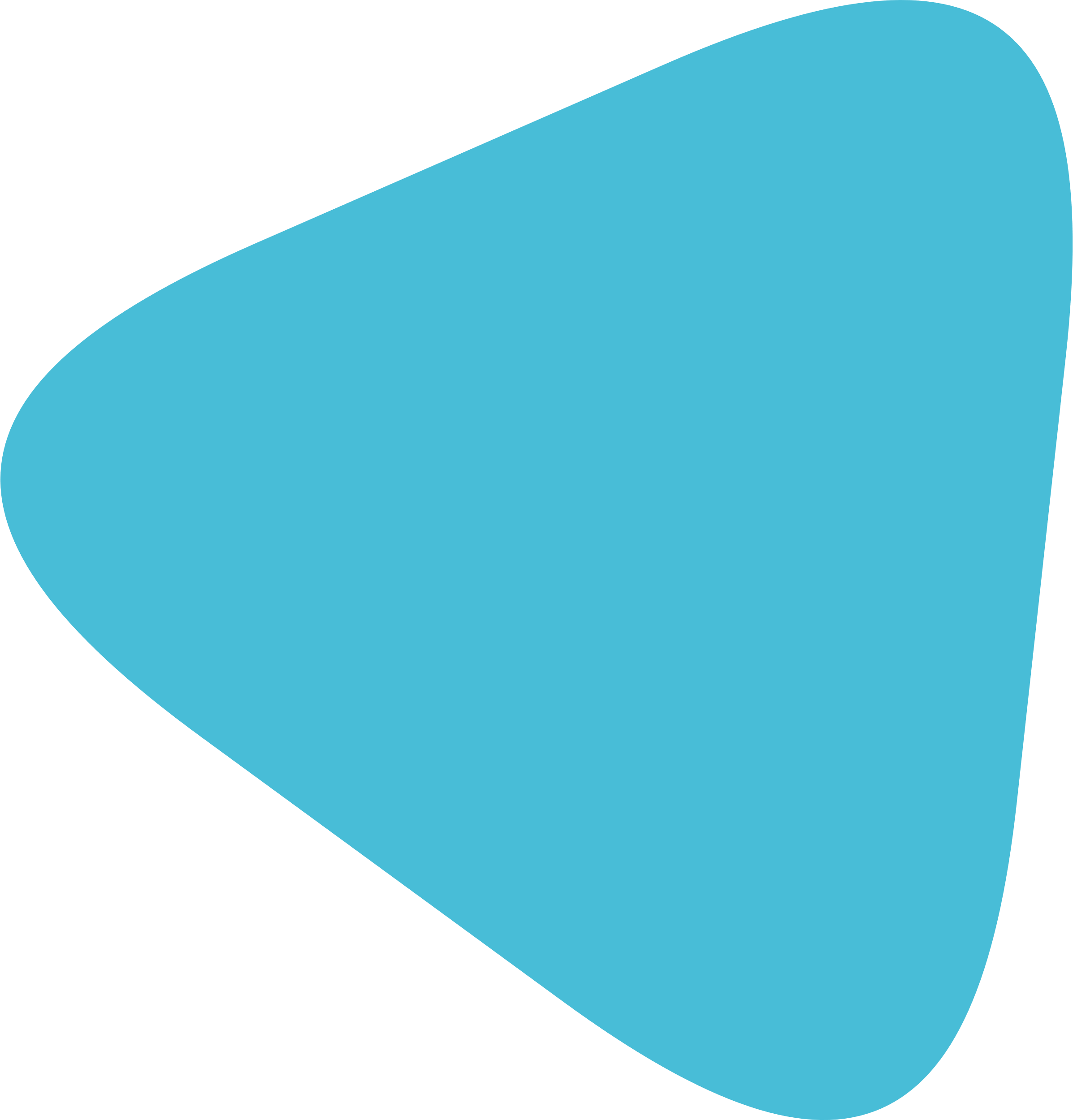 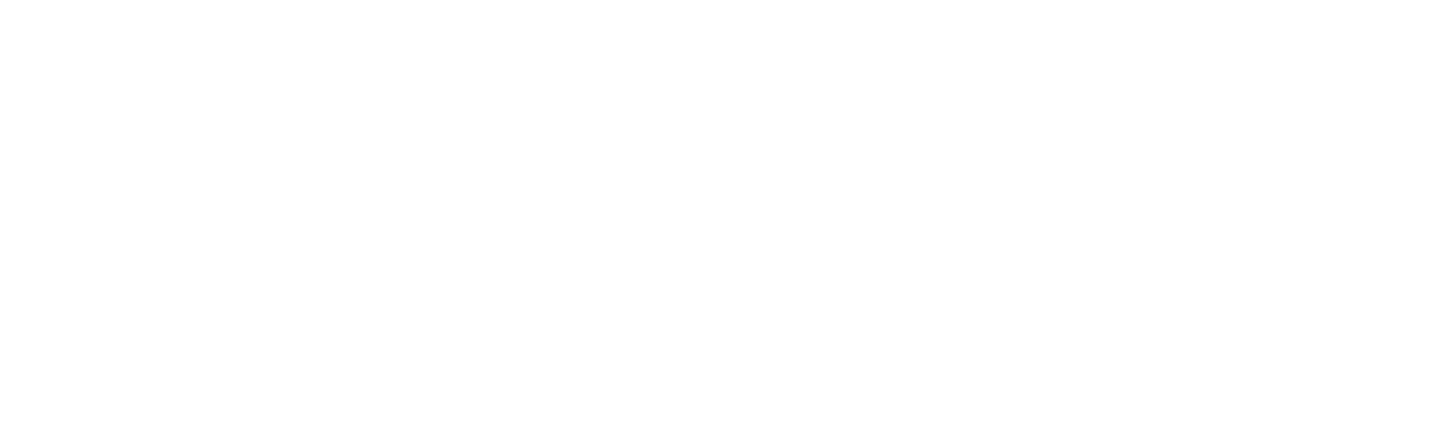 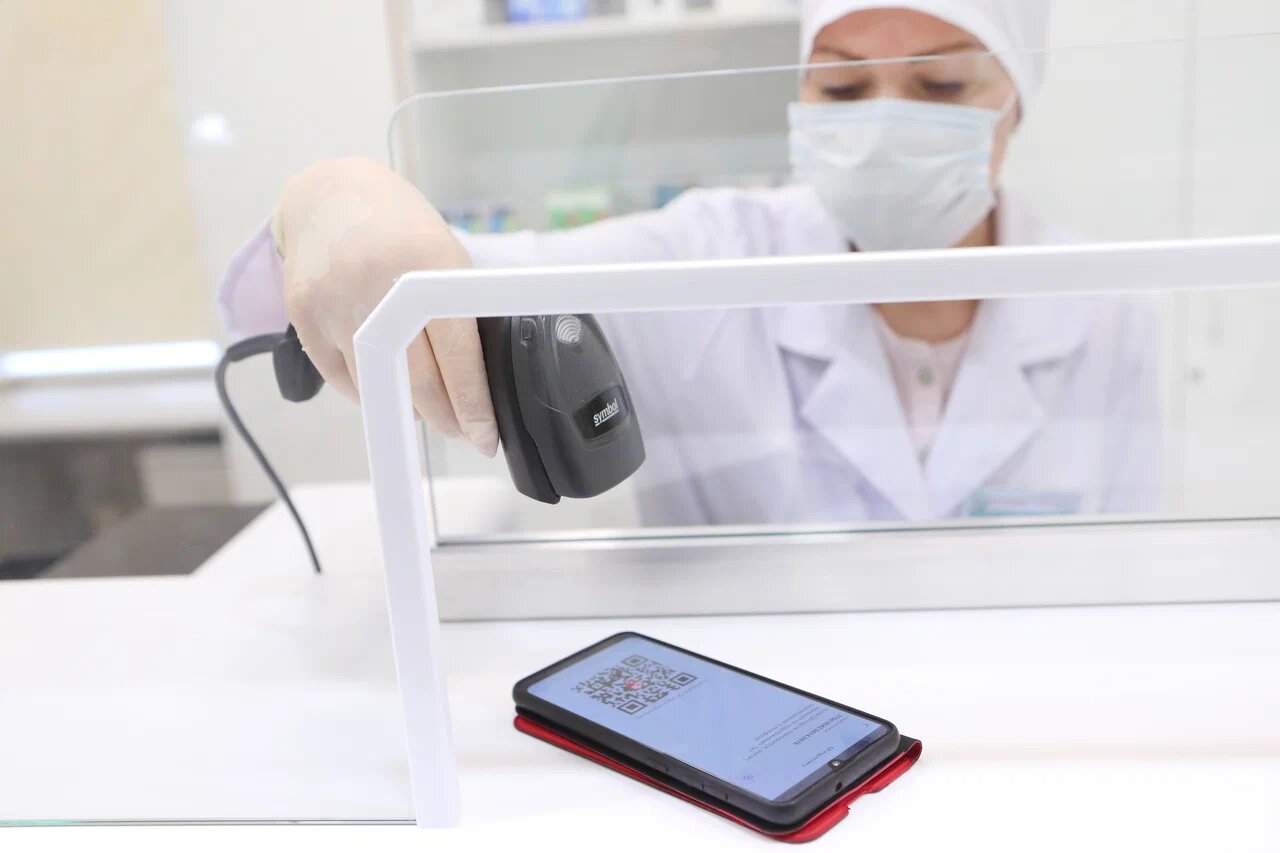 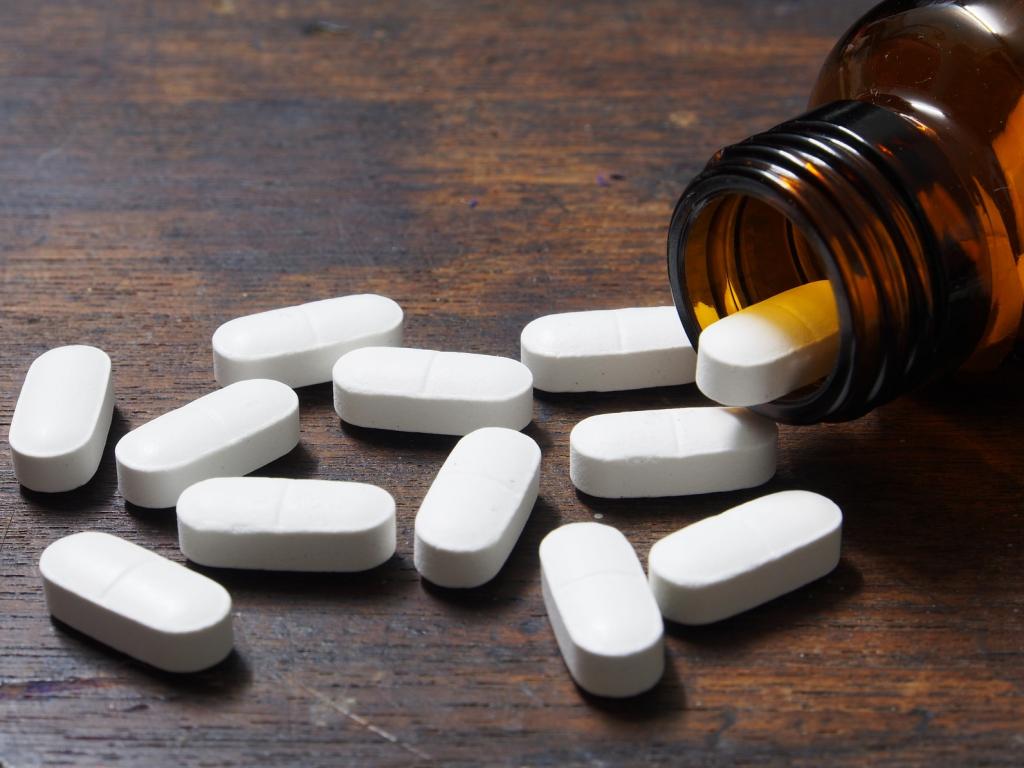 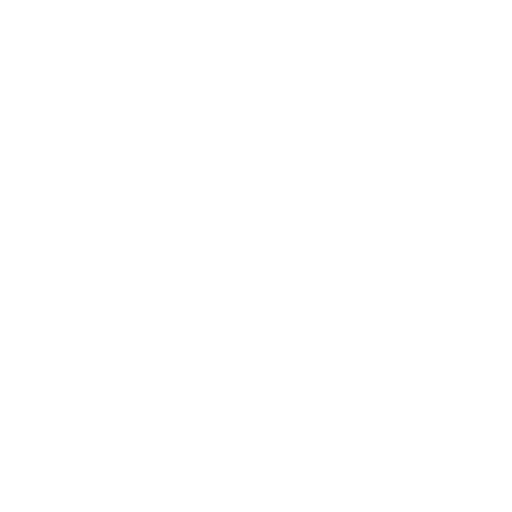 Лекарства по QR-коду
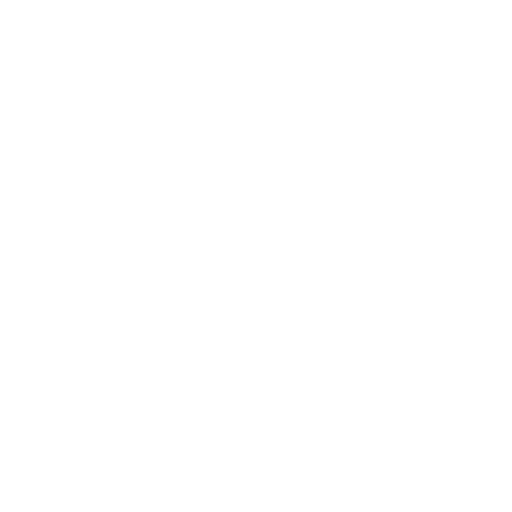 Лекарства в коммерческих аптеках
С 2022 года льготные лекарства можно получить в коммерческих аптеках
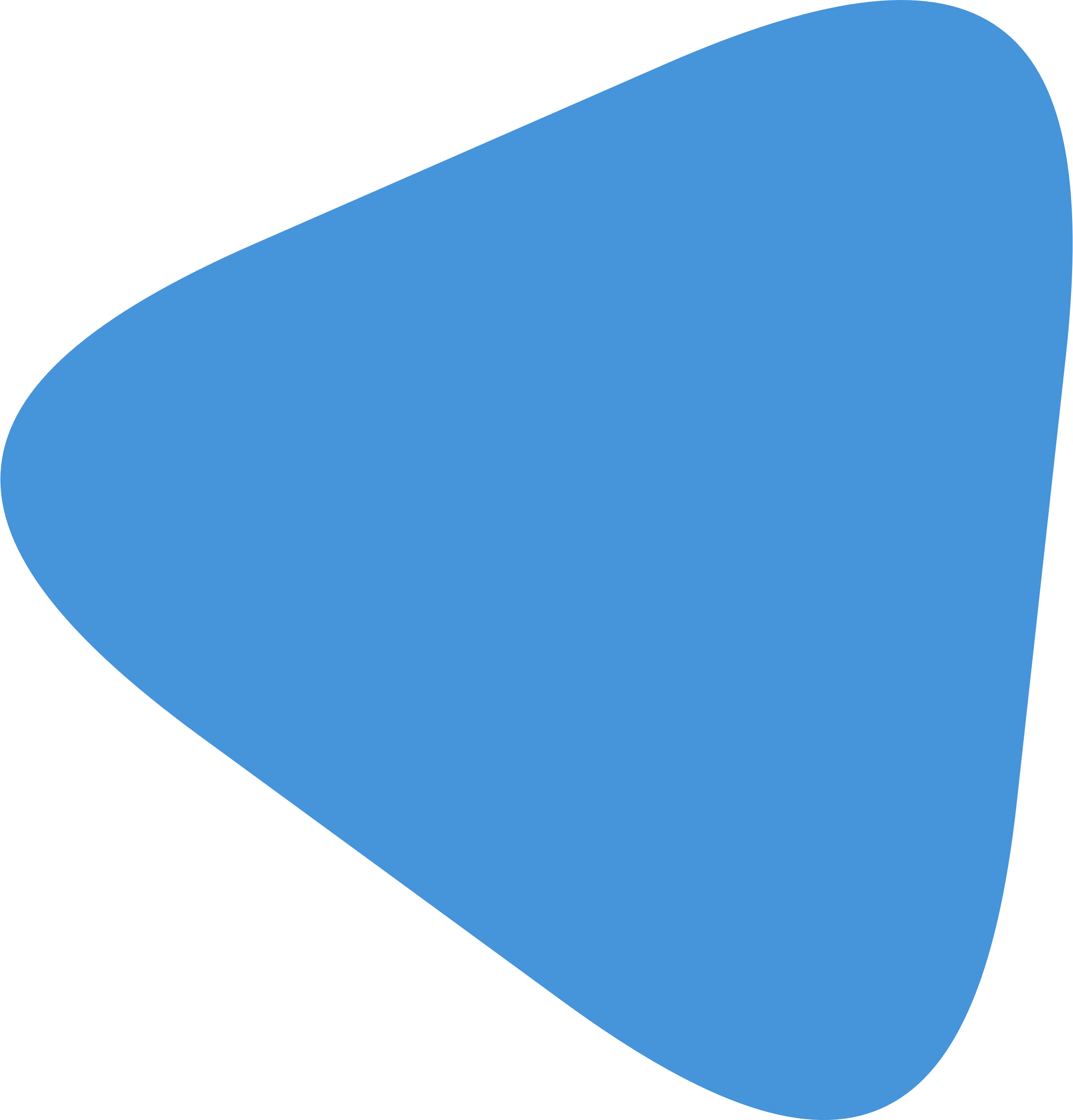 бесплатно или с доплатой
Общественные слушания по закупке лекарств
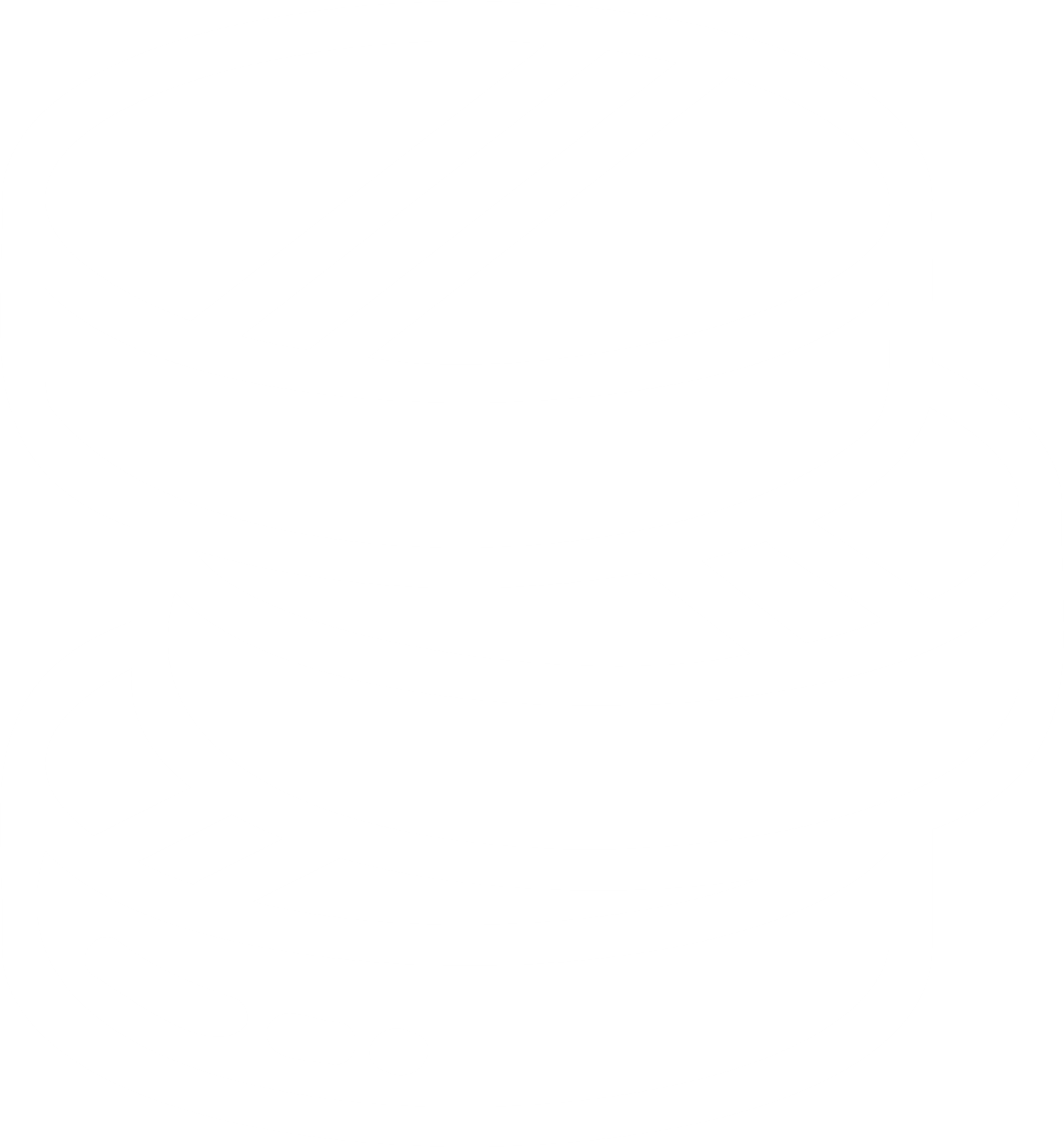 Неснижаемые остатки на складах
Проводятся ежегодно - совместно 
с профессиональным, пациентским 
и фармацевтическим сообществами для определения потребности в необходимом количестве препаратов
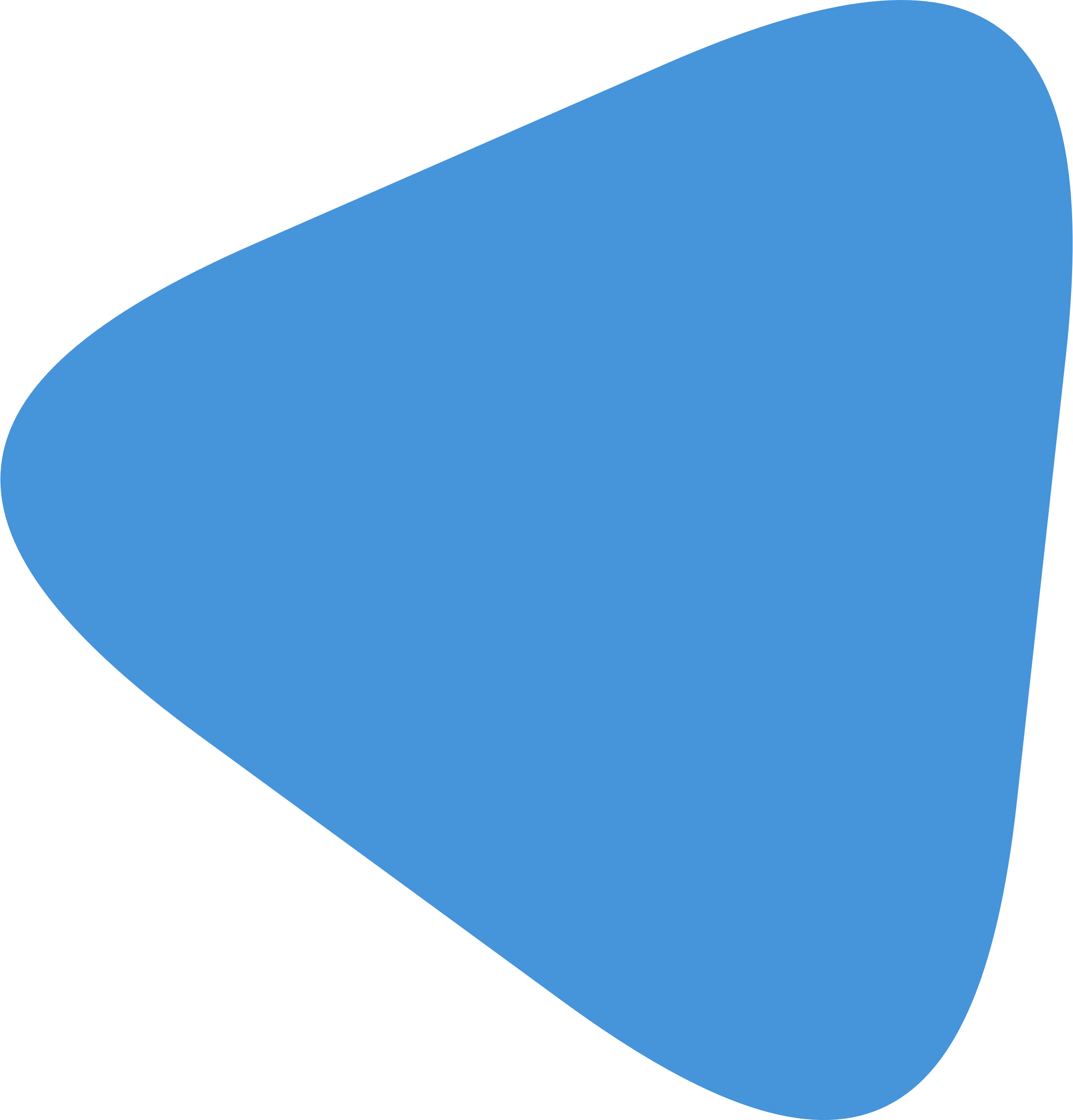 ДЗМ регулярно отслеживает обеспечение пациентов необходимыми лекарственными препаратами
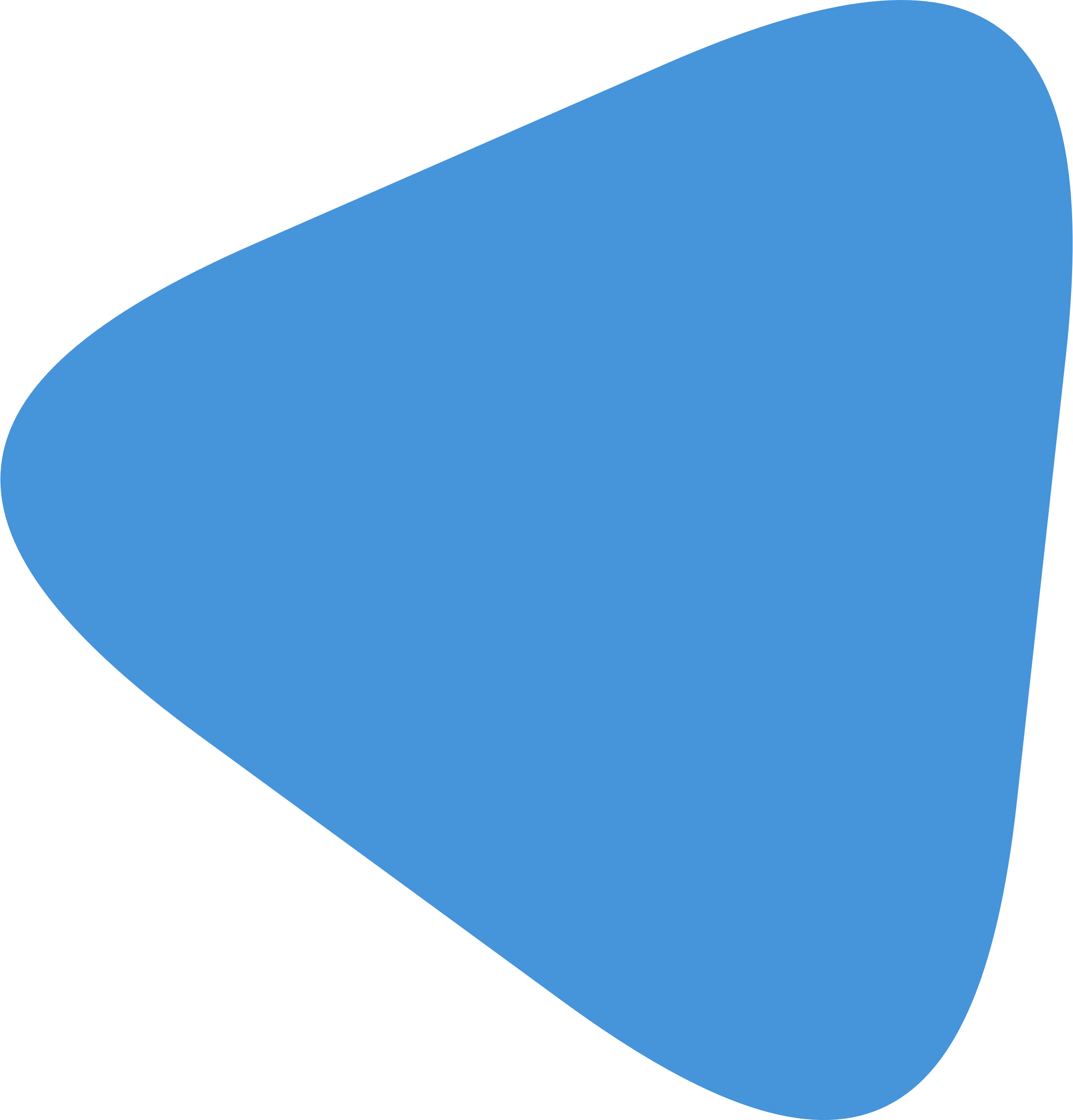 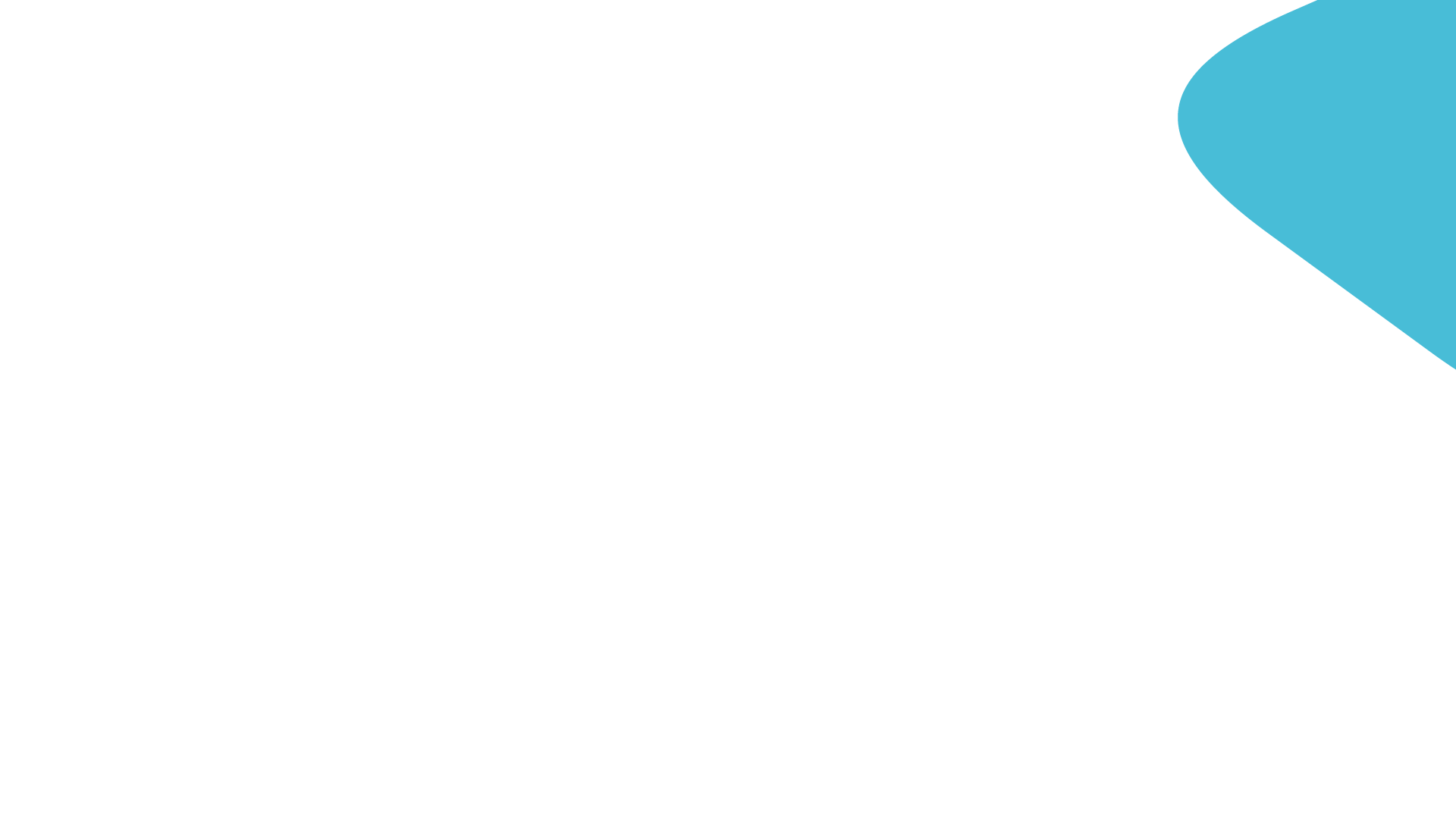 Онкопомощь
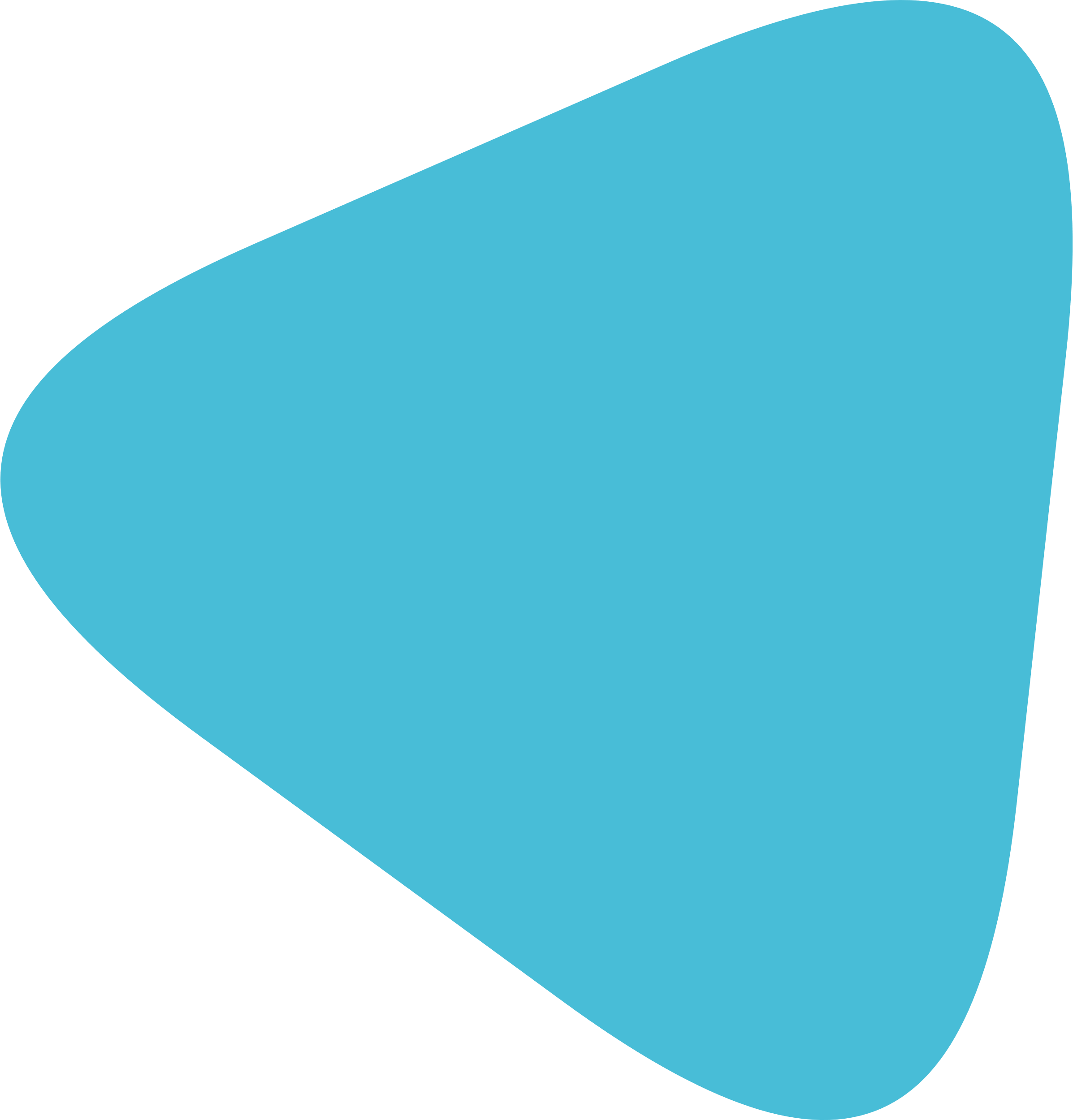 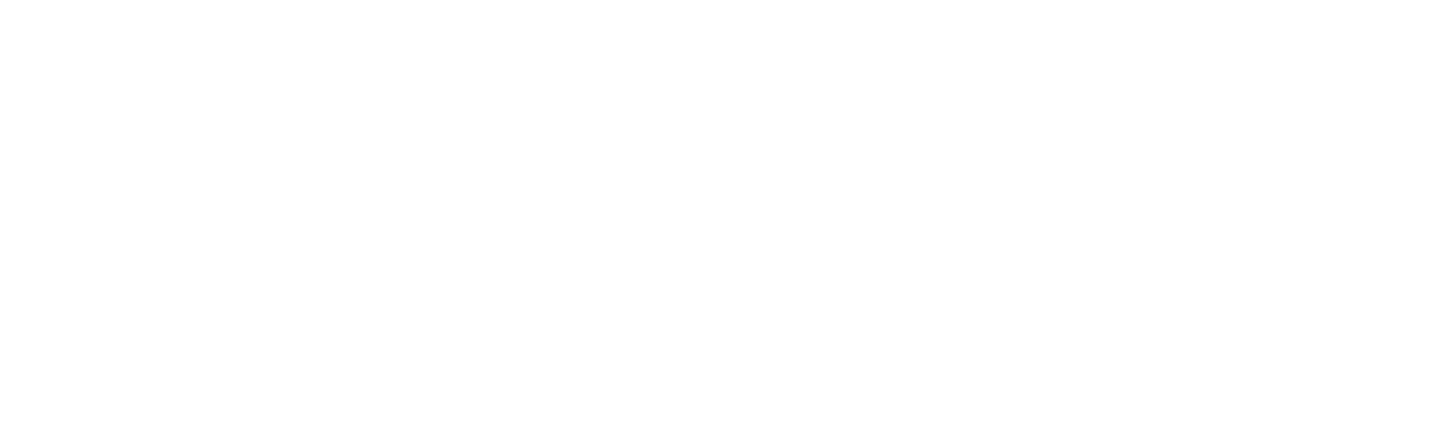 В 2019 году утвержден московский стандарт онкологической помощи
!
Онкоцентры на базе ведущих больниц города:
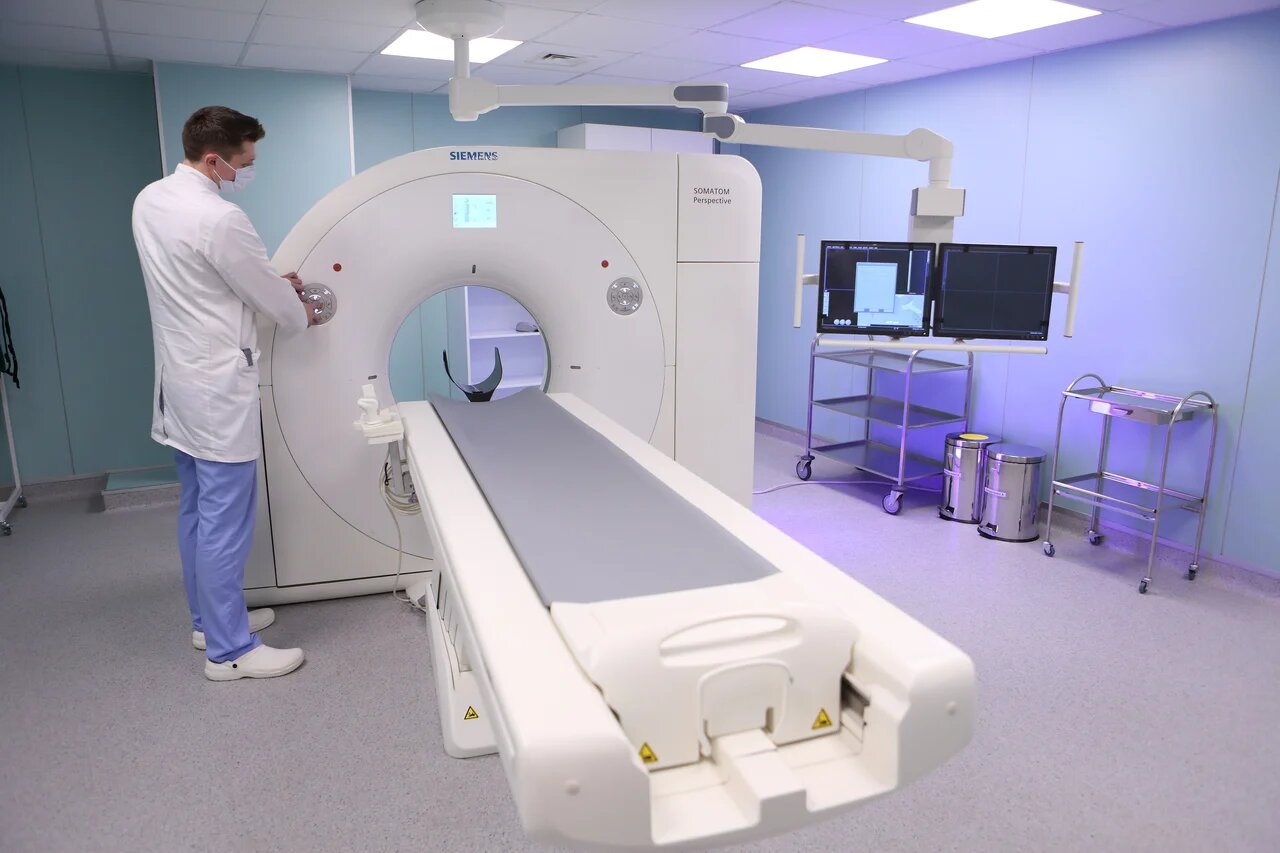 ММКЦ «Коммунарка»
Онкобольница №62
ГКБ им. 
С.П. Боткина
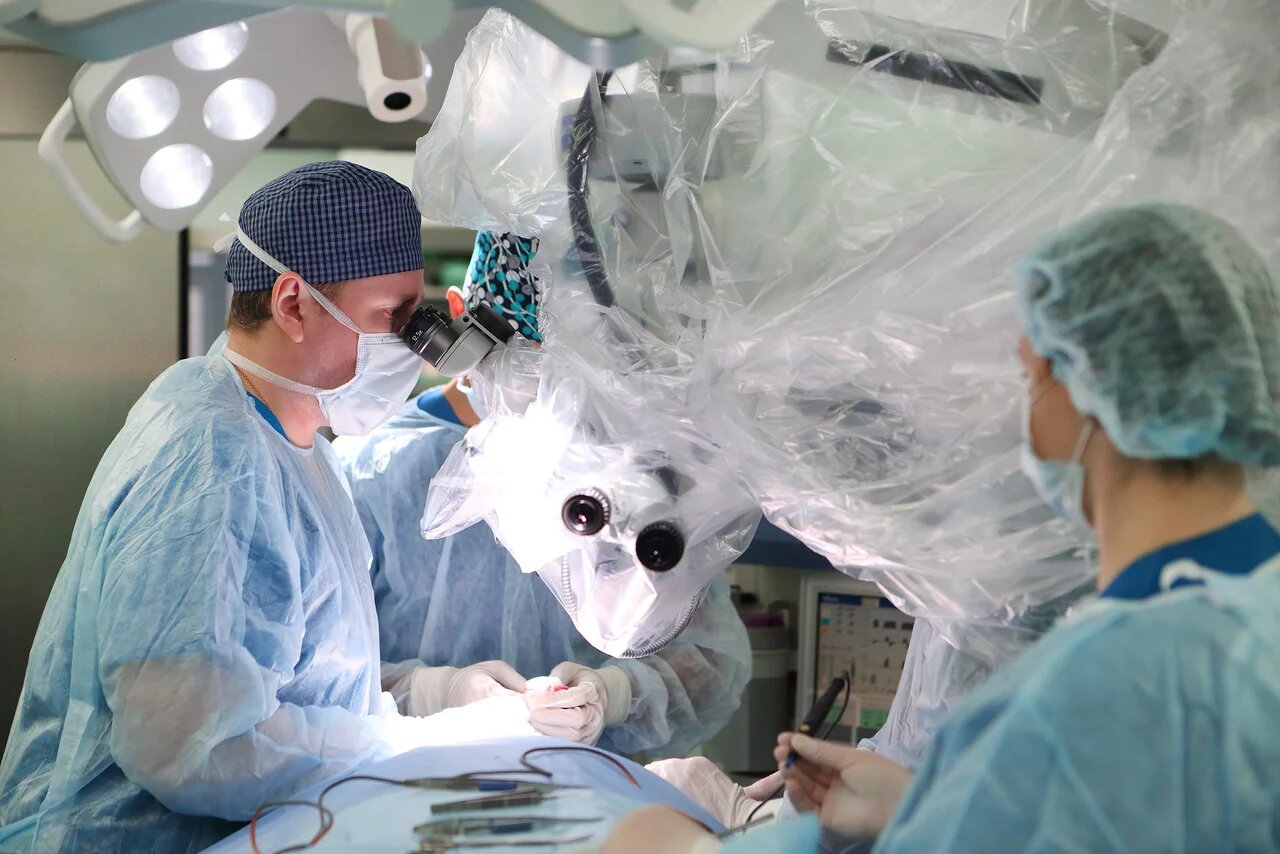 МКНЦ им. 
А.С. Логинова
На их базе созданы:
ГКОБ №1
современные лаборатории для определения природы опухоли конкретного пациента
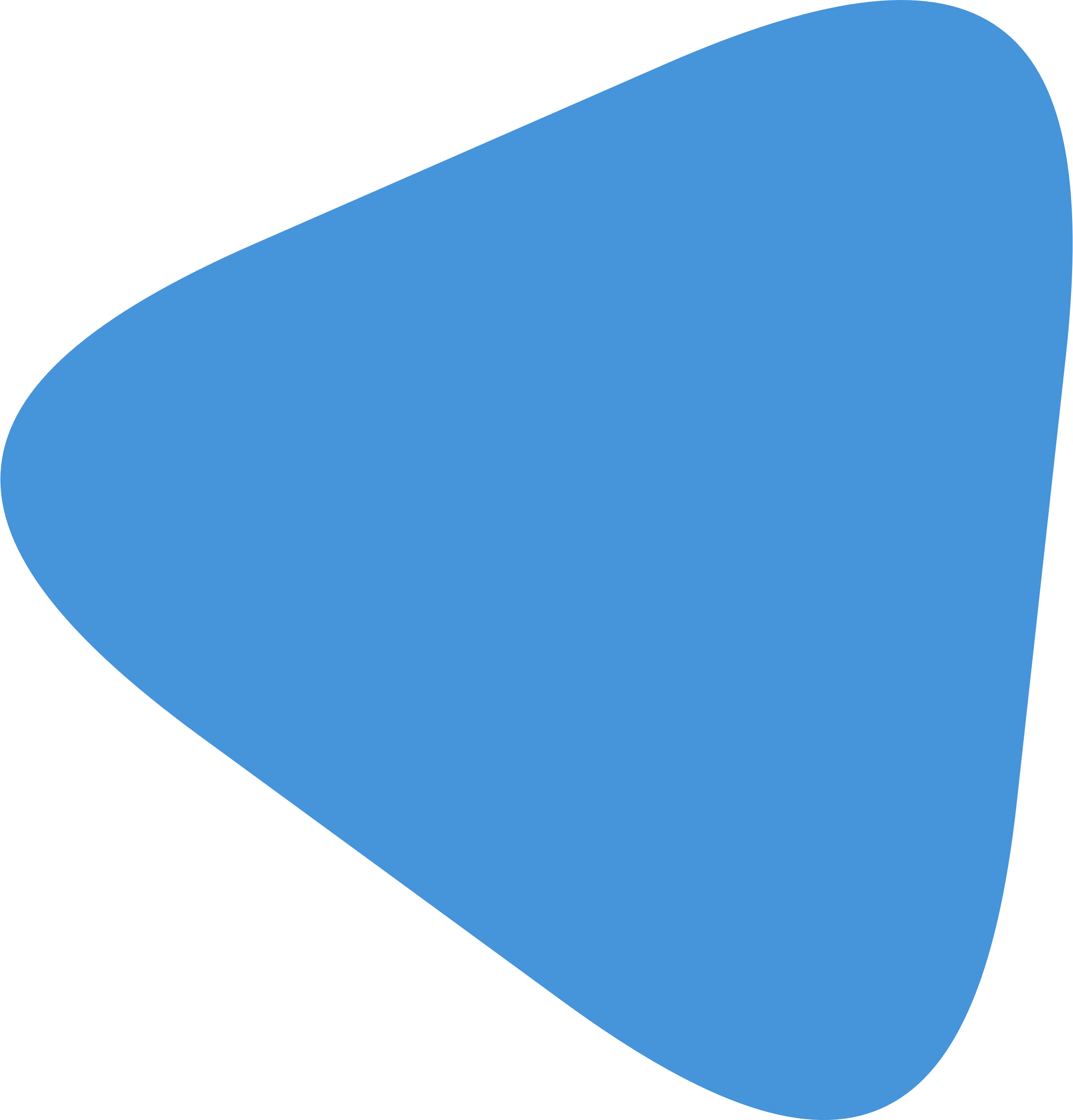 высокотехнологичные ЦАОПы для проведения диагностических исследований
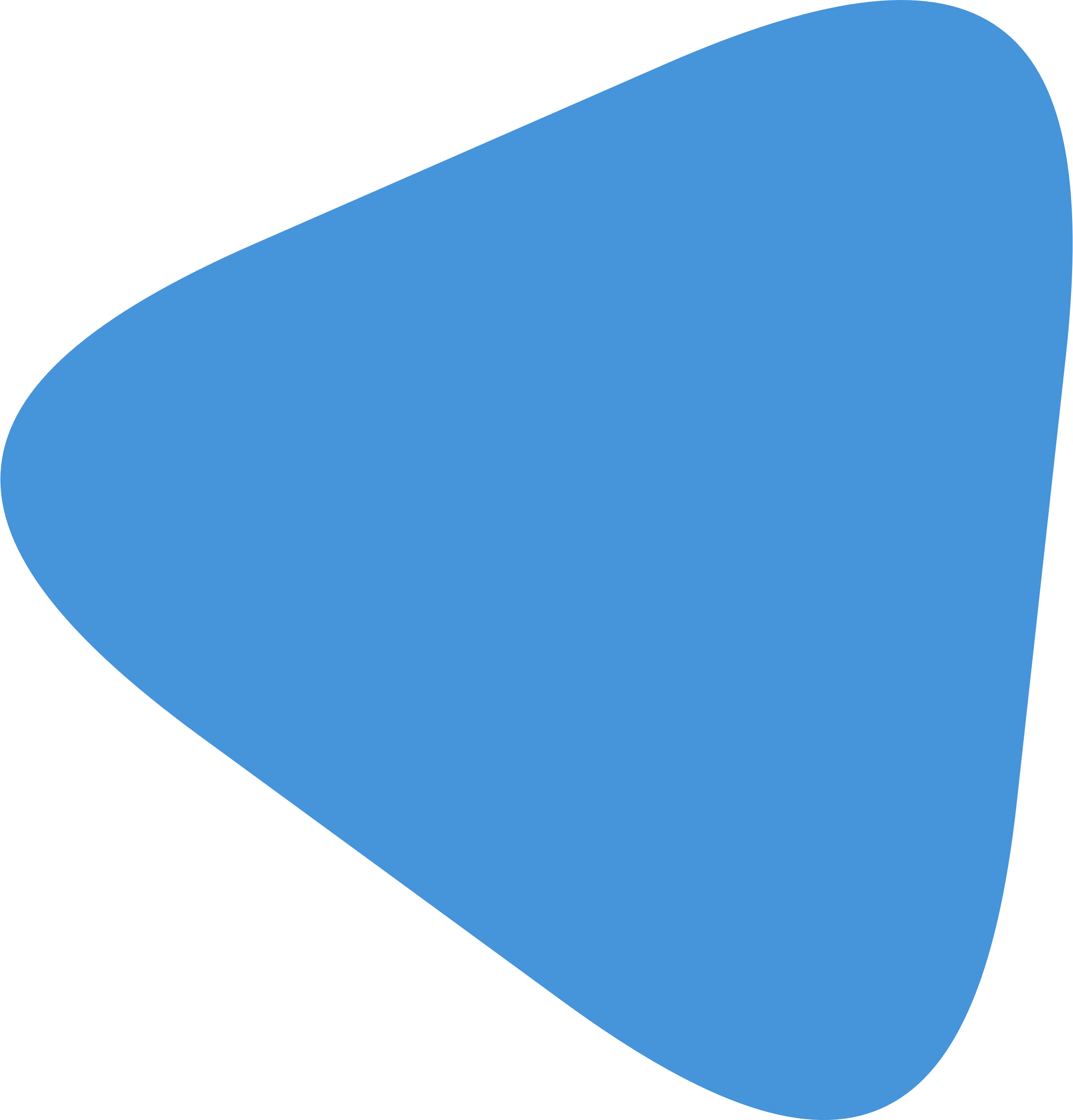 Путь пациента при подозрении на ЗНО начинается чаще всего в городских поликлиниках
Созданы сервисы индивидуального сопровождения и психологической помощи
Разработаны «клиентские пути» - четкие регламенты и алгоритмы действий при обнаружении ЗНО у пациента
Организован рейтинг онкологических стационаров Москвы
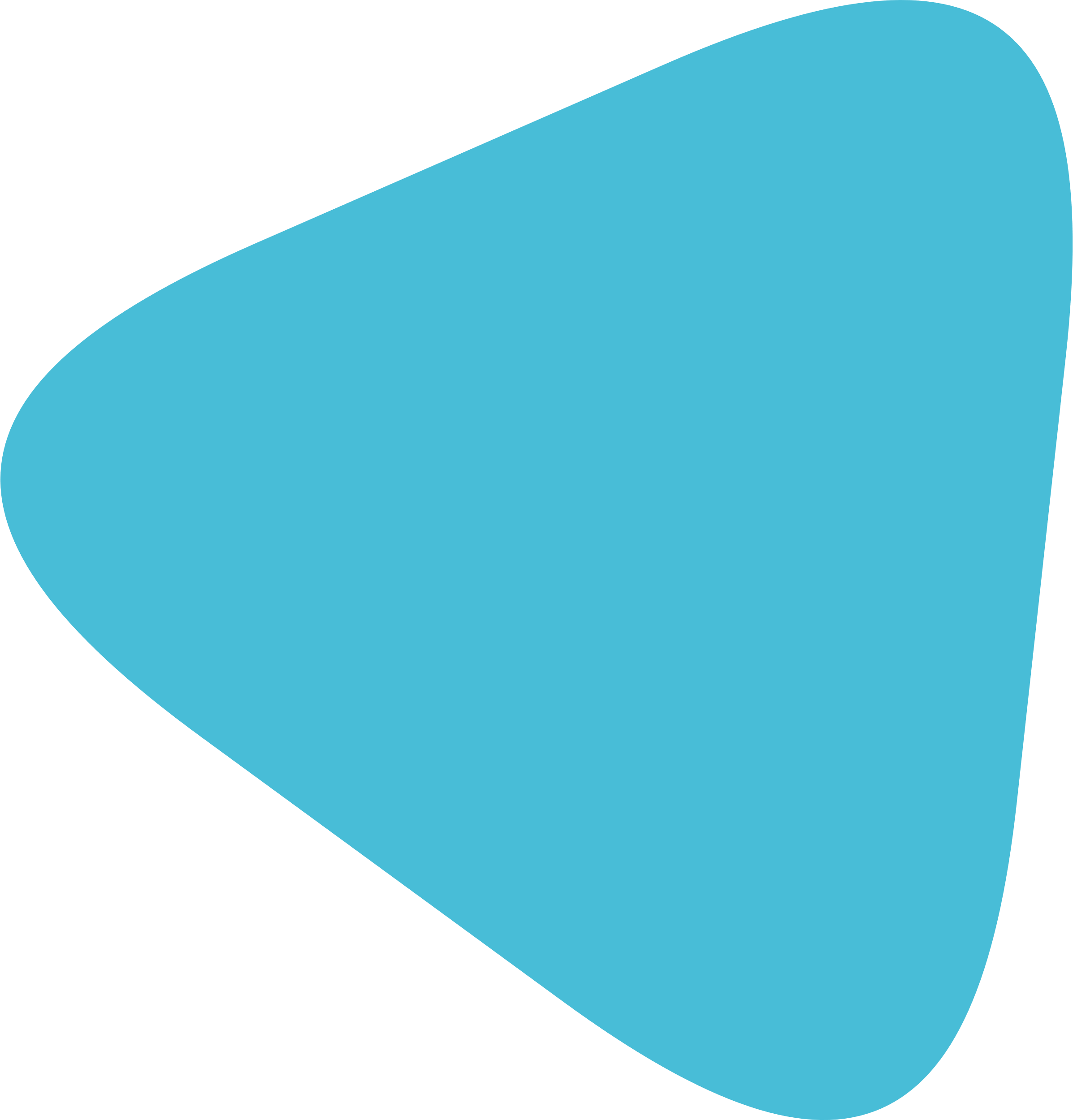 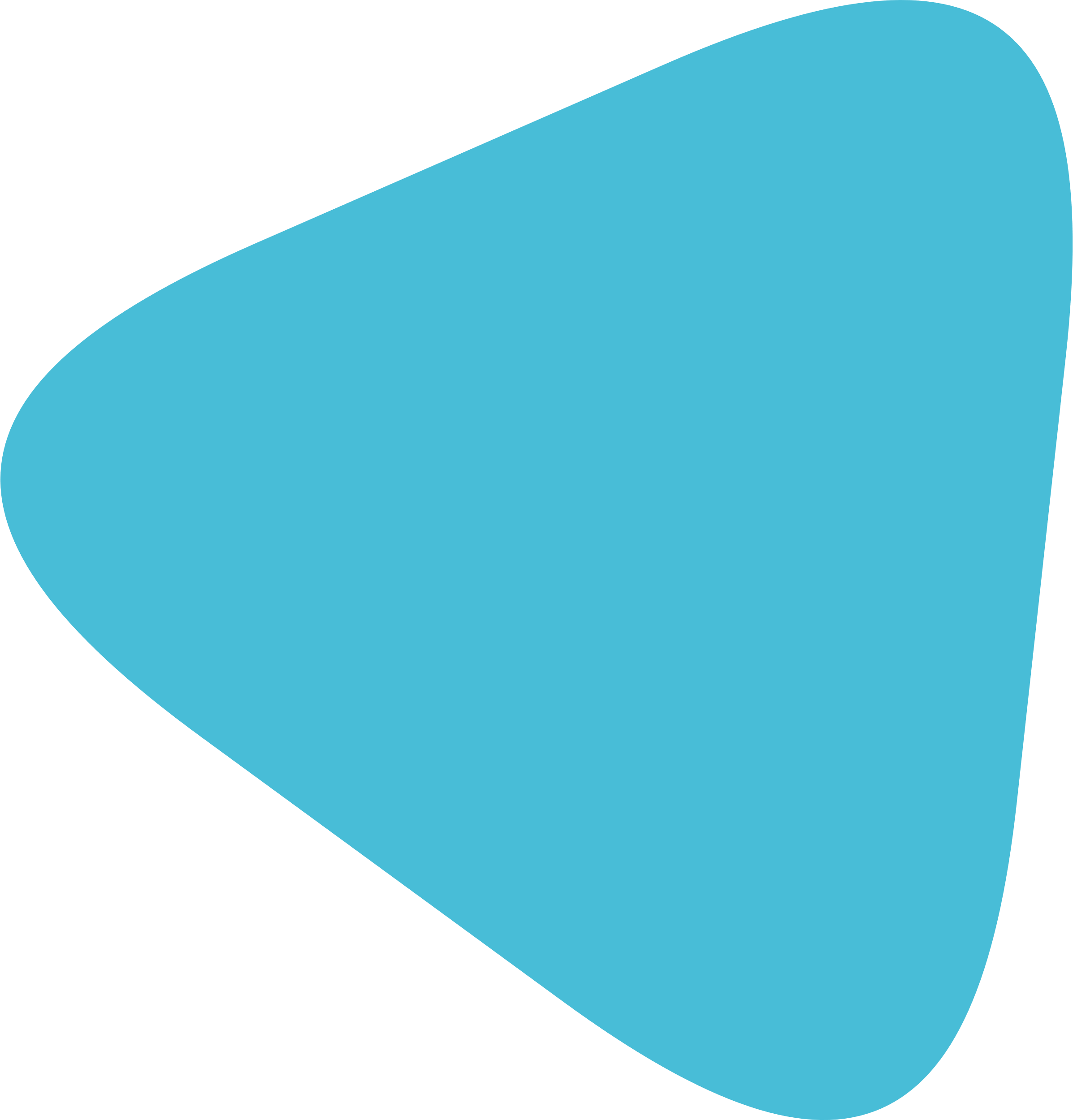 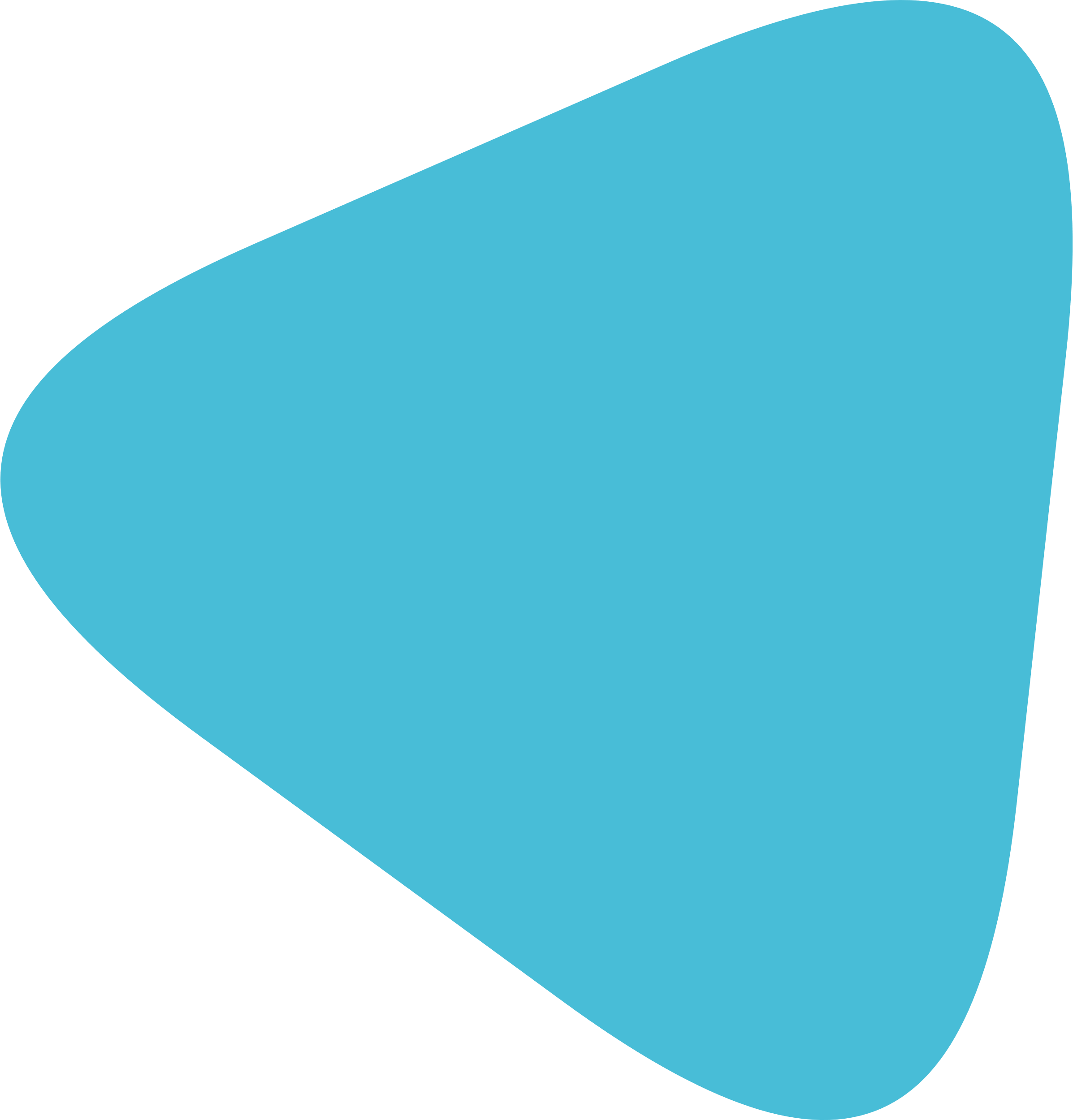 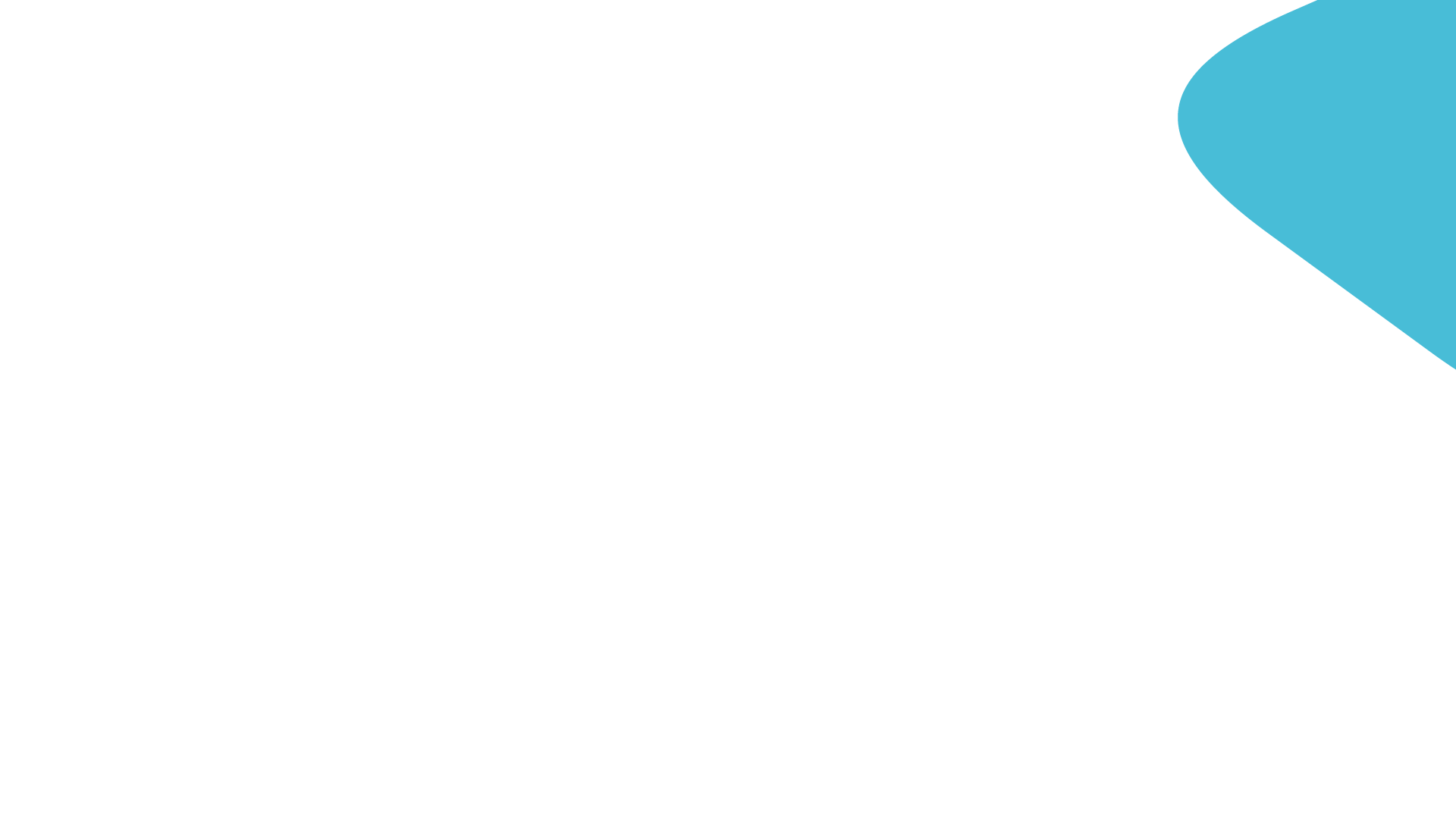 Цифровизация
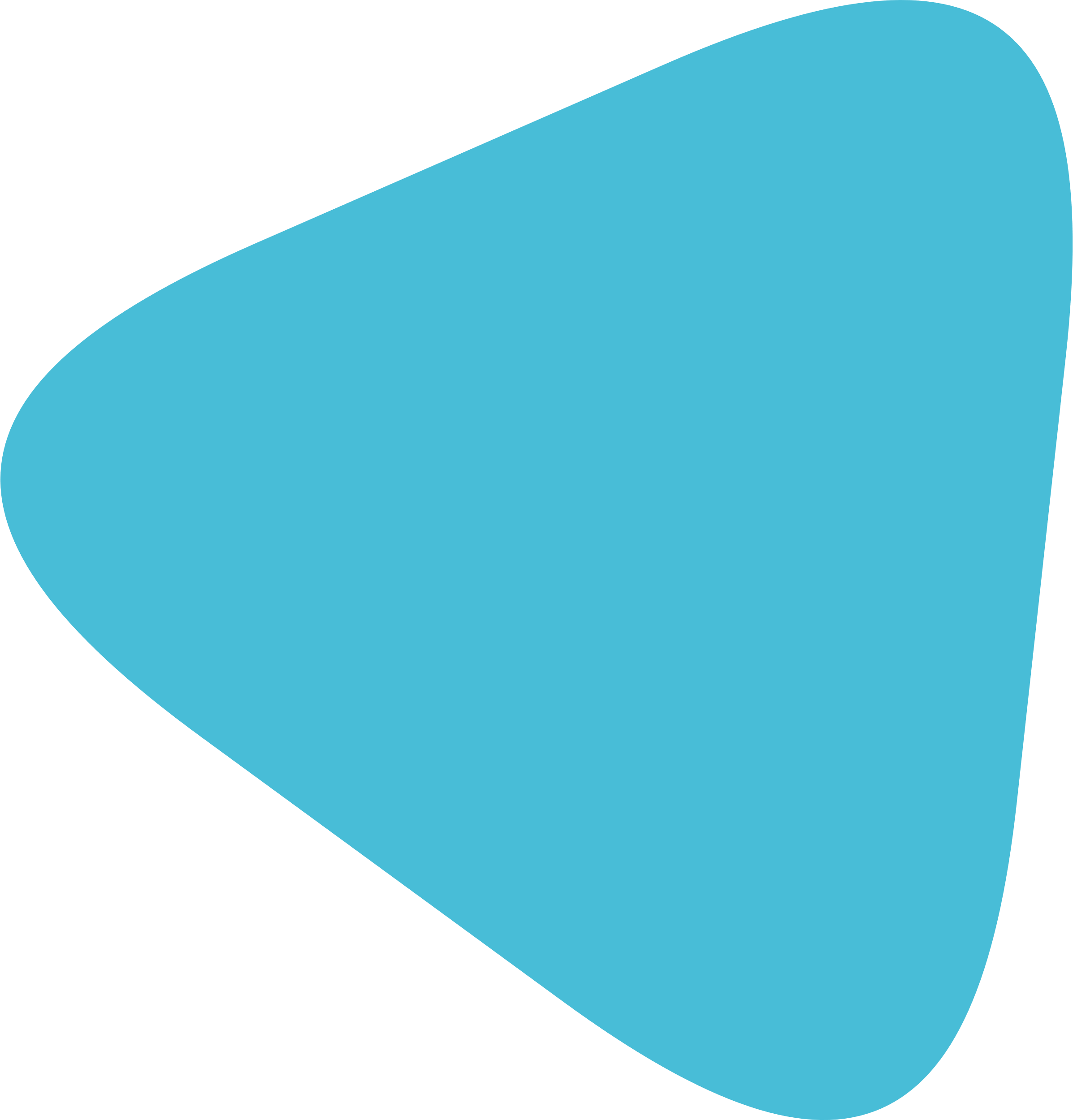 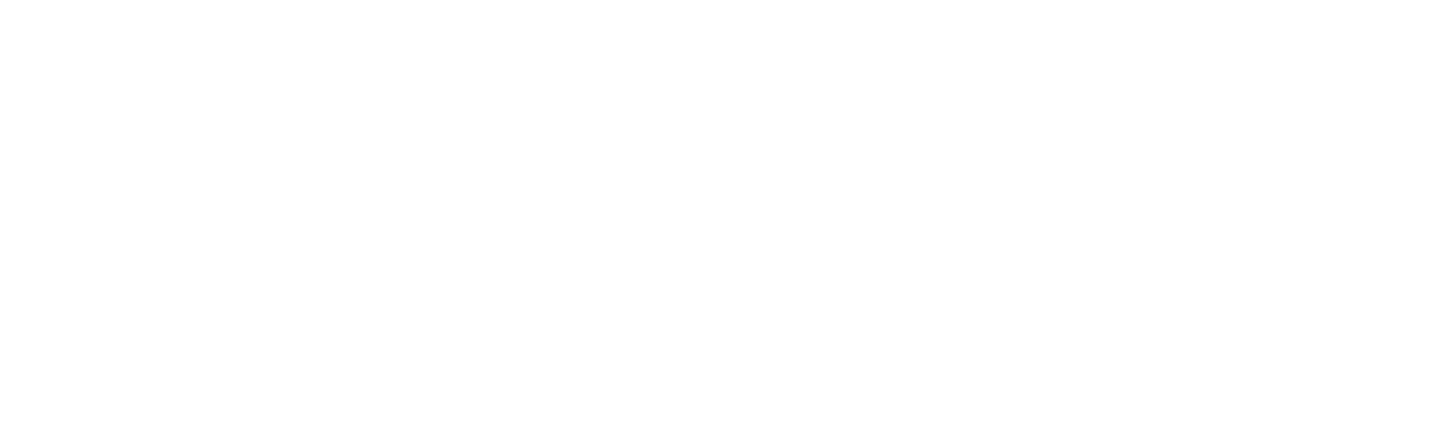 Более 10 лет Москва занимается цифровизацией системы здравоохранения
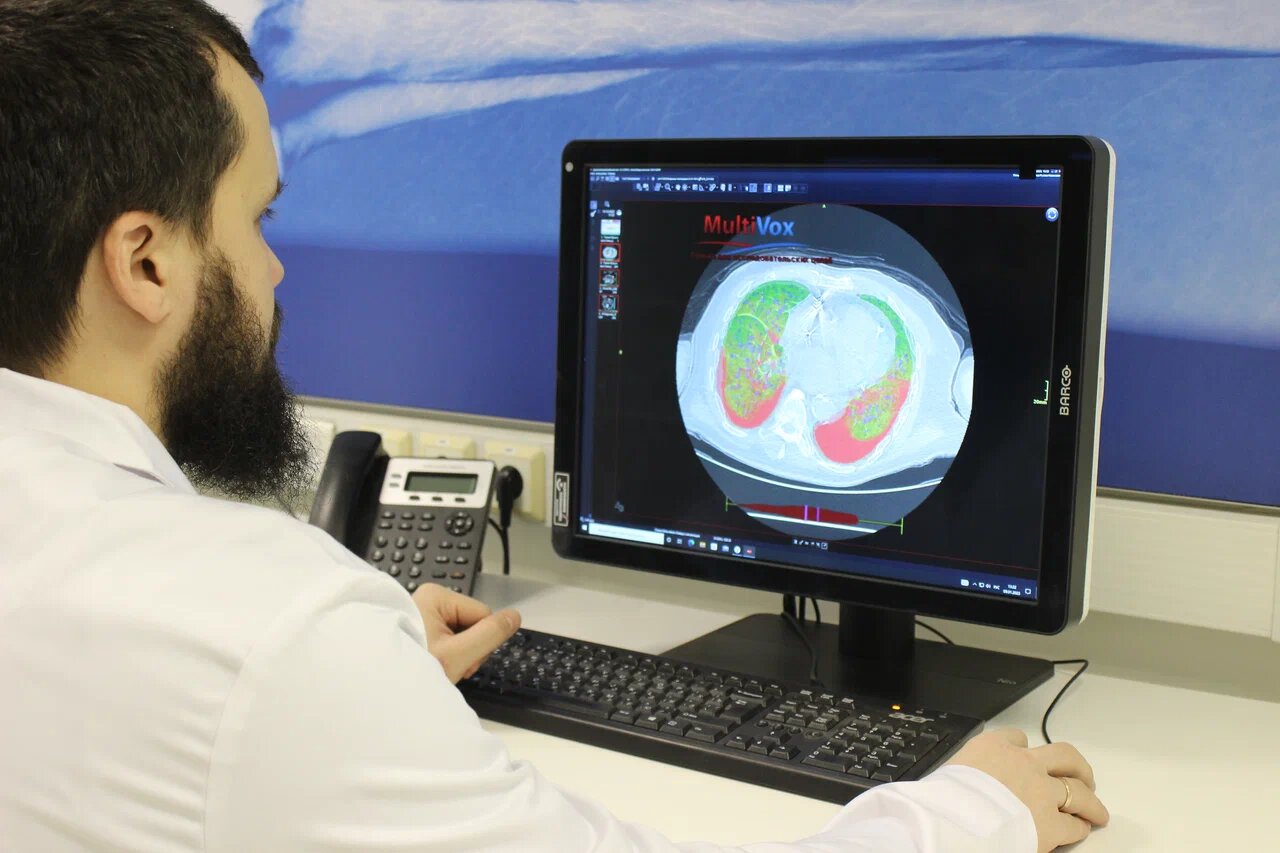 18
330
143
320
млн.
млн.
>
>
млн.
>
>
млн.
протоколов осмотров врачей
рецептов
результатов анализов
11,7
ЭМК в ЕМИАС
млн.
>
выписных эпикризов из стационаров
В цифровом виде хранятся:
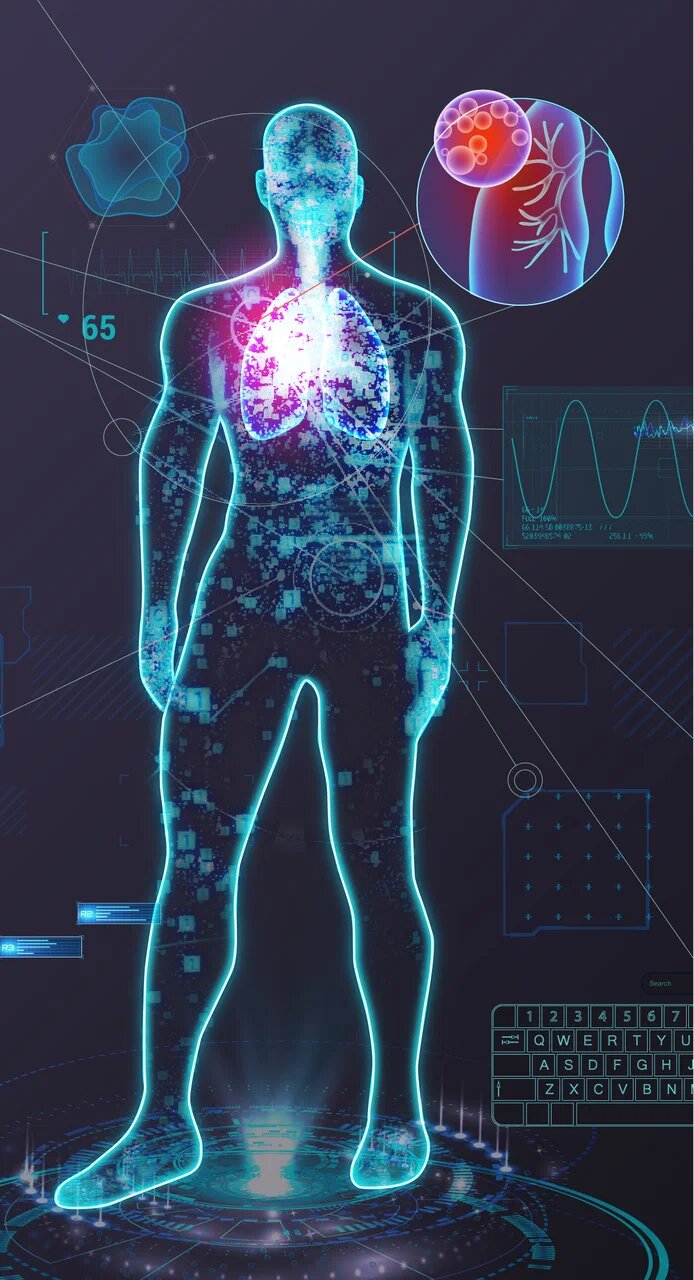 > 100 млн раз москвичи воспользовались онлайн-записью
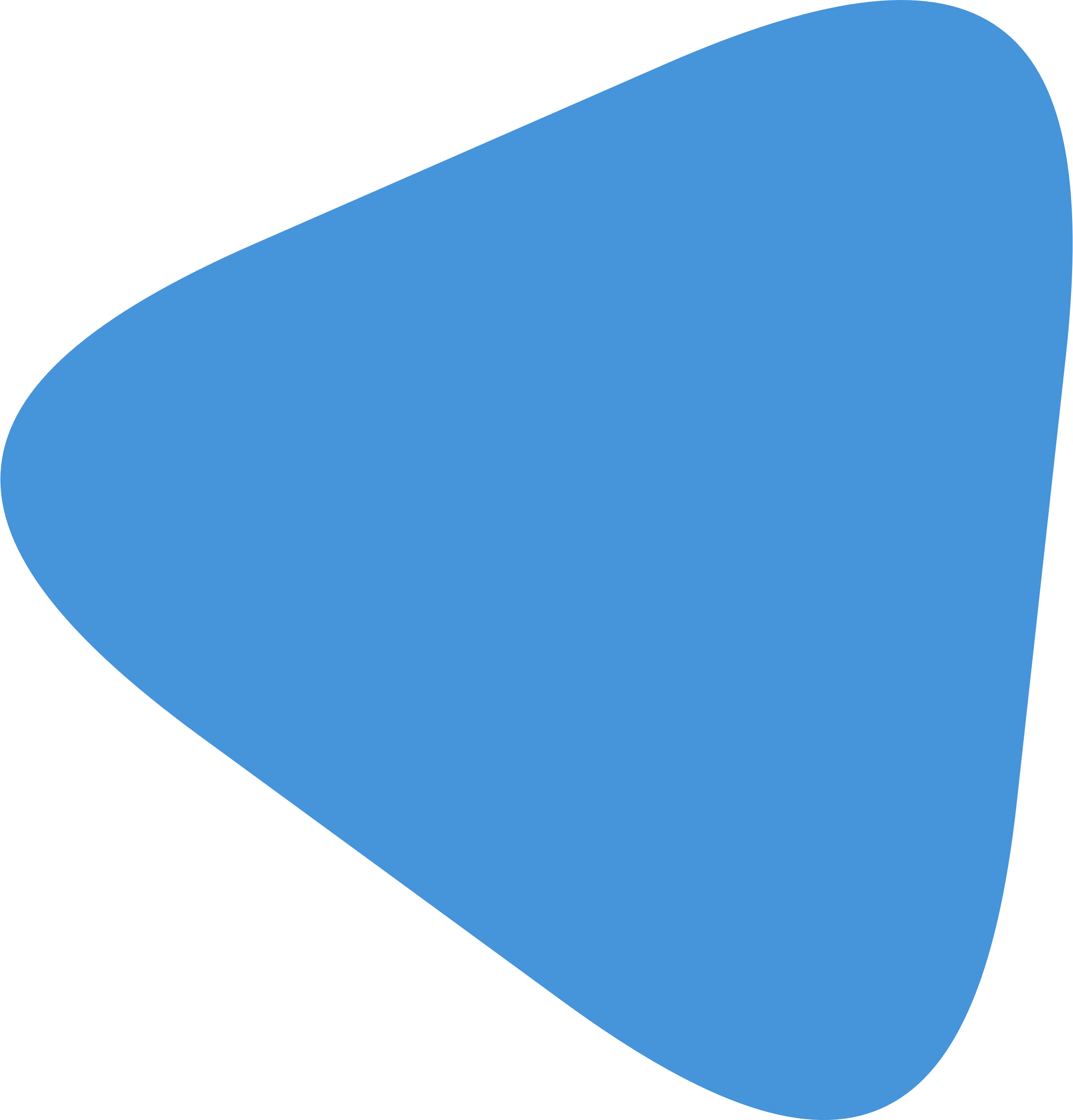 Поставили > 9 млн предварительных диагнозов 
с помощью системы поддержки принятия врачебных решений
> 8 миллионов исследований обработали ИИ-сервисы
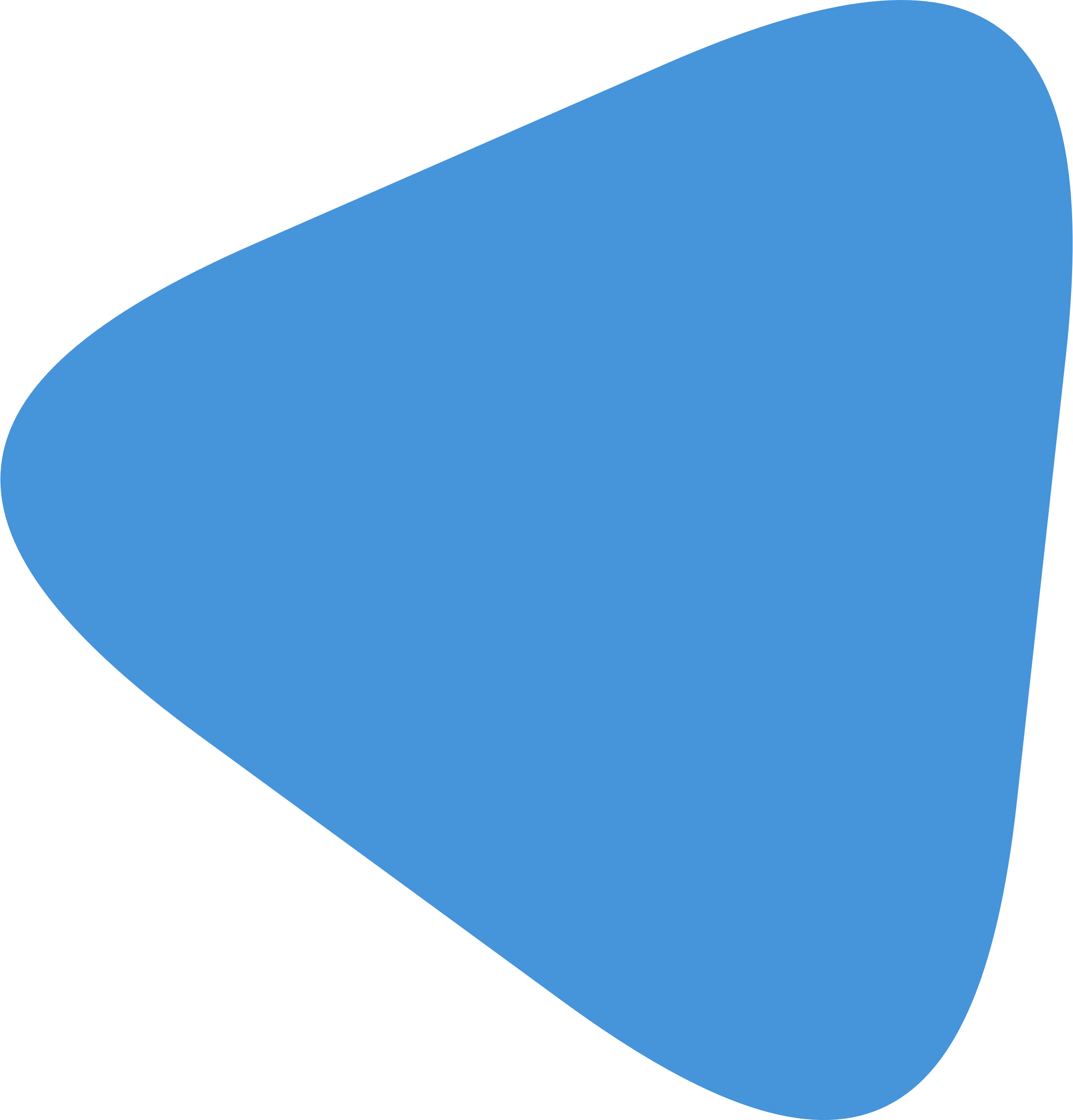 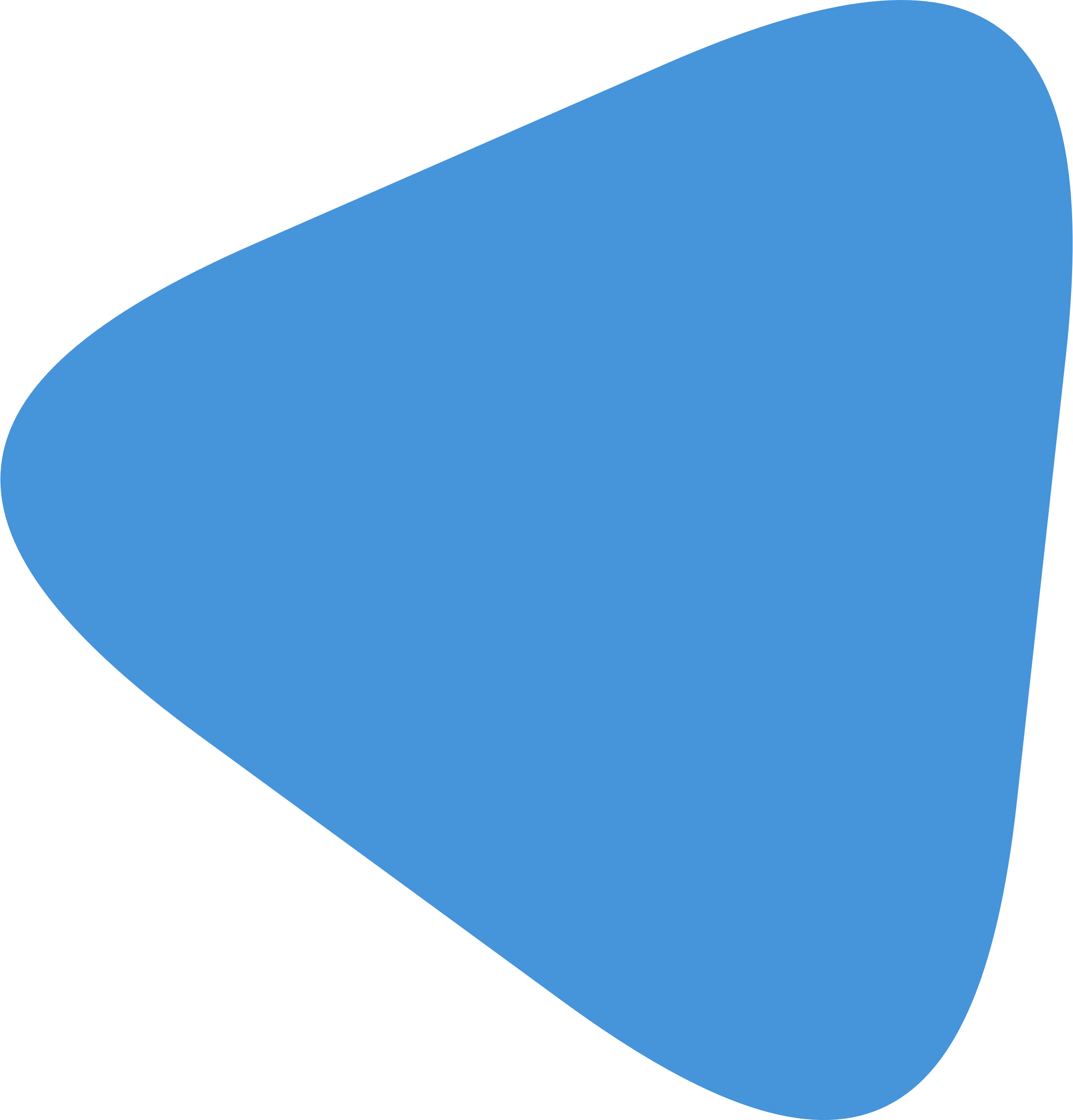 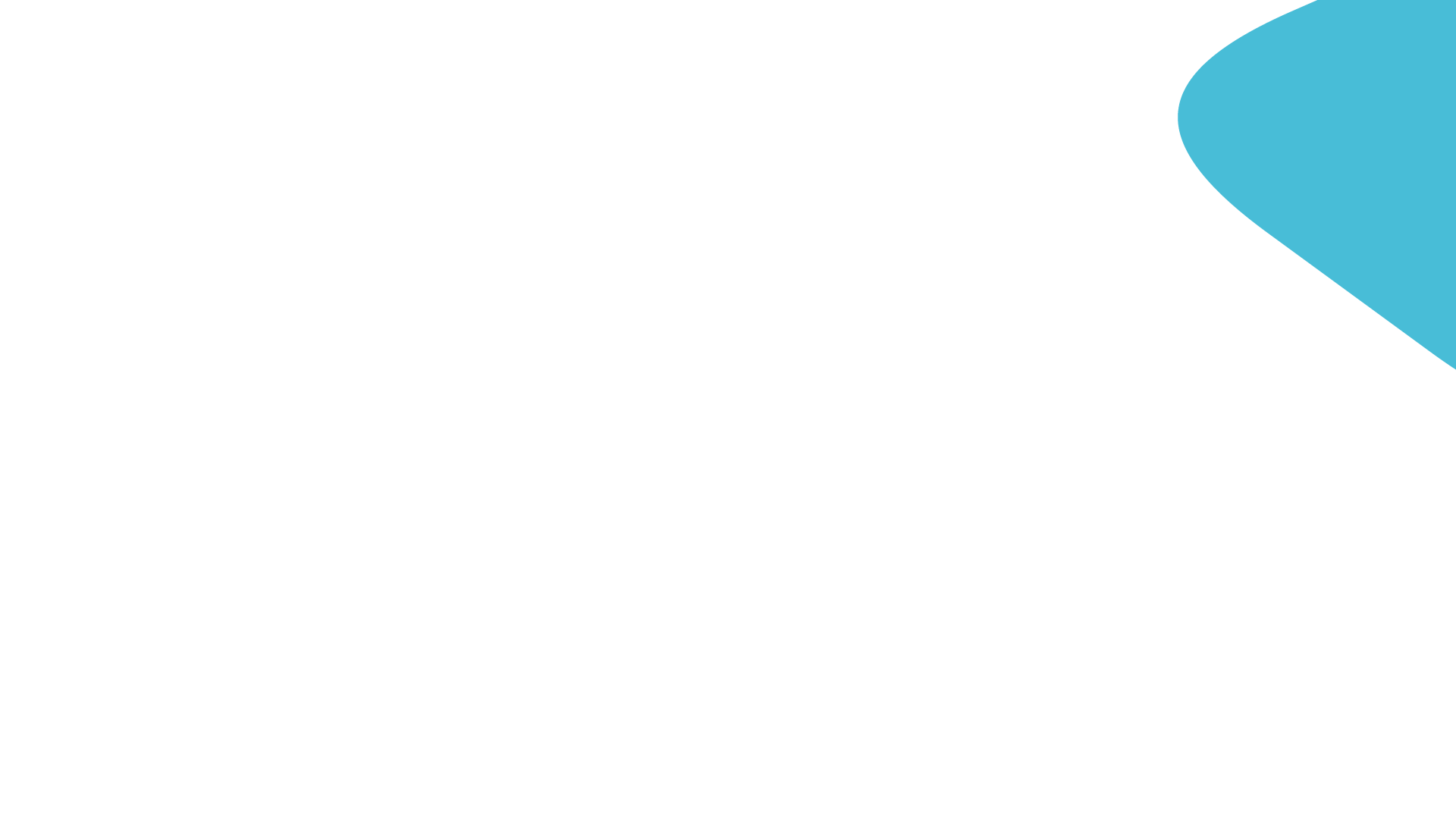 Кадровое развитие
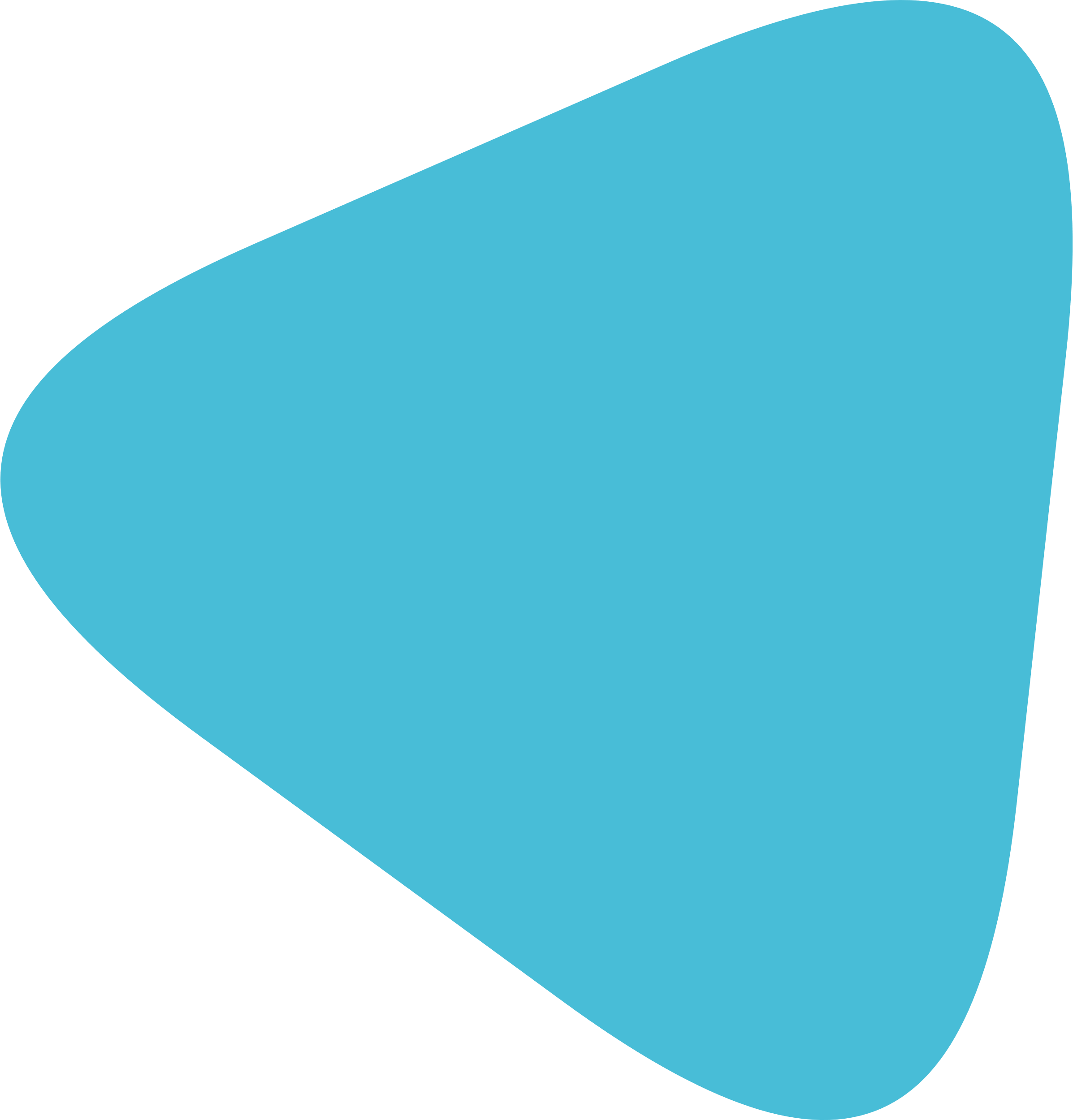 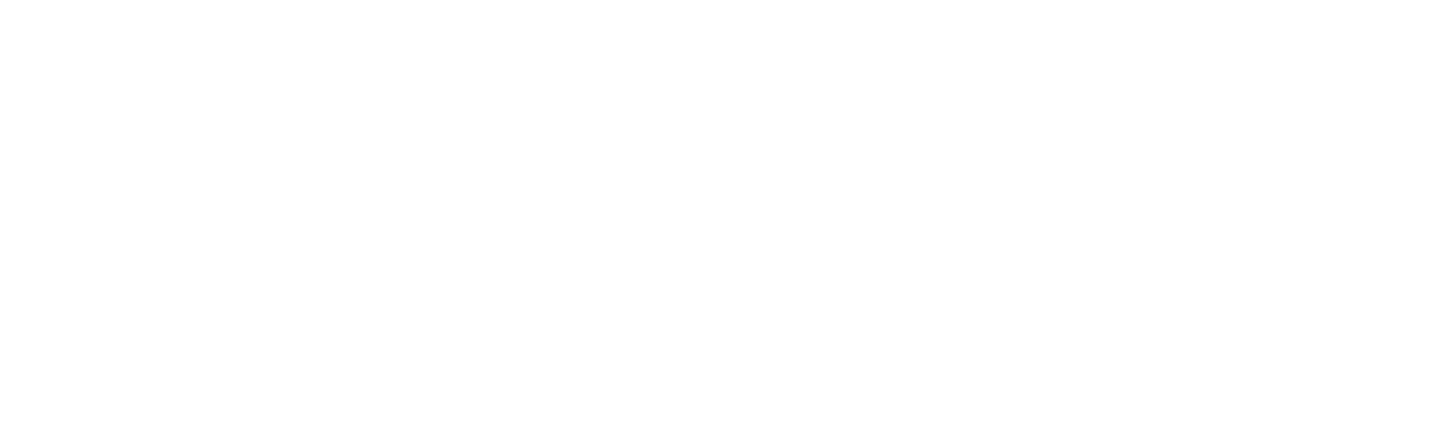 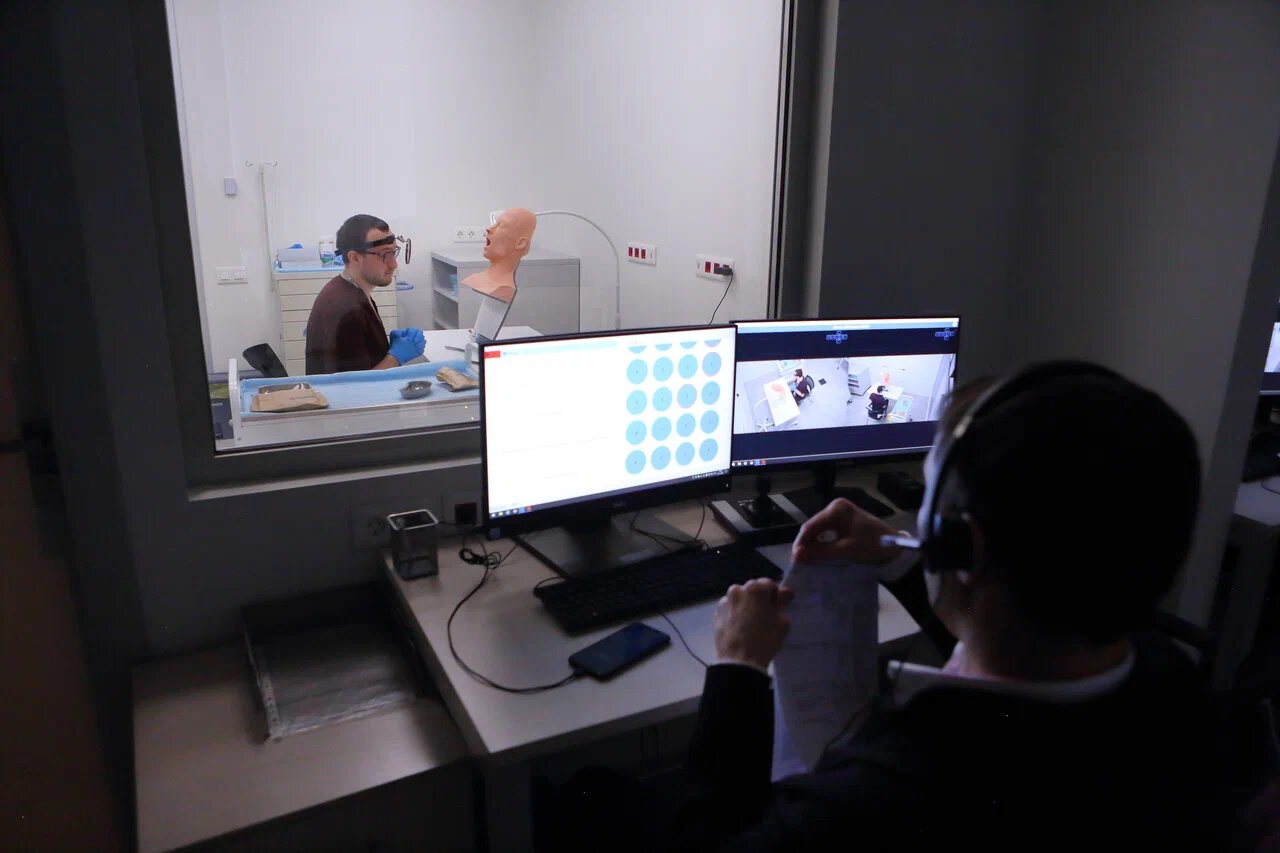 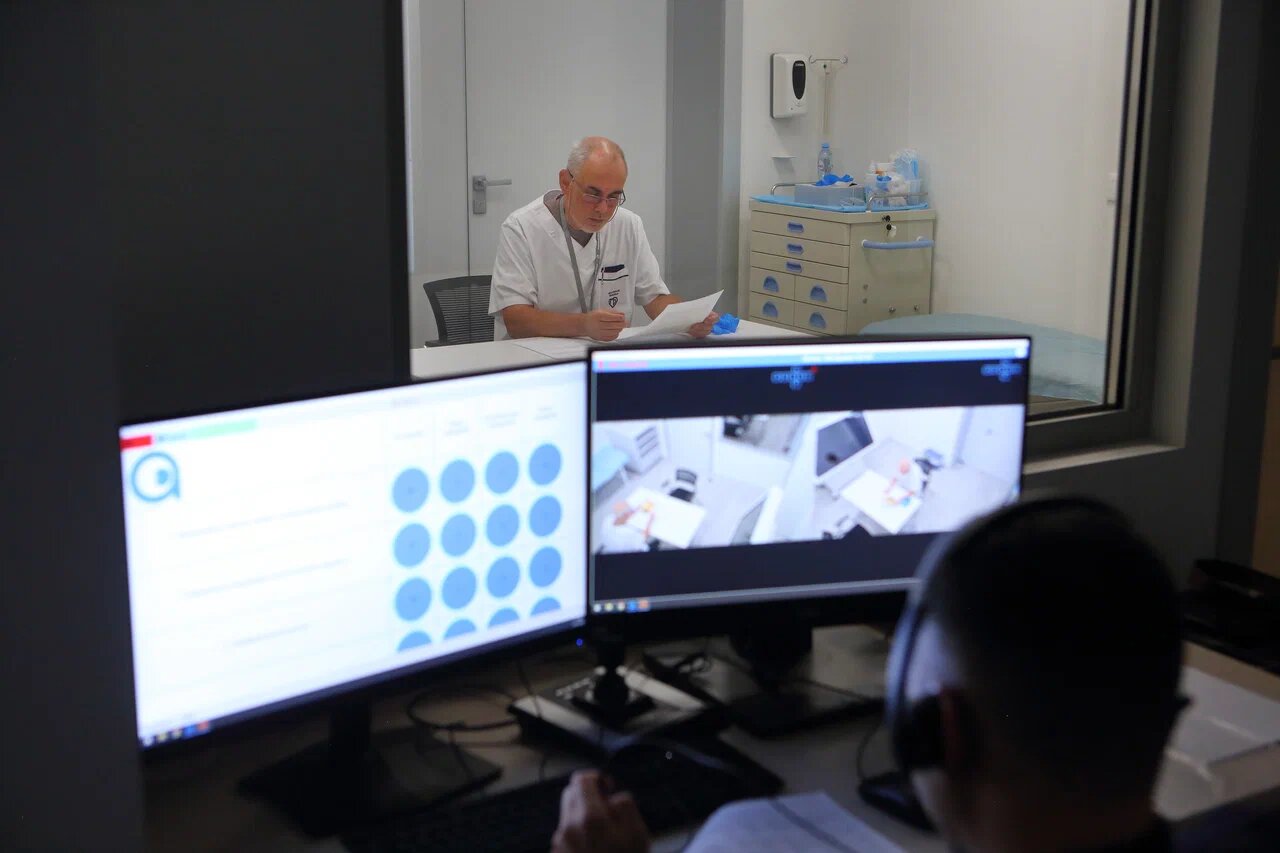 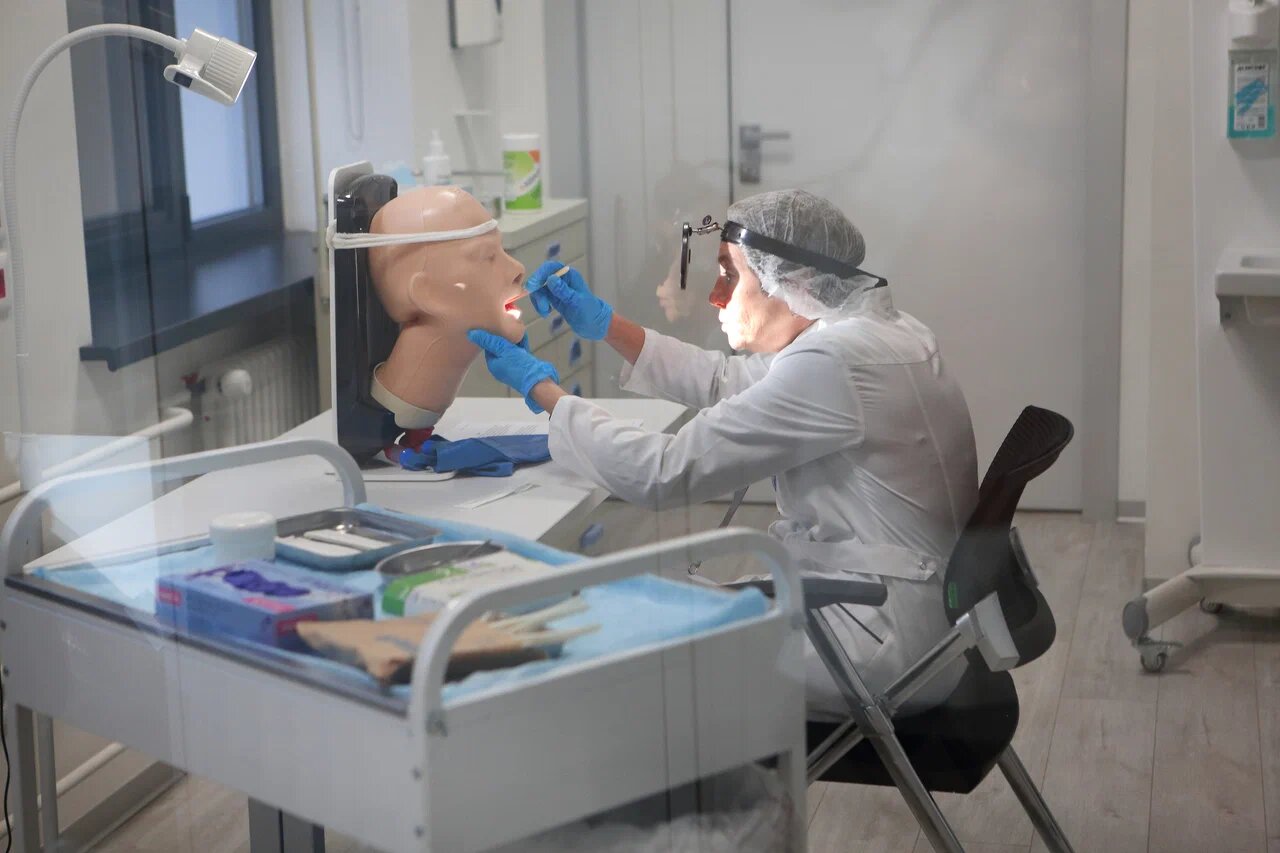 Кадровый центр -
Оценка
С начала
2022 года
профессиональных компетенций
разработано более 40 новых образовательных программ и тренингов
это уникальная площадка, которая дает возможность специалистам получать теоретические и практические навыки и знания
> 52 тыс.
> 19,5 тыс.
оценочных процедур
врачей уже прошли оценку
> 1100 единиц
> 3 тыс.
> 50
13
современного медицинского и симуляционного оборудования
врачей общей практики проходят повышение квалификации
специальностей
образовательных модулей
Всего Центр аккредитован по 89 врачебным специальностям
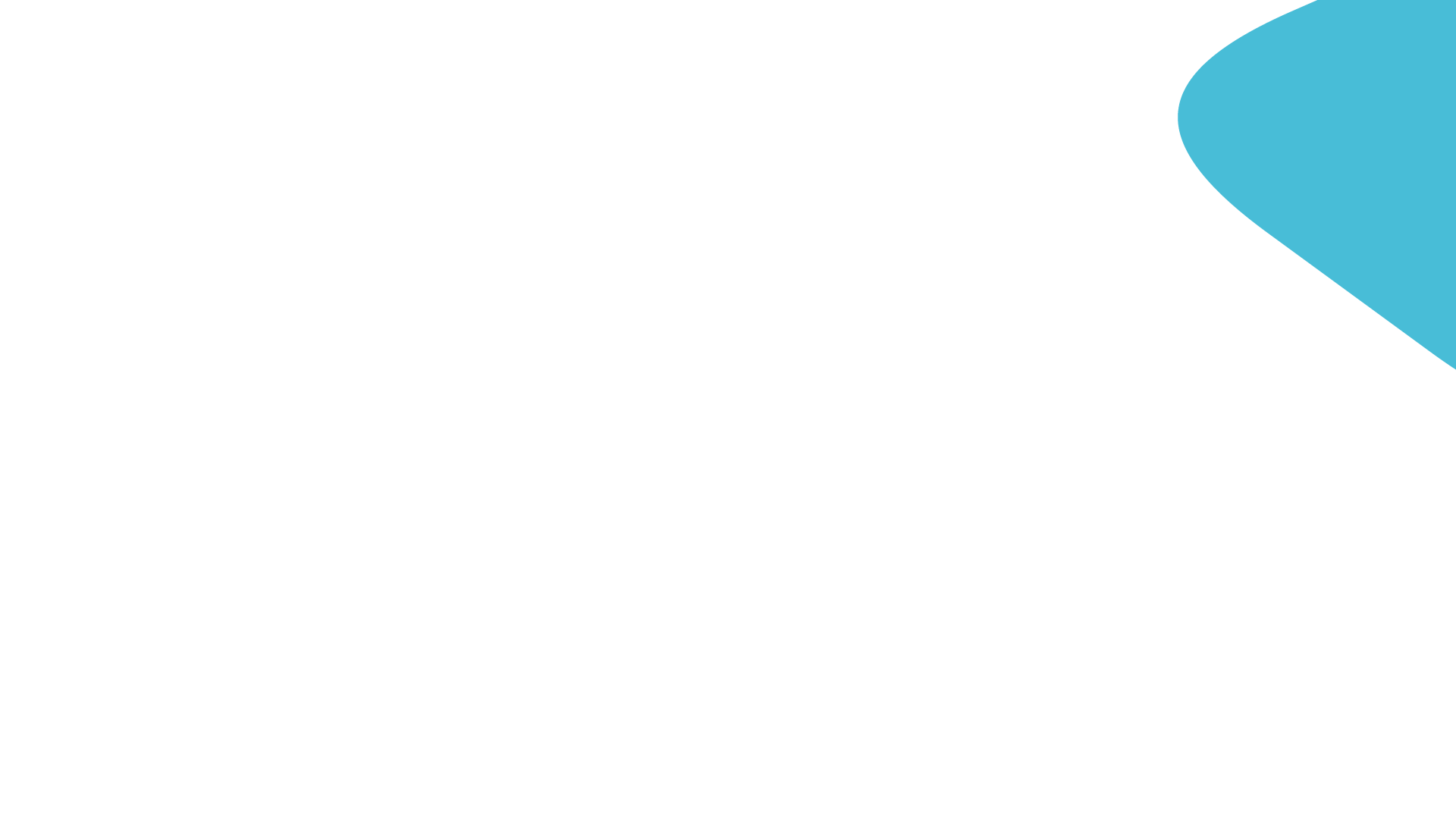 Пациентоориентированный подход
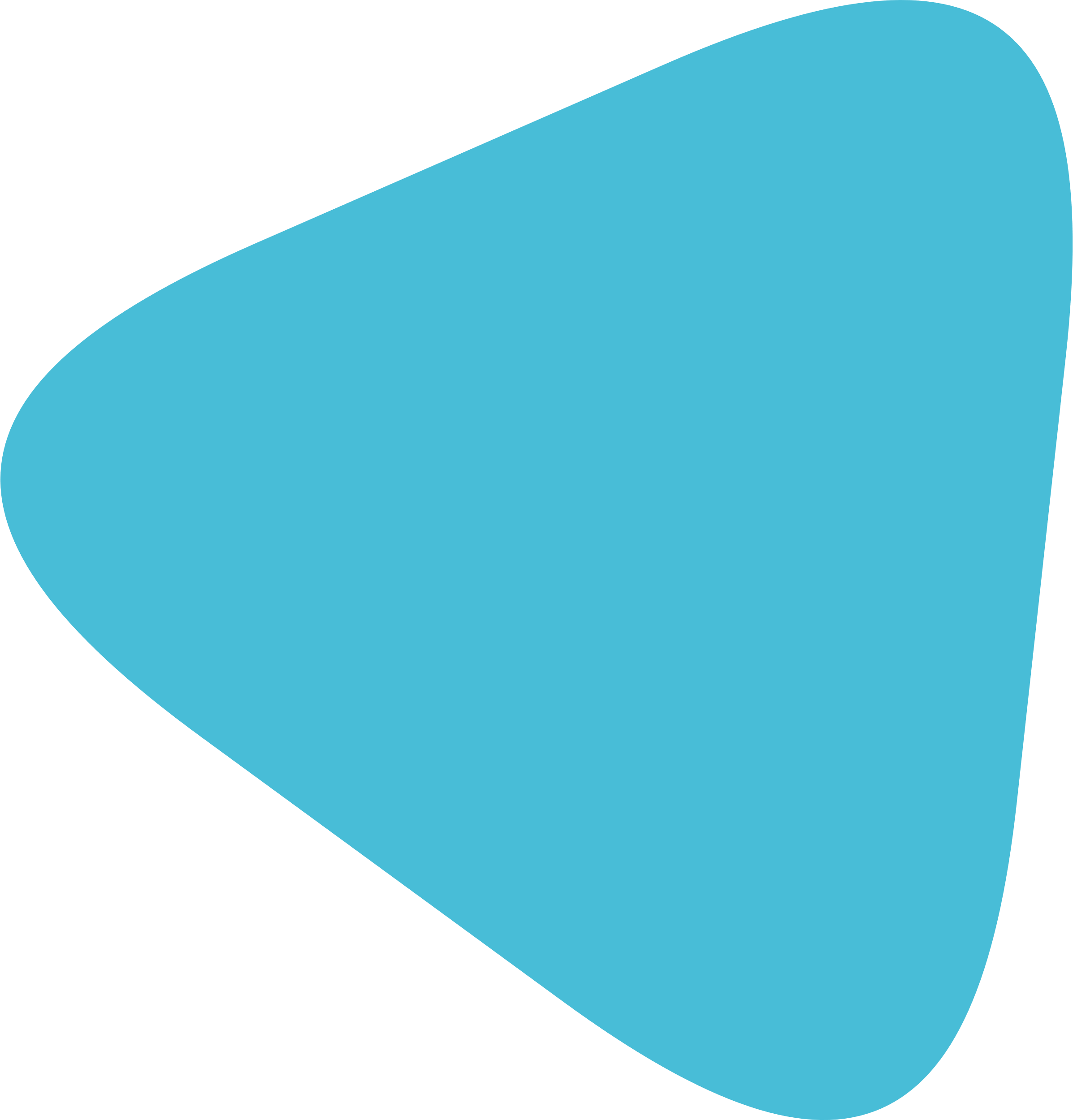 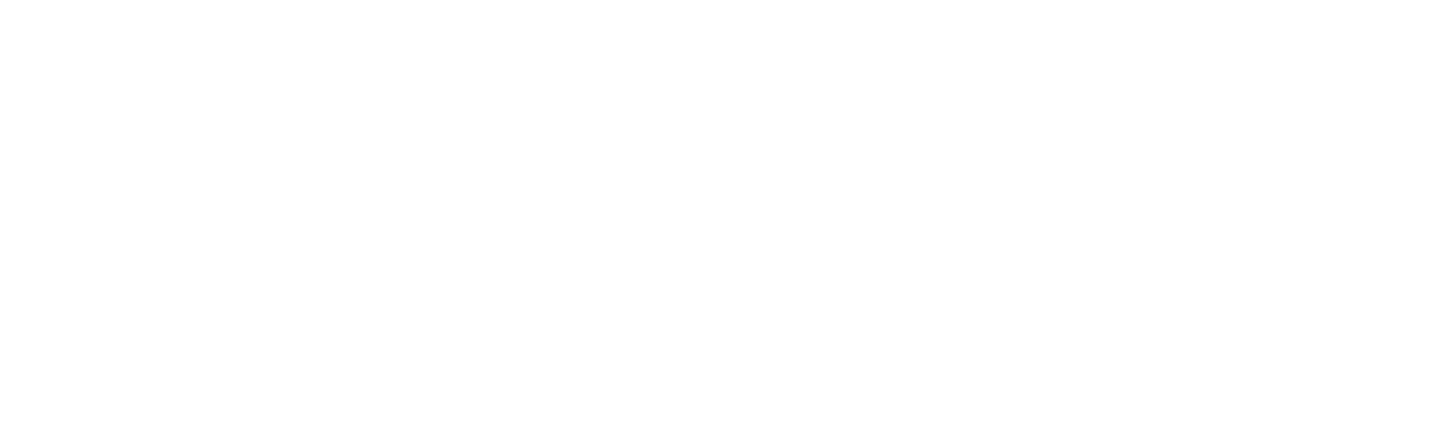 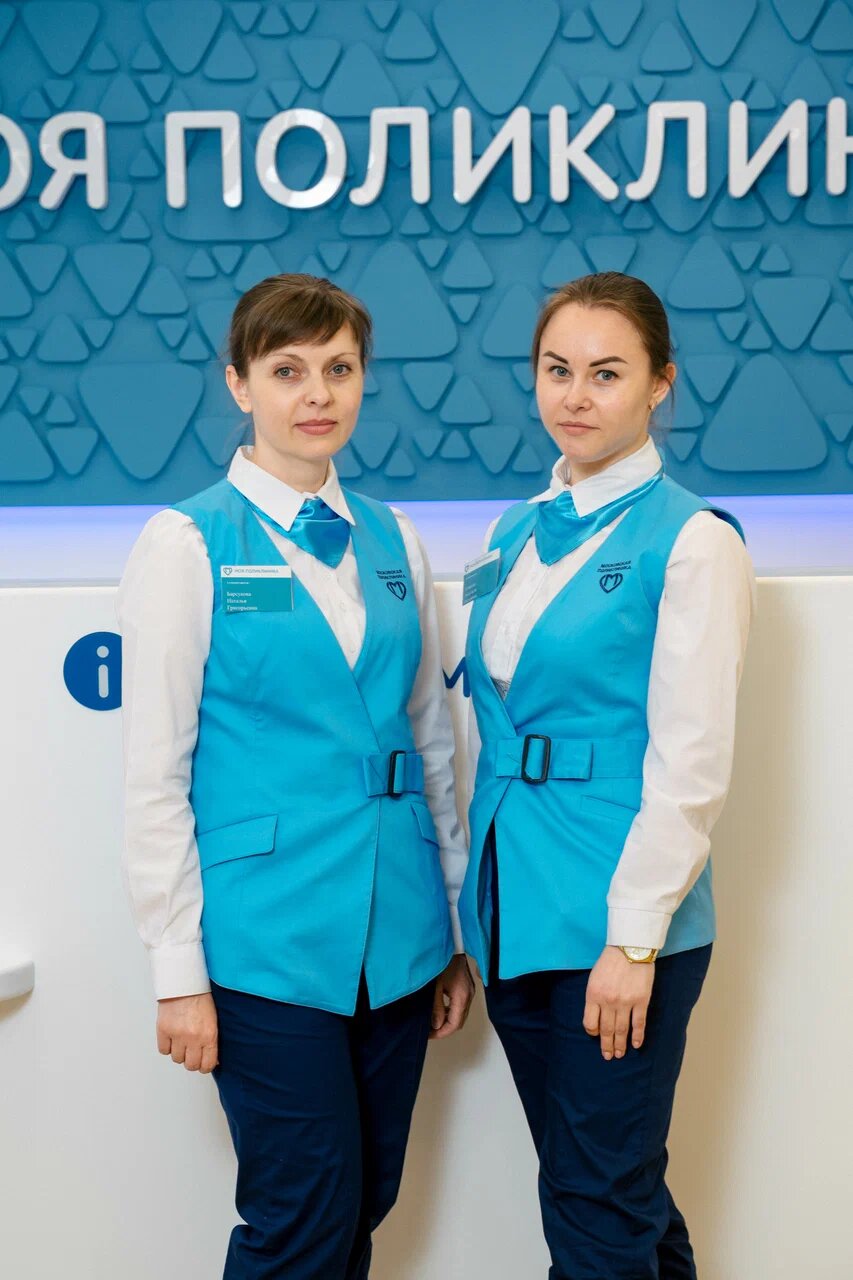 Обновленные городские поликлиники -
это более современный подход к оказанию медицинских услуг, в основе которого - доброжелательность и пациентоориентированность
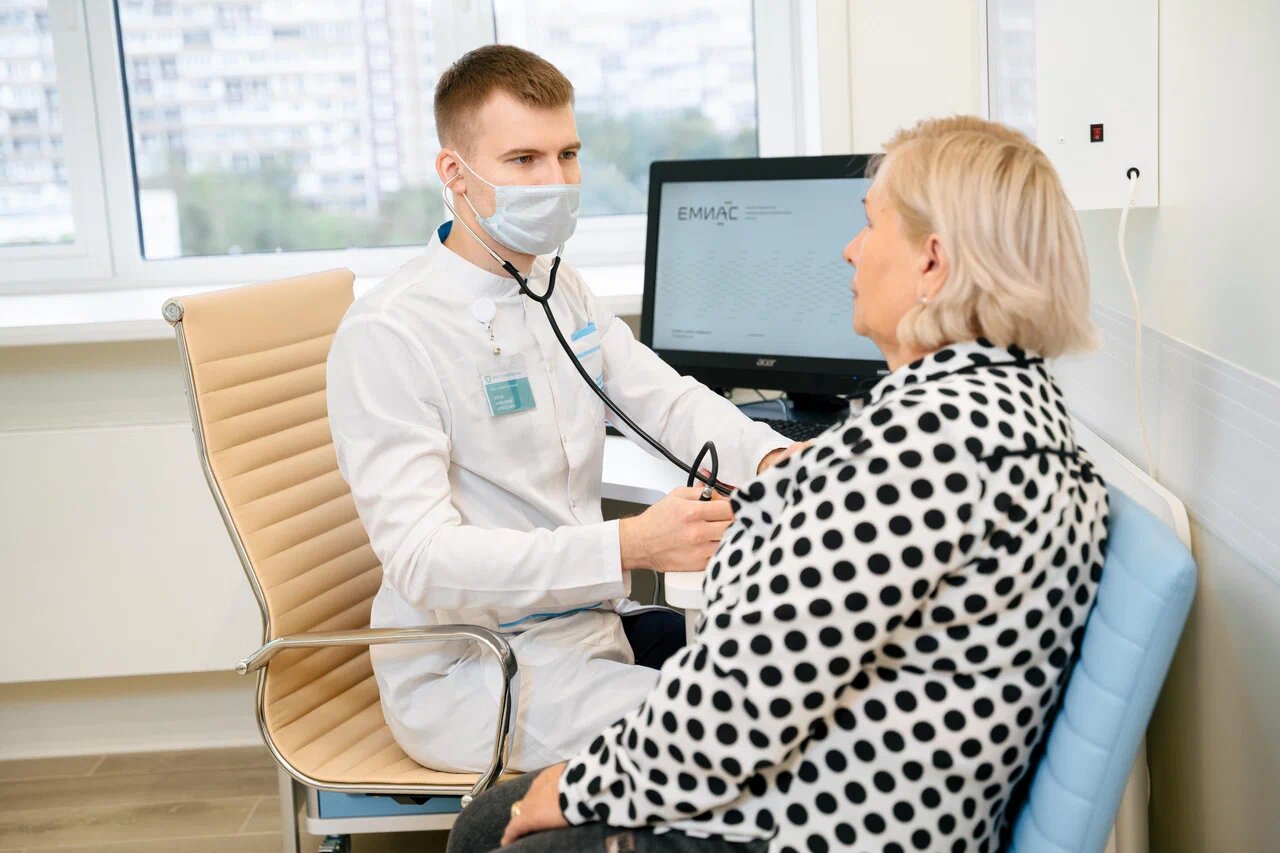 !
Реализовать такой подход помогает персонал центров госуслуг «Мои документы»
сотрудников МФЦ работают администраторами 
в поликлиниках
1,5
>
тыс.
Ознакомиться с ценностями и принципами работы поликлиник пациенты могут:
на стендах в поликлиниках
в электронных письмах
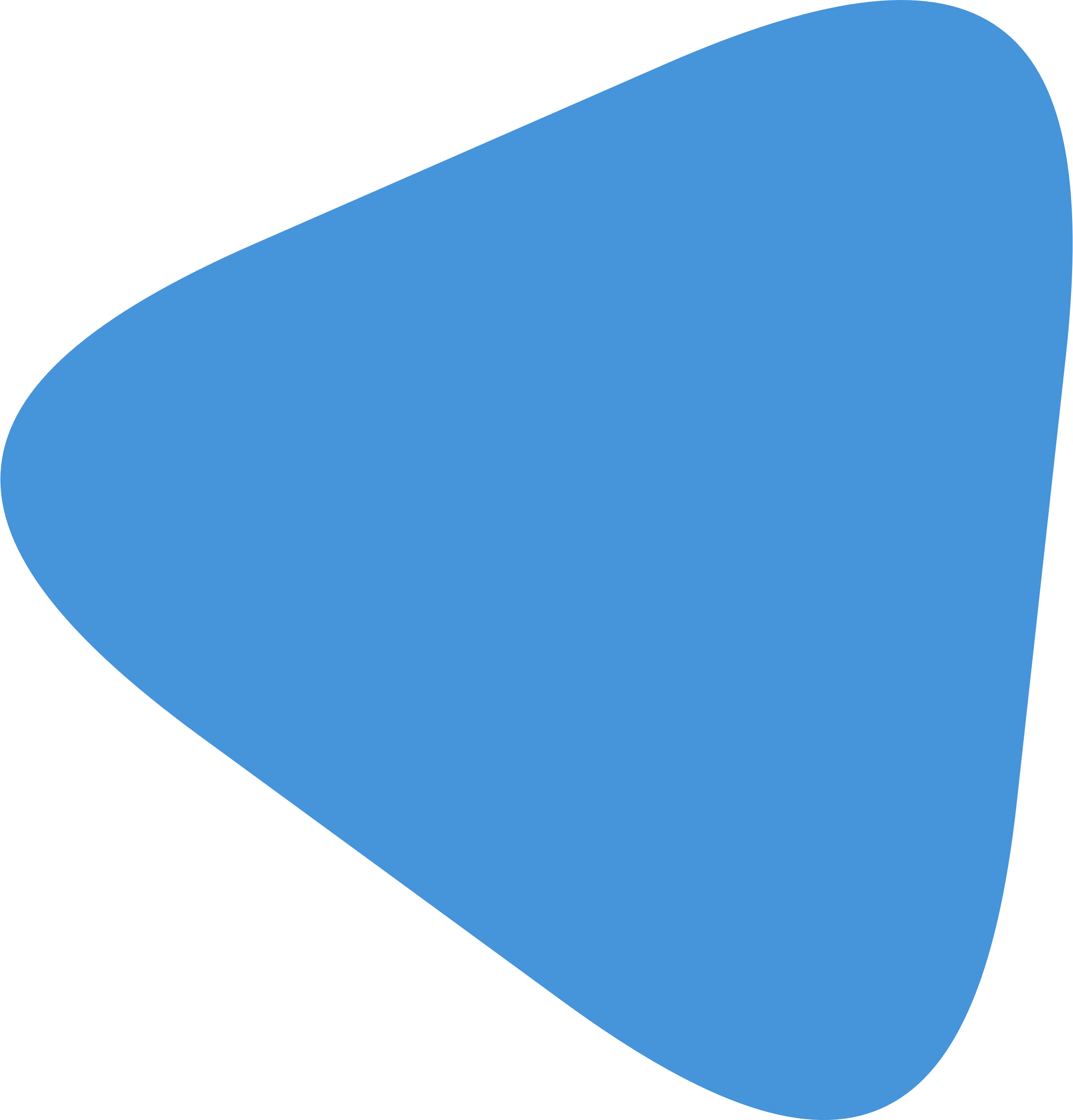 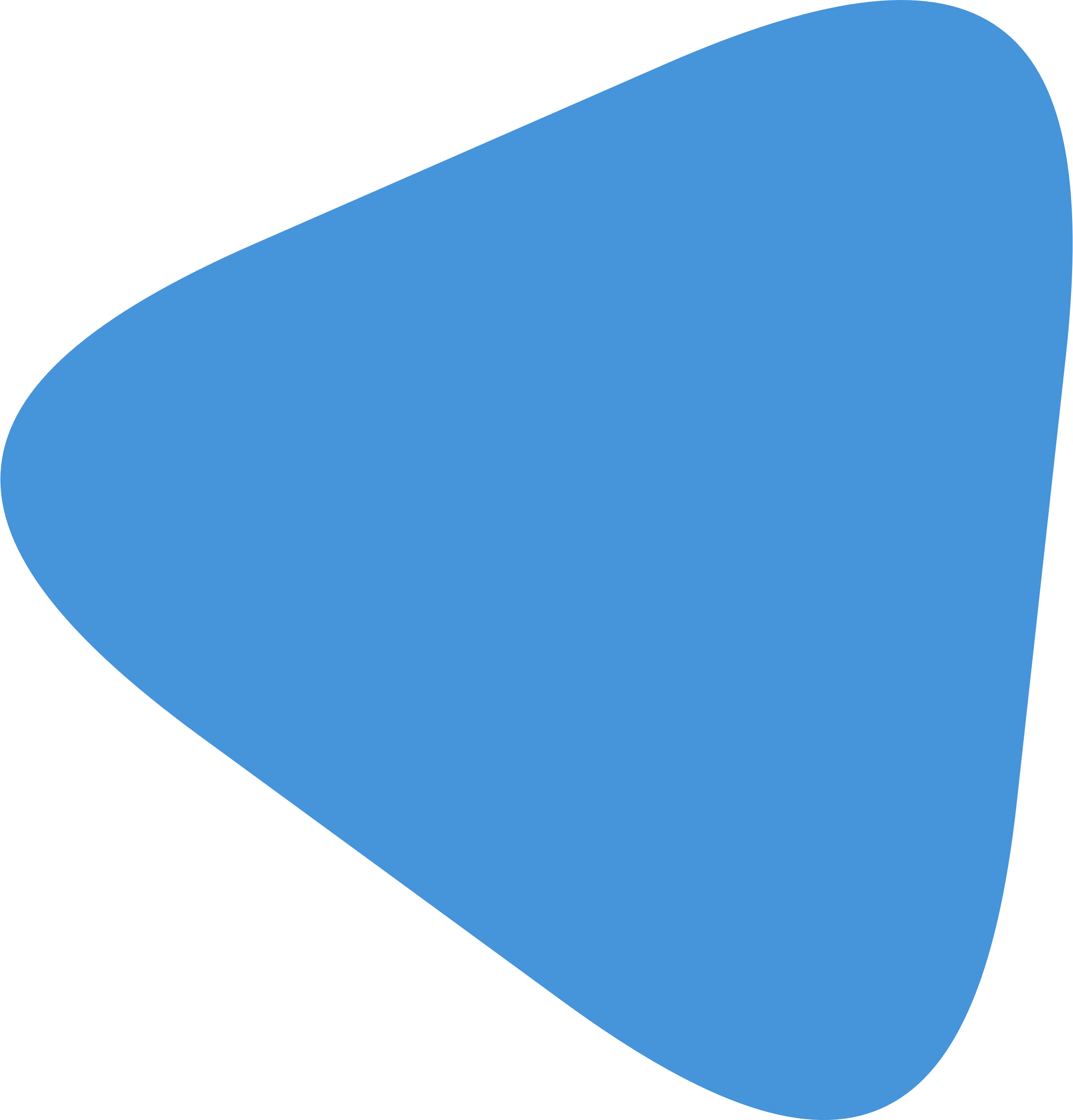 в специальных информационных буклетах
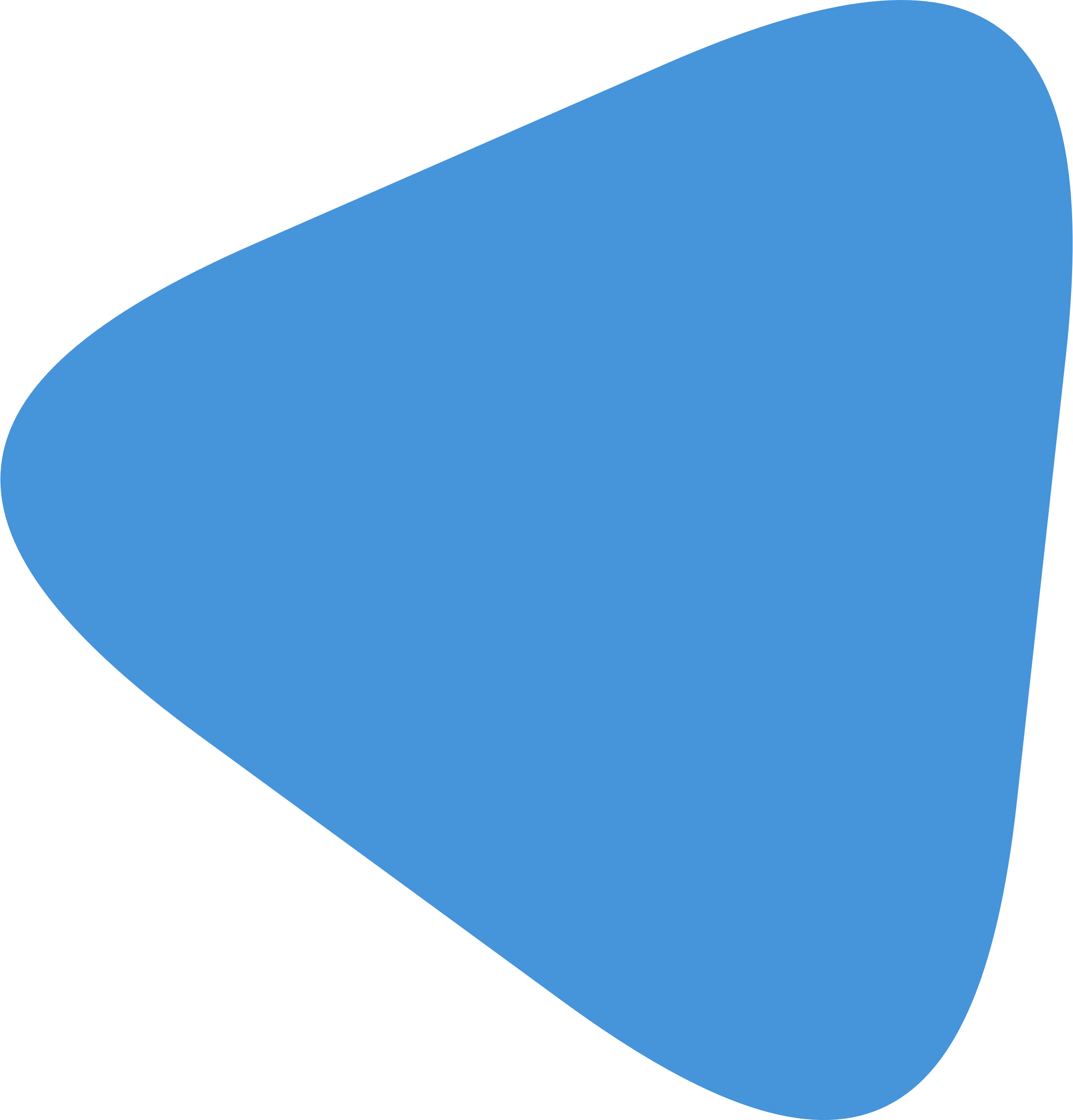 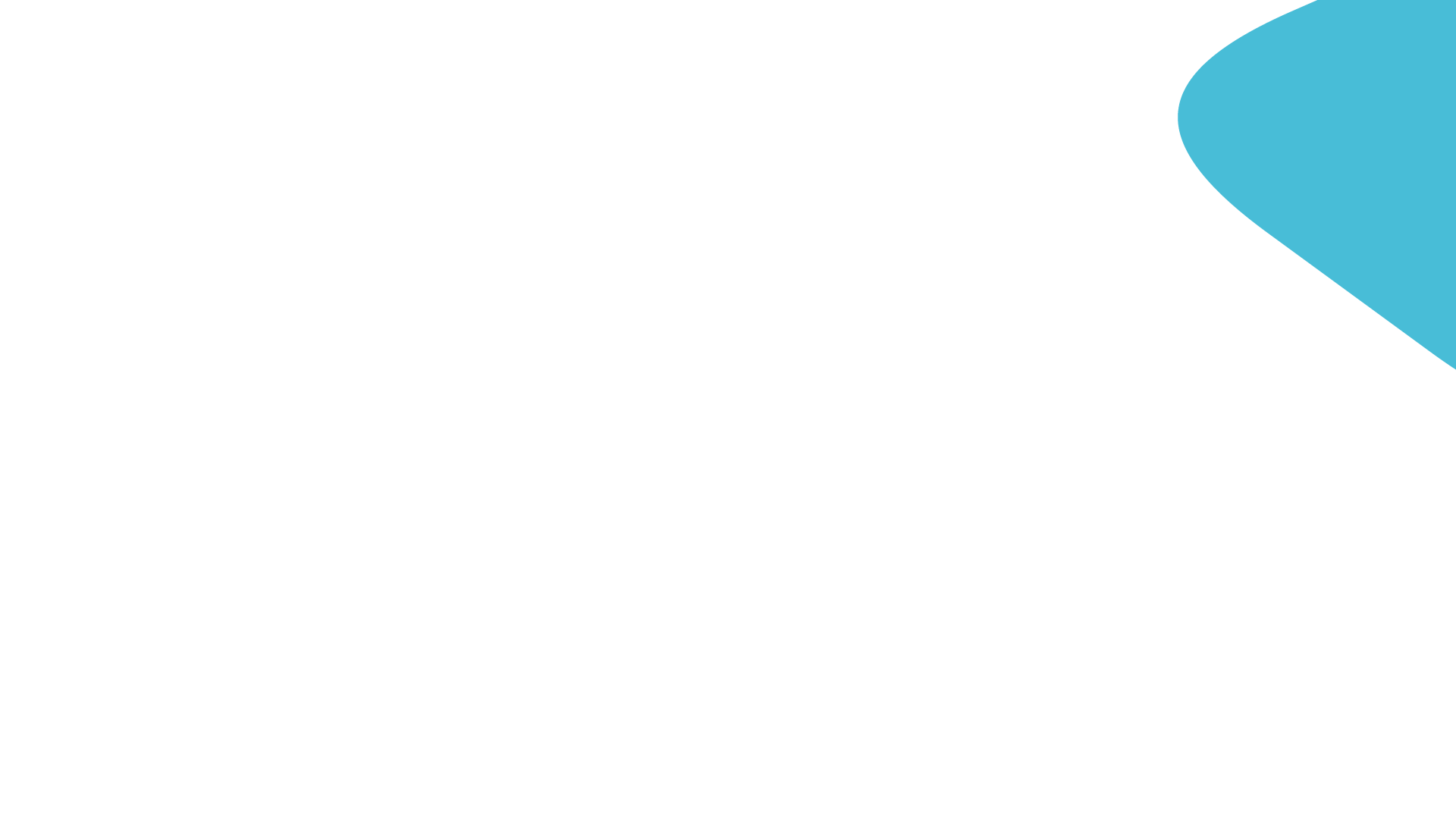 История учреждения
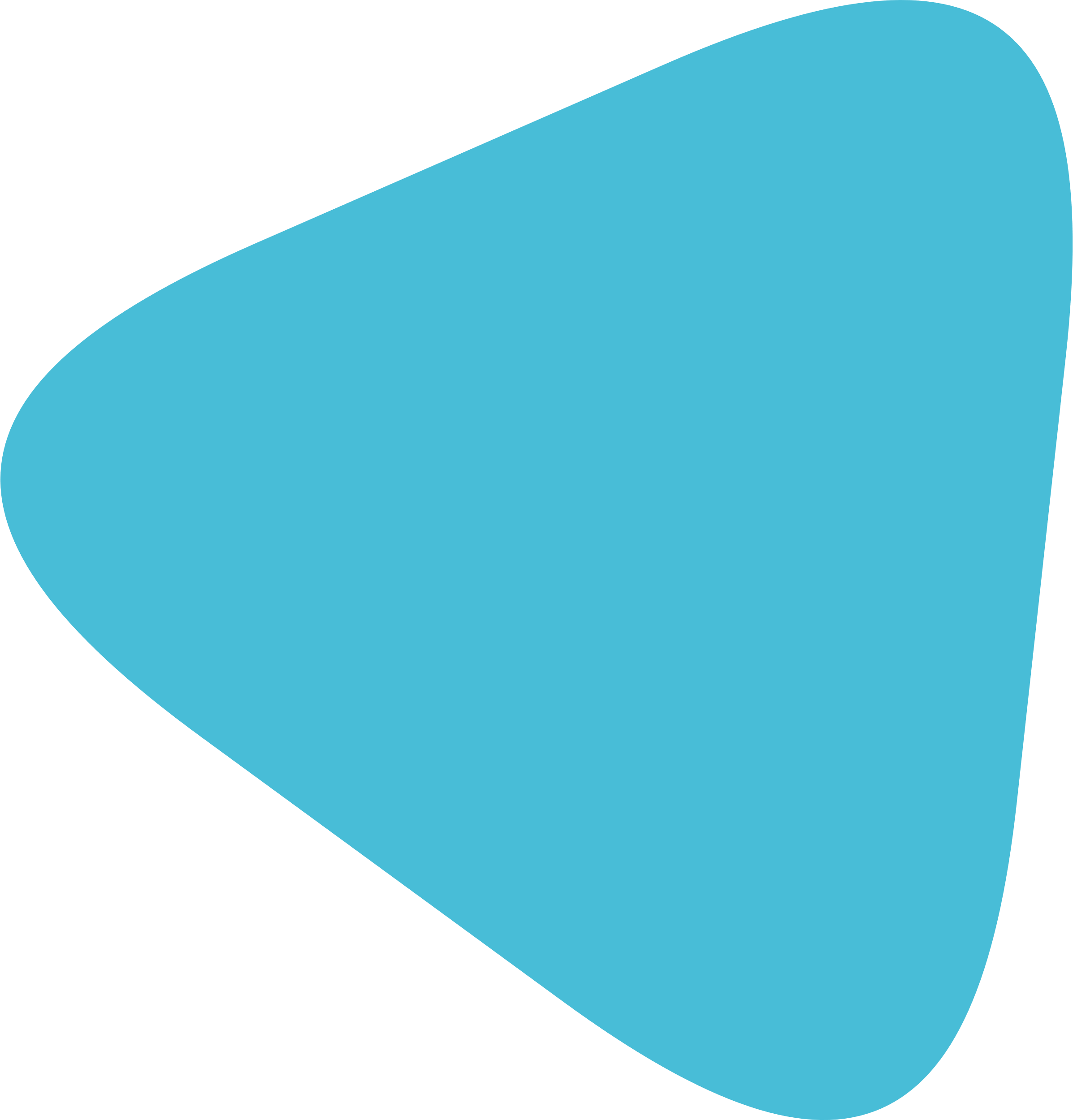 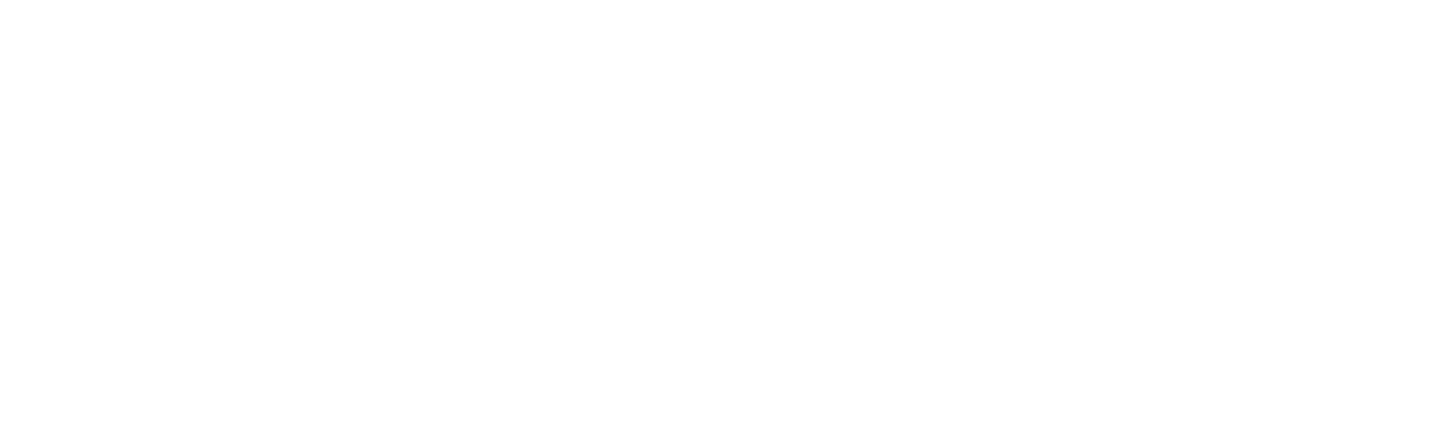 1966 – 31 районная поликлиника на Снежной, 22
70-е годы – массовая застройка районов
2012 – объединение поликлиник № 31 в Свиблово, № 48, 107 и 165 в Отрадном и № 144 в Медведково в один амбулаторный центр
2023 – открытие нового здания филиала № 1 для жителей Свиблово и Бабушкинского на ул. Уржумская, 4А 

Обслуживаемые районы: Свиблово, часть Бабушкинского, Отрадное, Северное, часть Южного Медведково

Всего в настоящее время в составе ГБУЗ «ГП № 107 ДЗМ» пять учреждений, обеспечивающих 
первичной медико-санитарной помощью 
241 010
человек прикрепленного населения, 
в том числе:
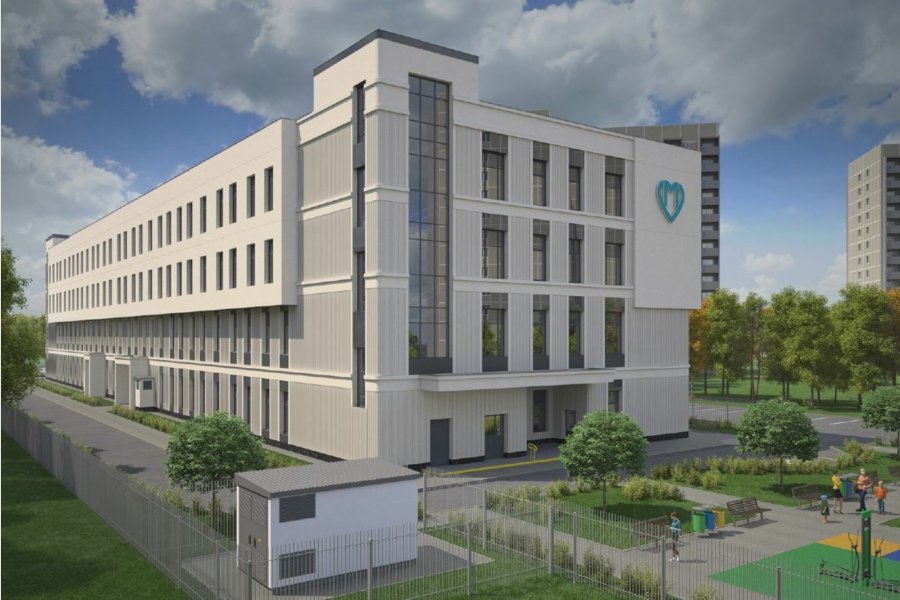 54 520
численность населения
прикрепленного в филиале
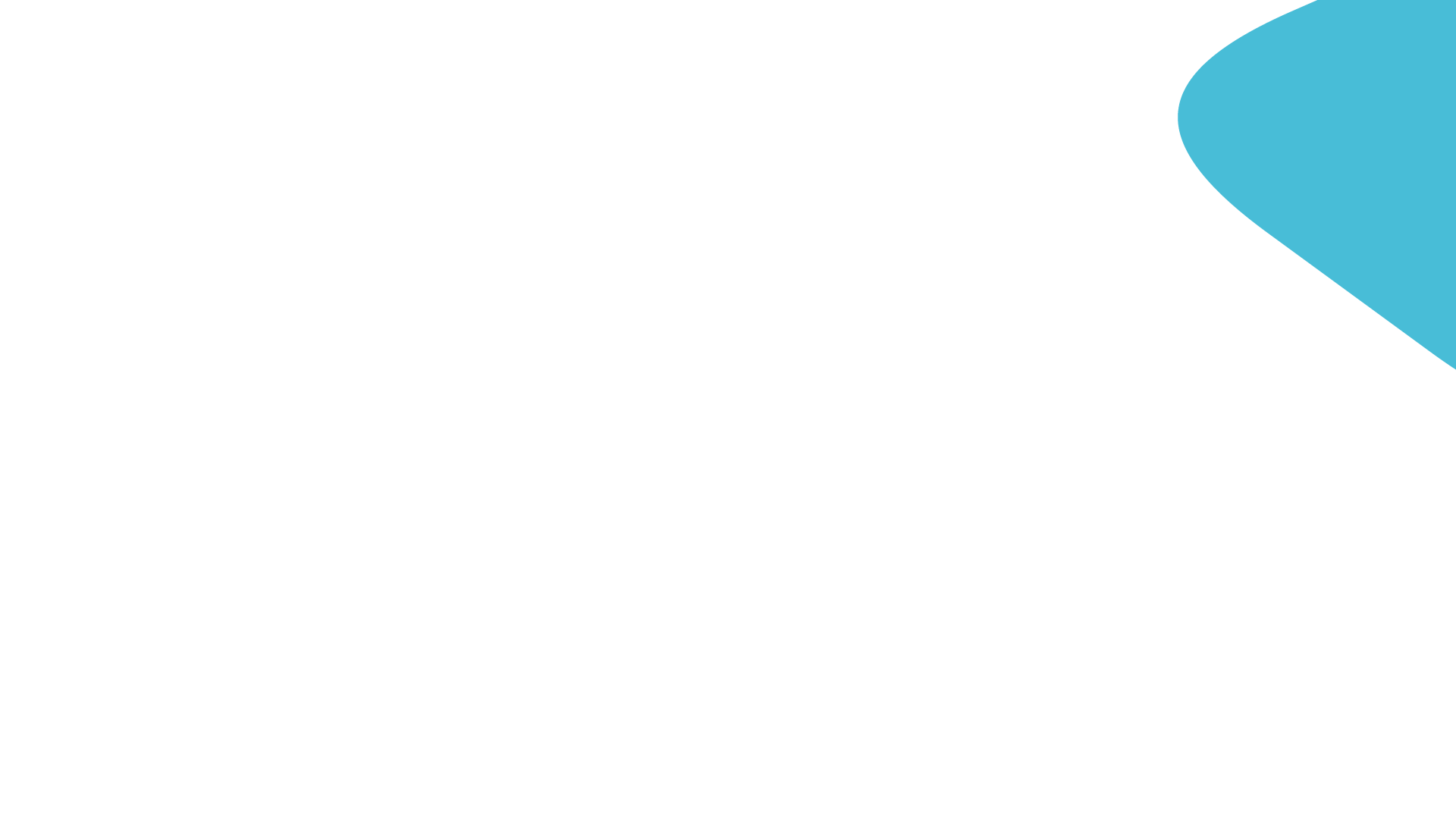 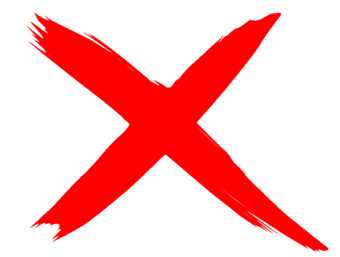 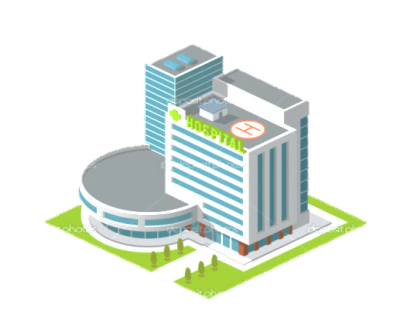 Структура учреждения
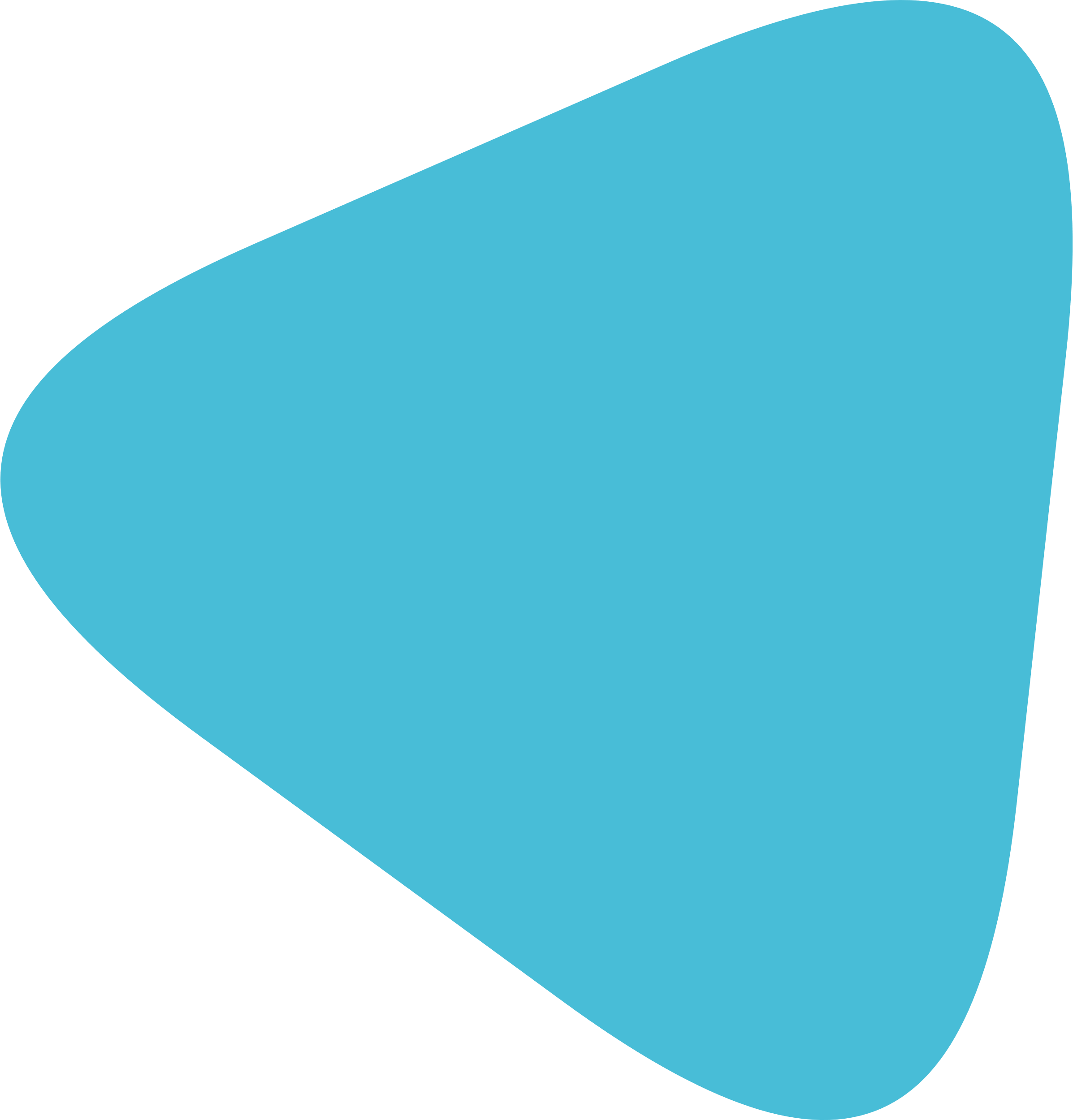 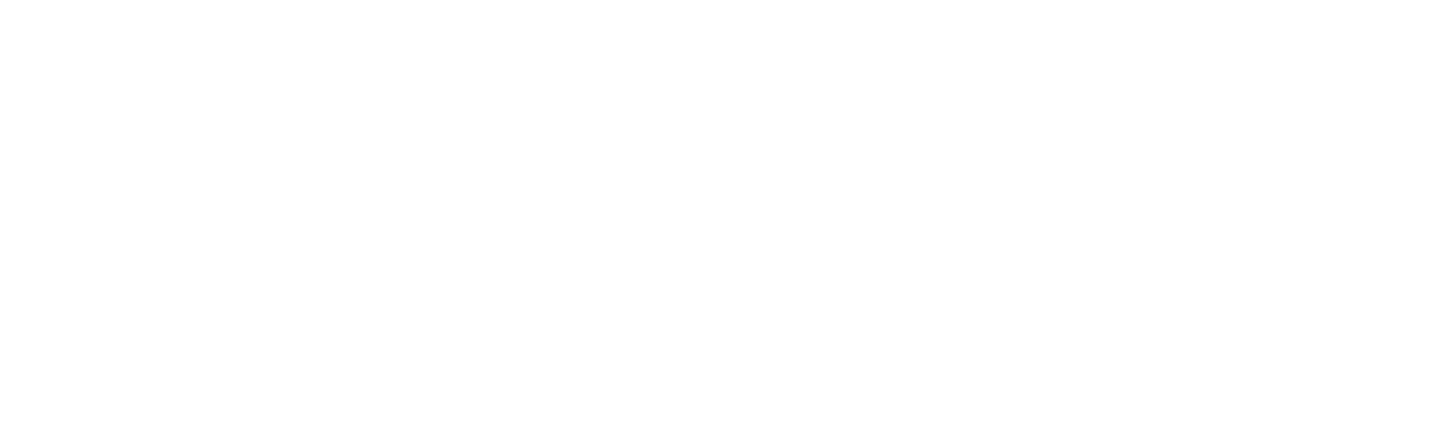 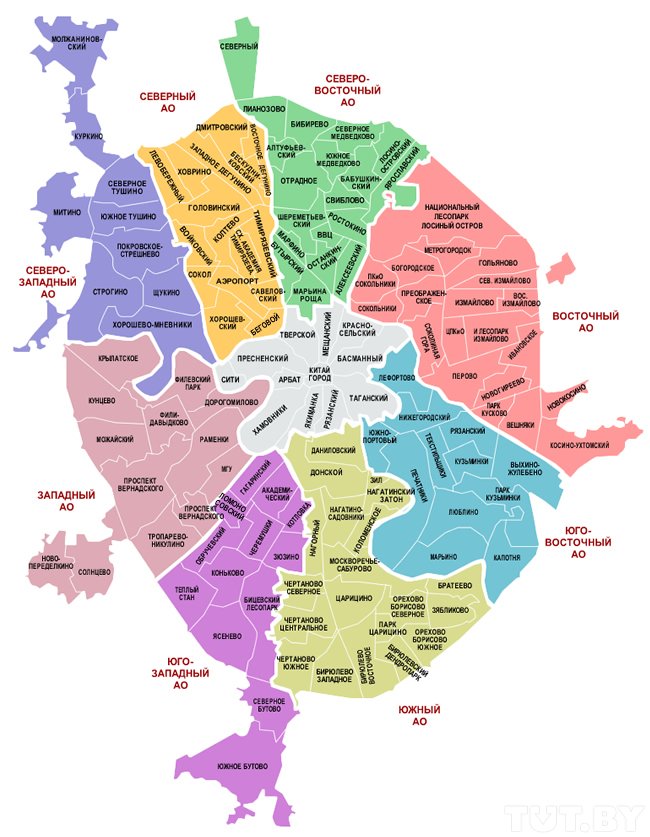 ГОЛОВНОЕ УЧРЕЖДЕНИЕ
ул. Декабристов, 24
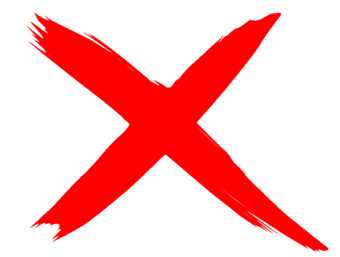 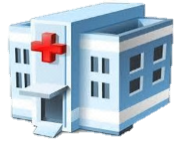 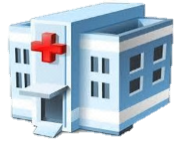 ФИЛИАЛ № 1
ул. Снежная, 22
ФИЛИАЛ № 4
ул. Пестеля, 6А
Администрация
(+ММГ, ФЛГ, УЗИ)
25 мин автобусом 428 от остановки к-т Сатурн до остановки Поликлиника
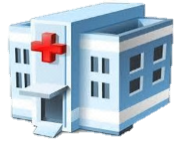 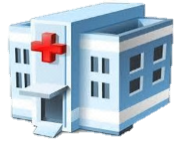 пешком 15 мин, либо 3 остановки 
на автобусе 185
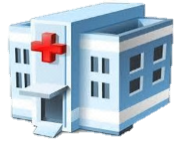 ФИЛИАЛ 1
ул. Уржумская, 4А
ФИЛИАЛ № 3
ул. Полярная, 28
ФИЛИАЛ № 2
ул. Бестужевых, 15
30 мин от м. Свиблово авт. 380 
до ост. Дом творчества
далее пешком 5 мин
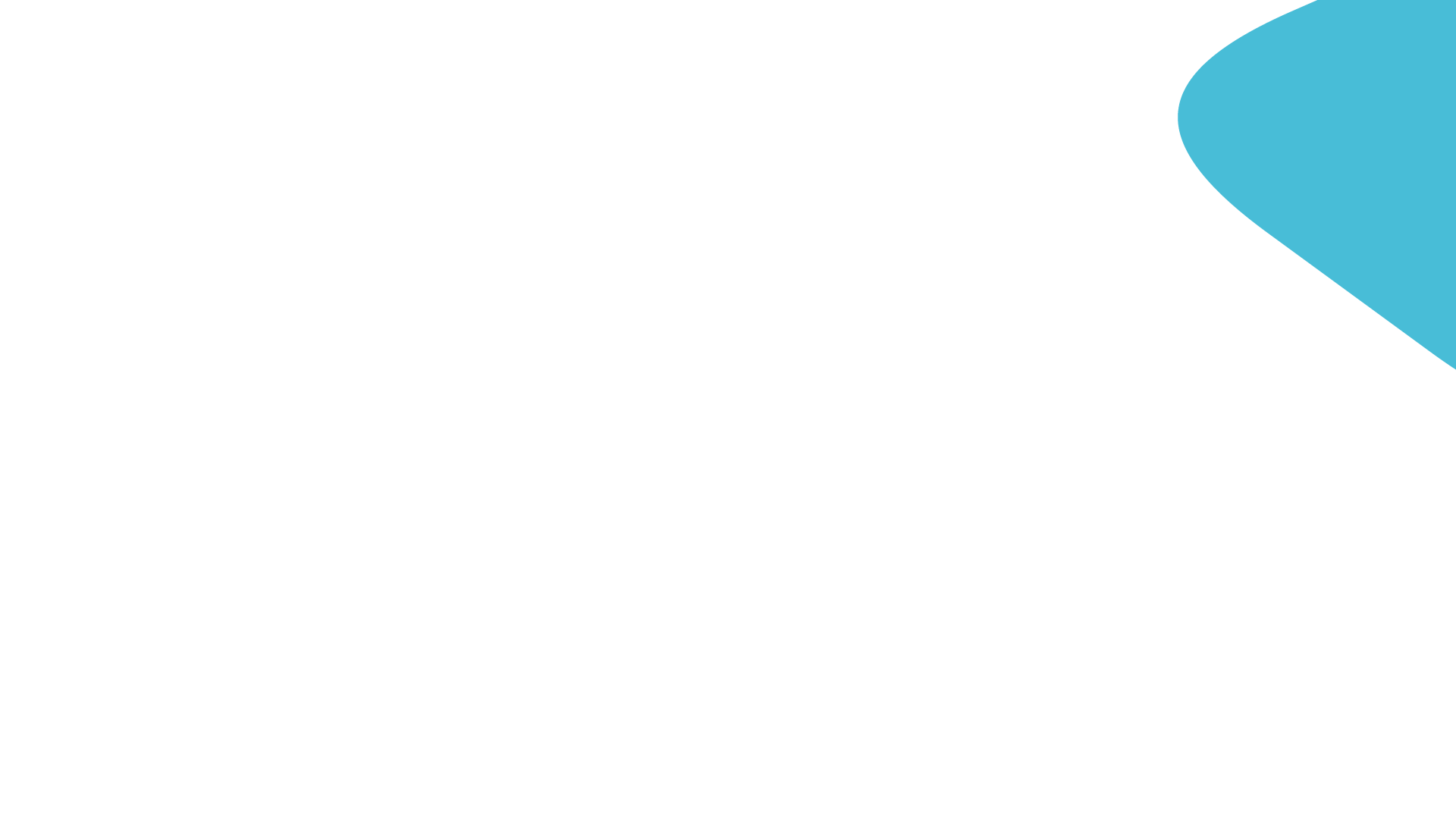 Структура и численность населения
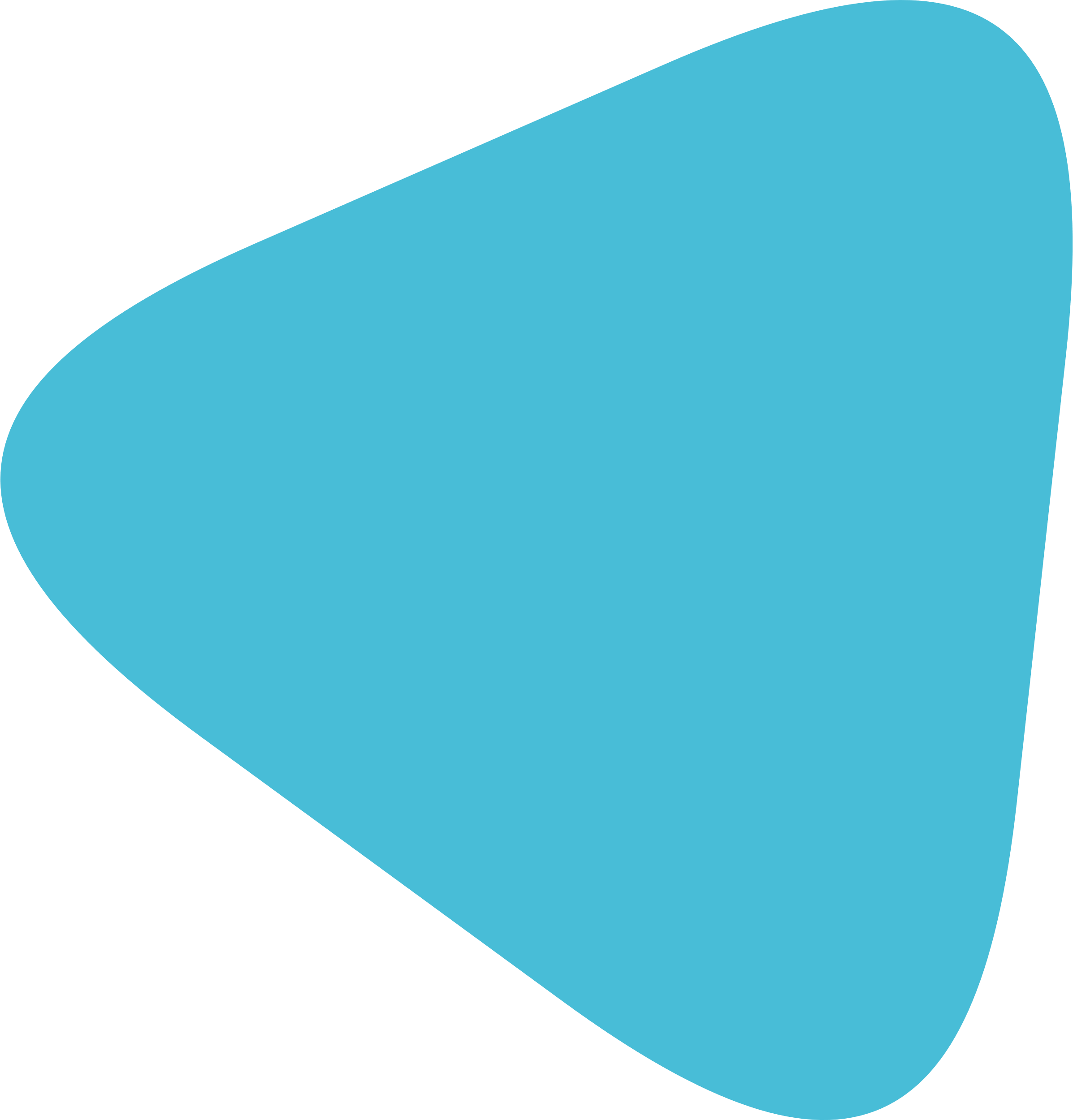 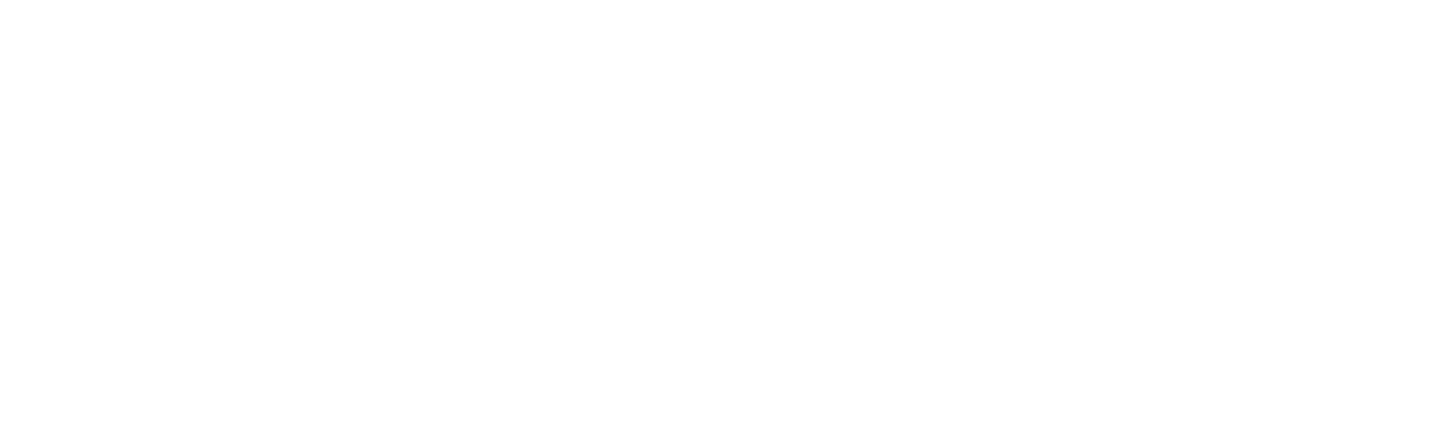 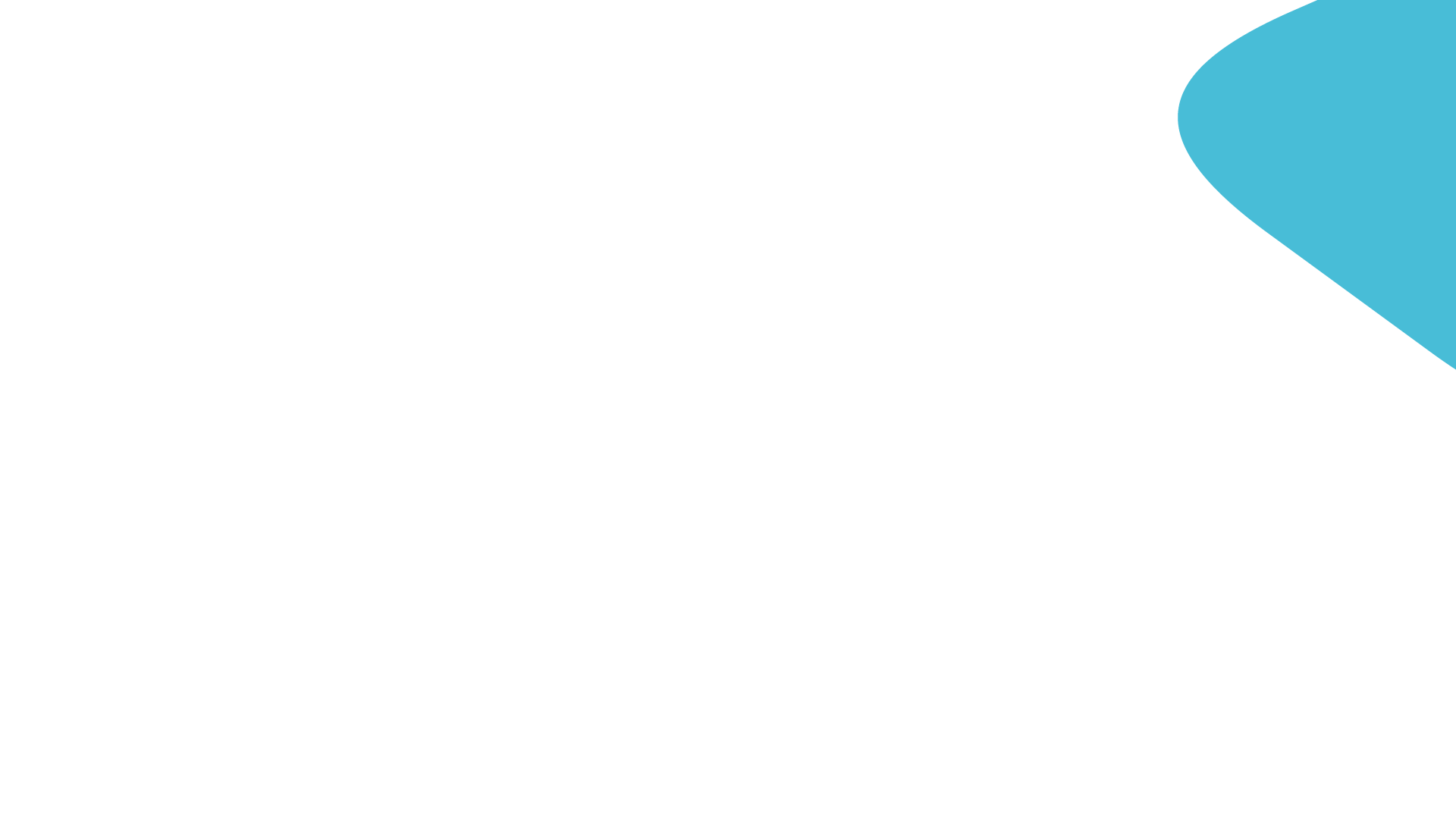 Подразделения в составе учреждения
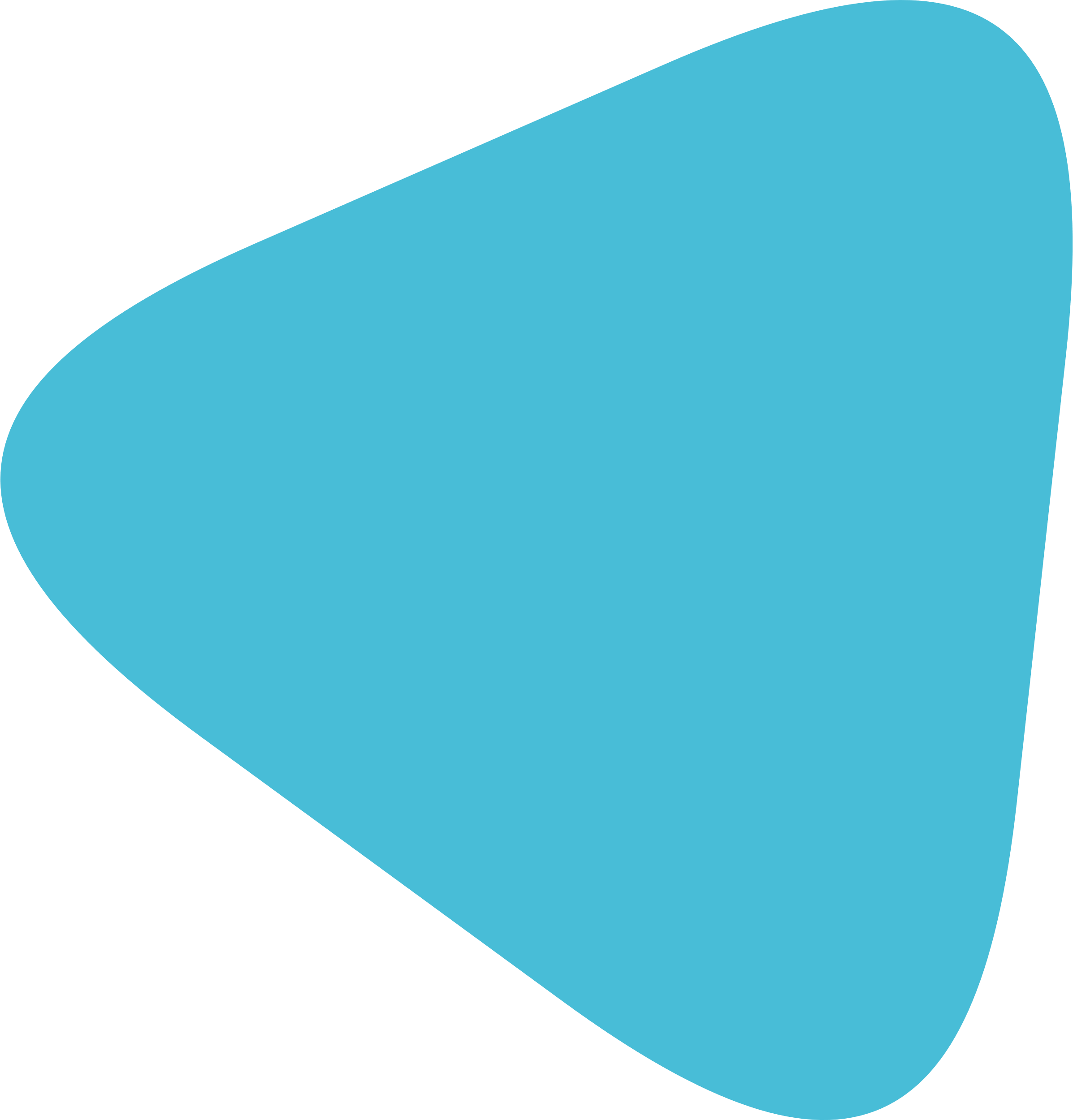 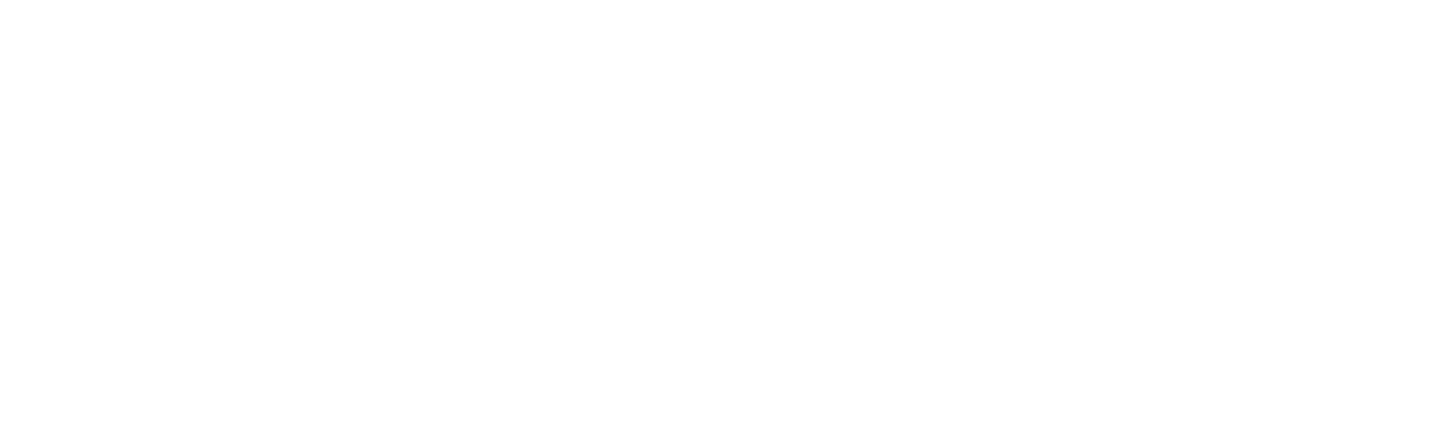 терапевтические отделения:
плановый прием,
кабинеты дежурных врачей,
кабинеты врачей для пациентов с мн.хроническими заболеваниями,
отделение для пациентов с ОРВИ,
отделение медицинской помощи на дому:
Плановая помощь пациентам, в том числе с ОРВИ и НКВИ,
патронажная служба,
отделение медицинской профилактики,
- телемедицинский центр,
- хирургическое отделение,
- офтальмологическое отделение,
- оториноларингологическое отделение,
- урологическое отделение,
- эндокринологическое отделение,
- кабинеты кардиологов,
- кабинеты неврологов,
консультативно-диагностическое отделение
инфекционист, аллерголог, пульмонолог, гастроэнтеролог,
- отделение функциональной диагностики,
- отделение лучевой диагностики
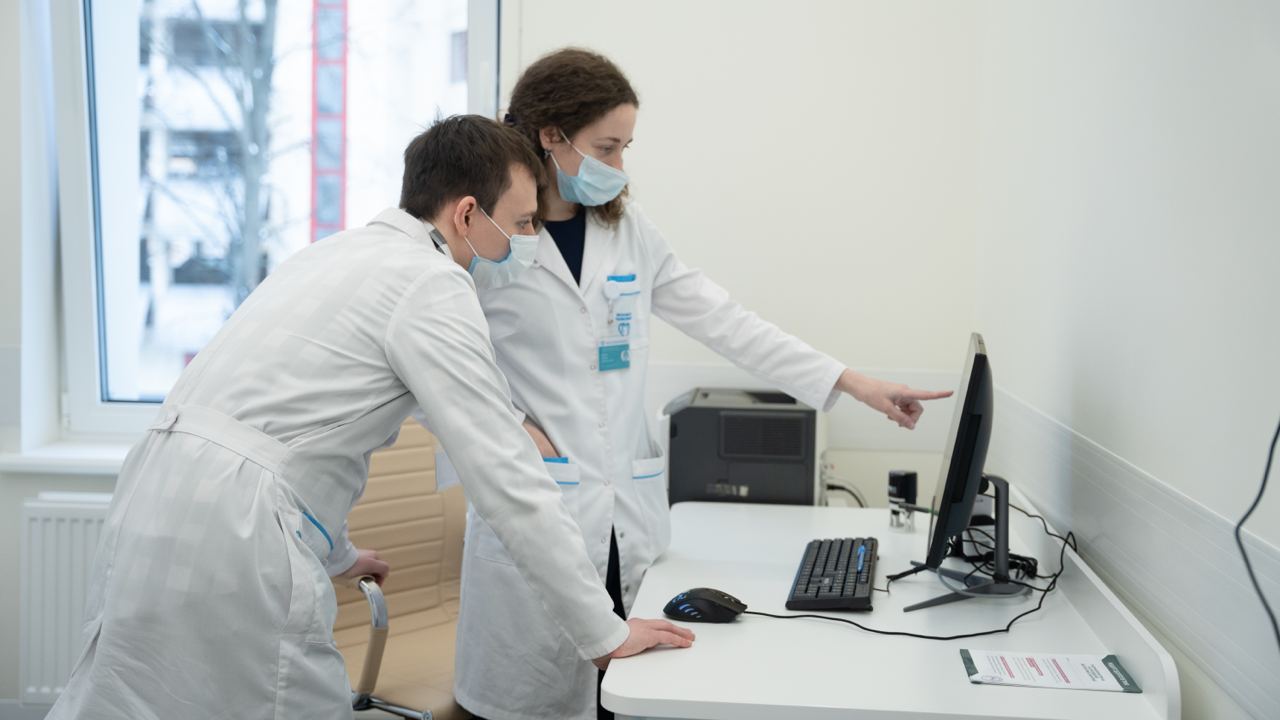 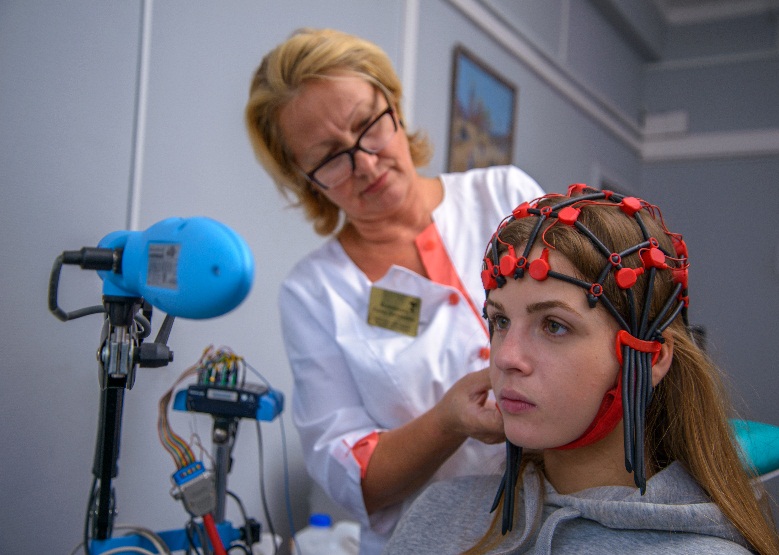 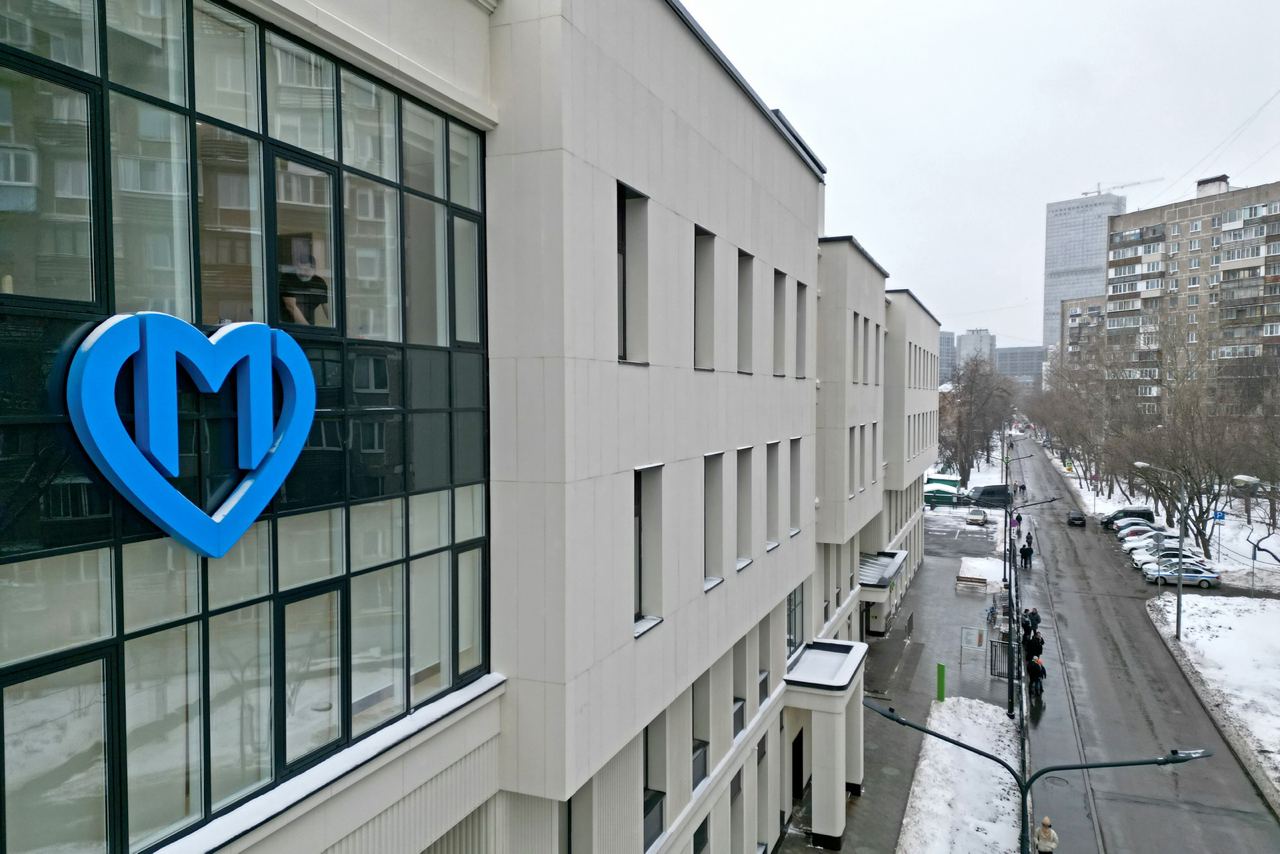 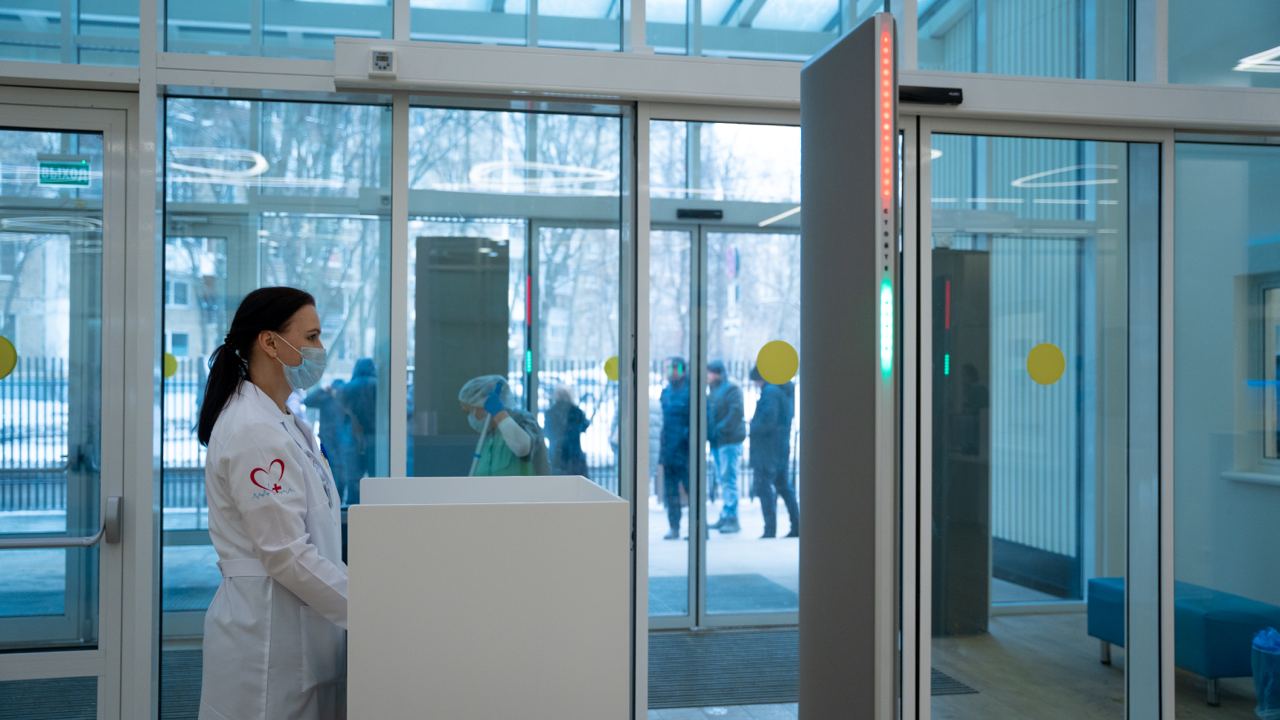 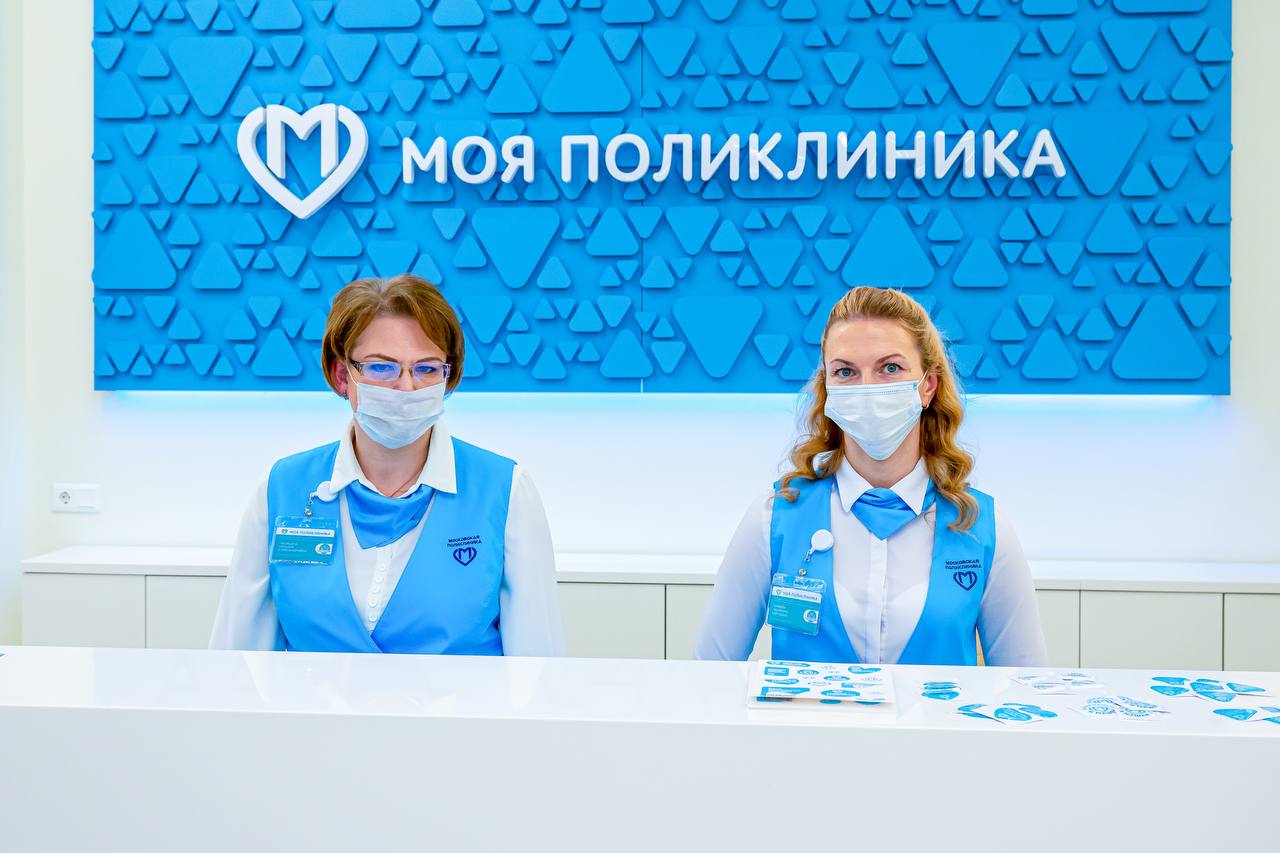 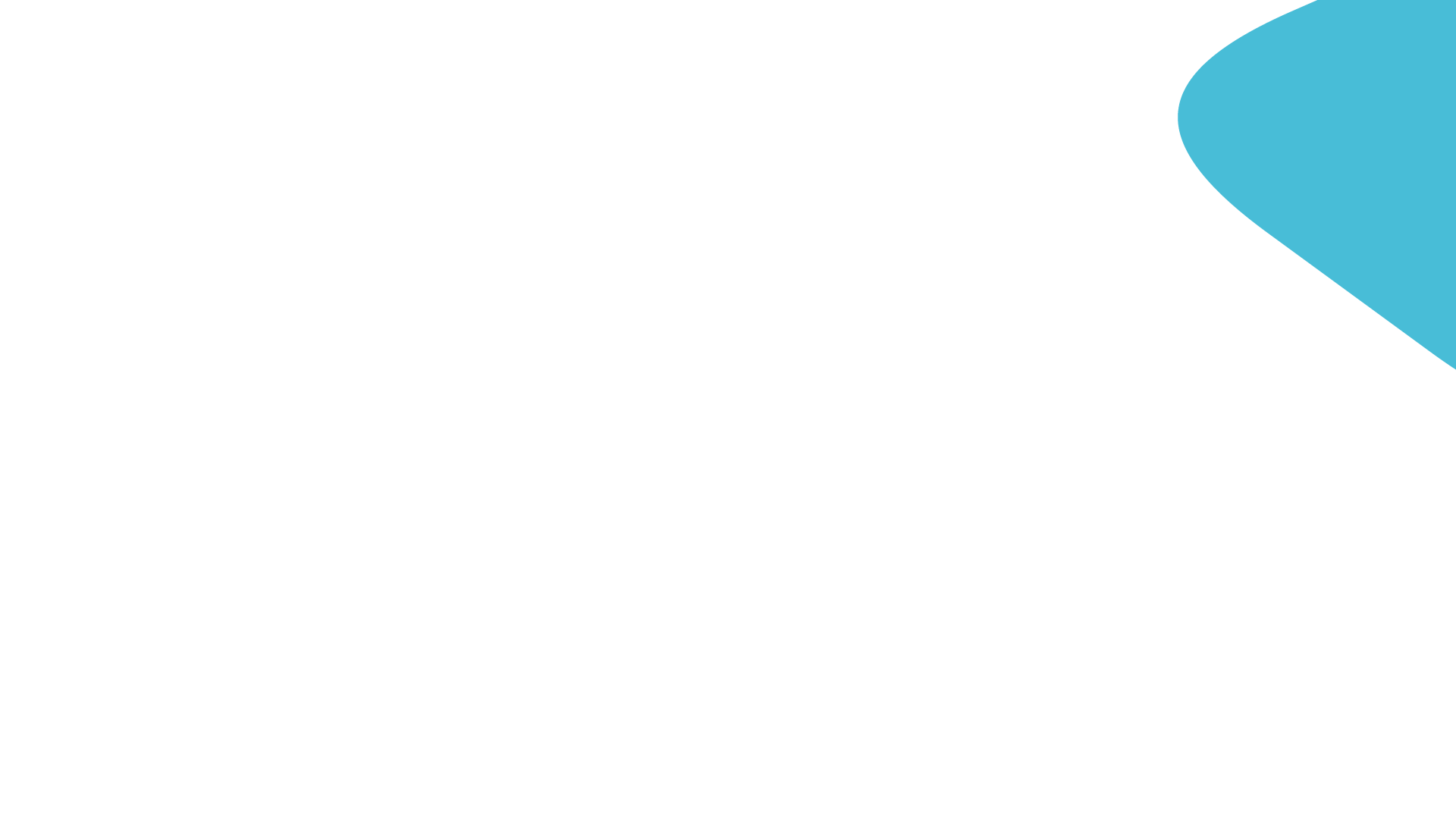 Штаты и кадры
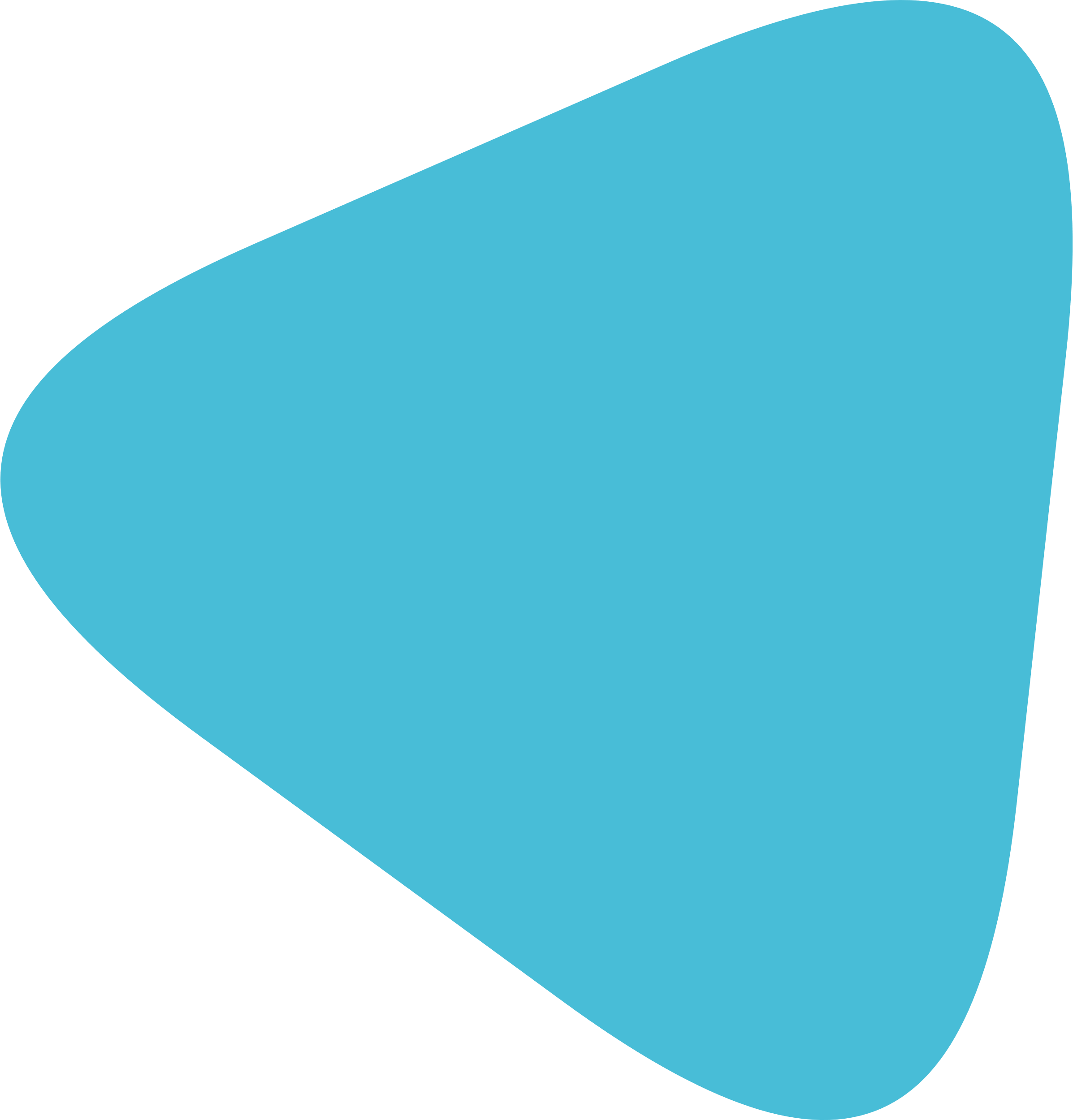 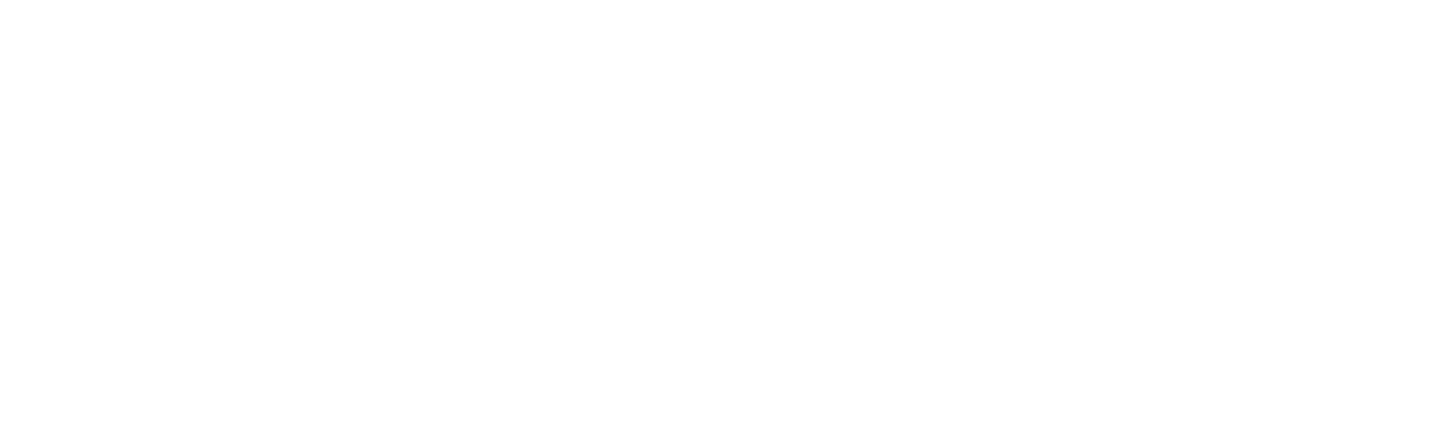 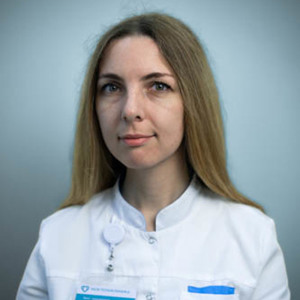 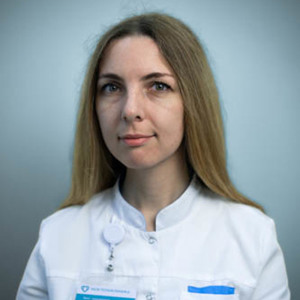 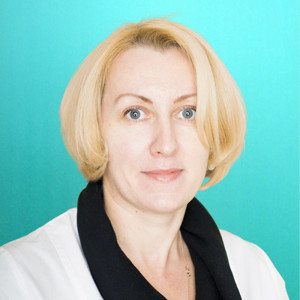 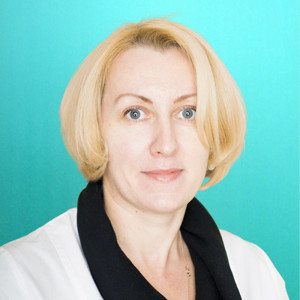 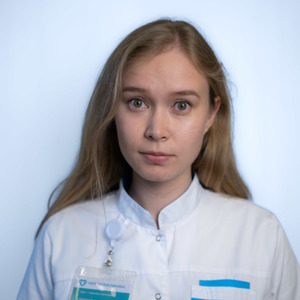 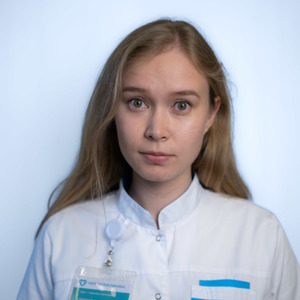 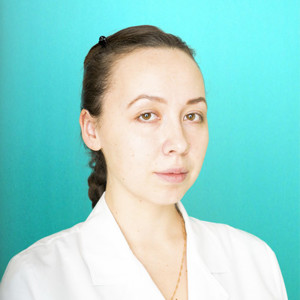 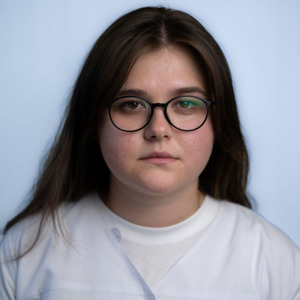 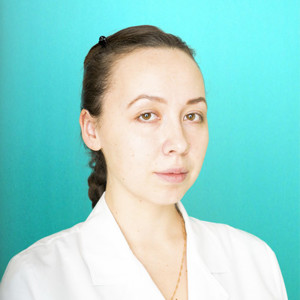 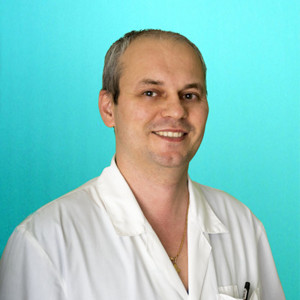 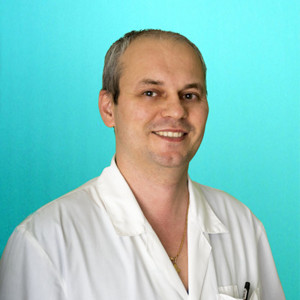 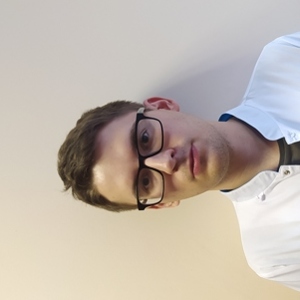 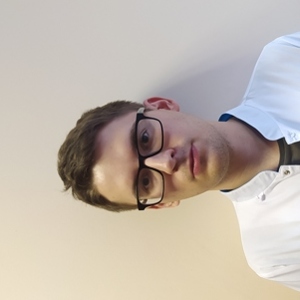 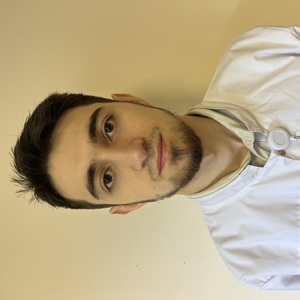 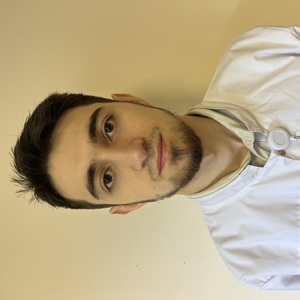 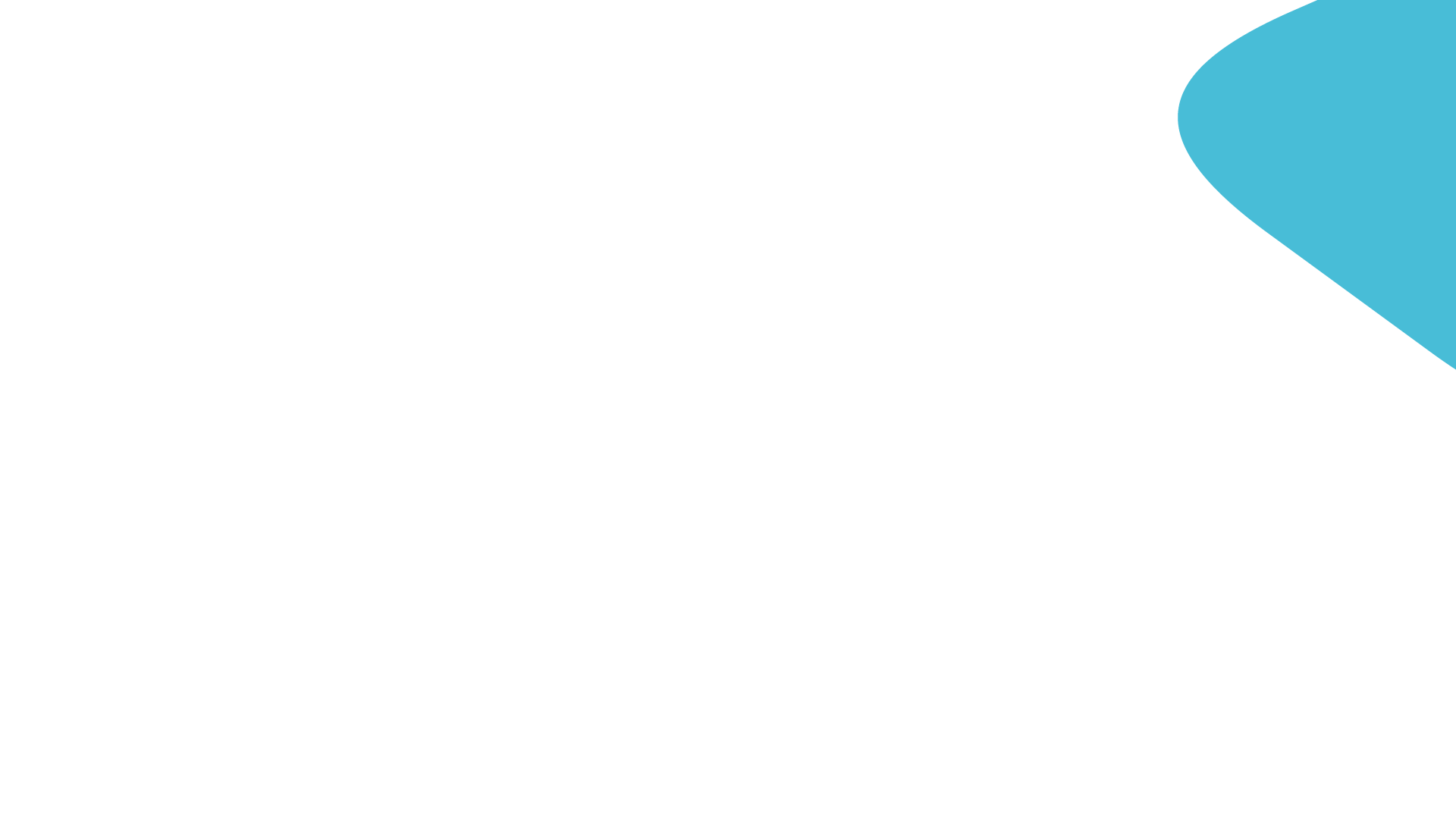 Диагностические возможности учреждения
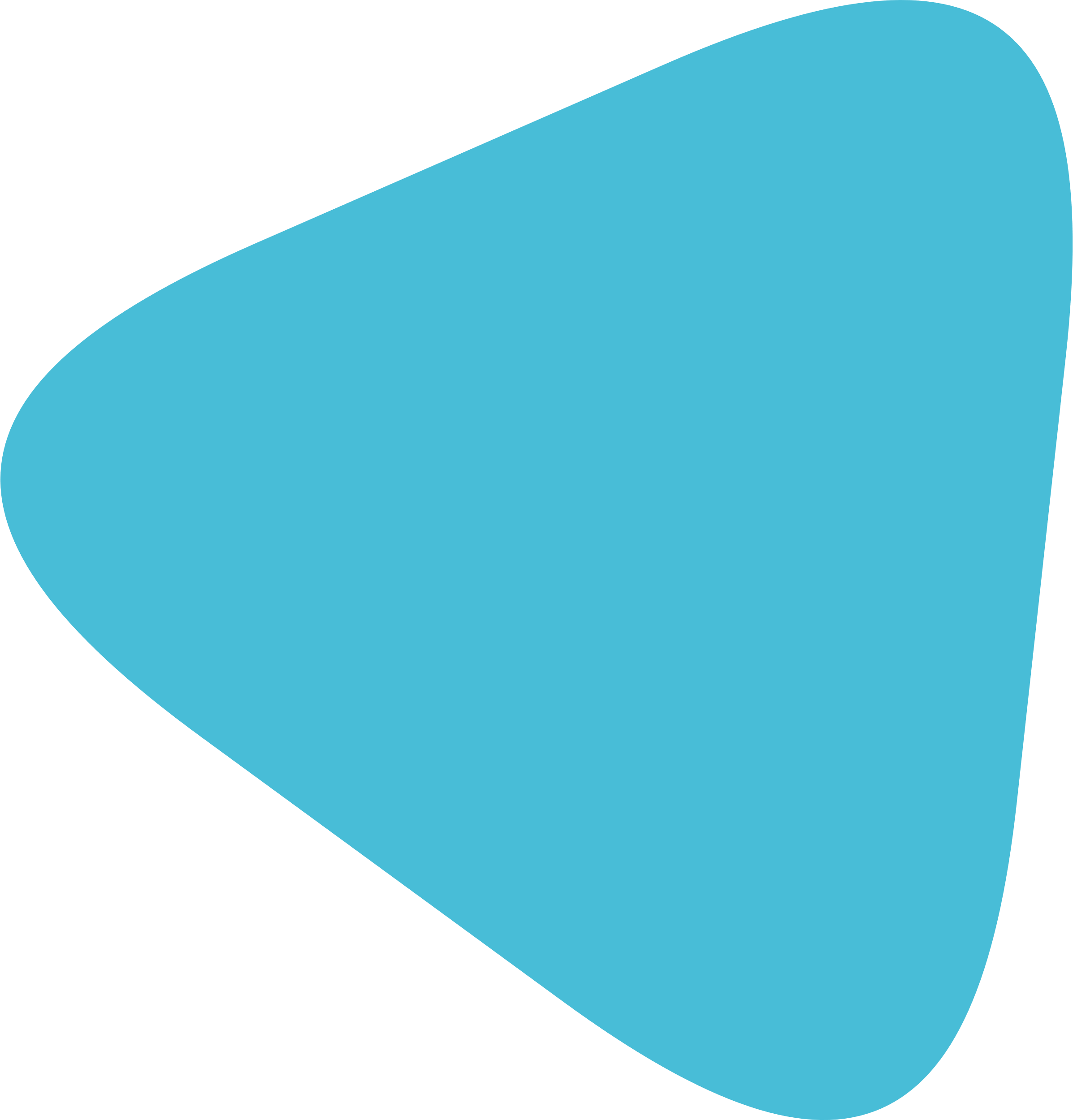 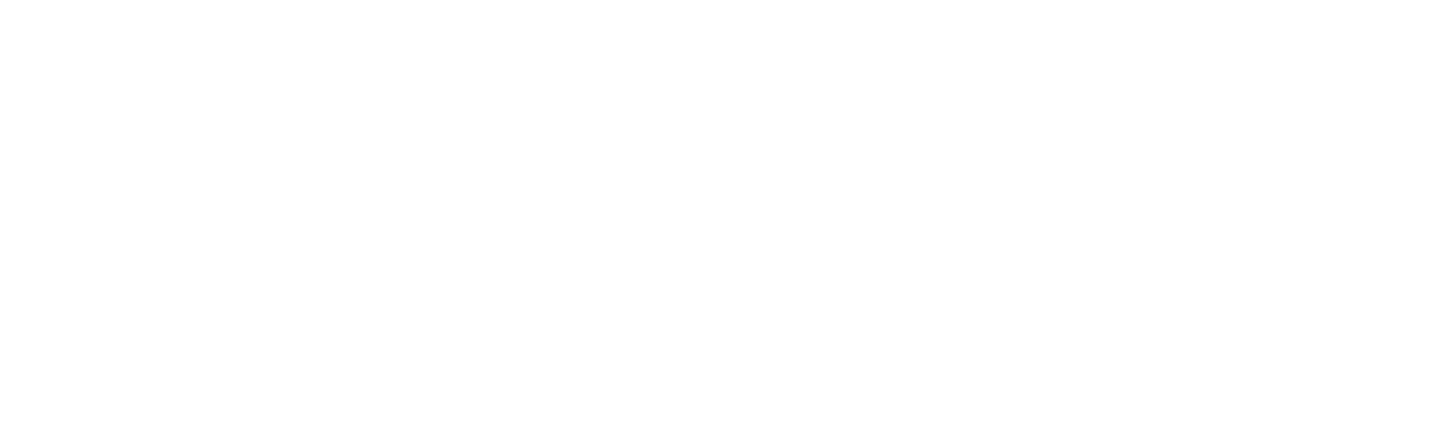 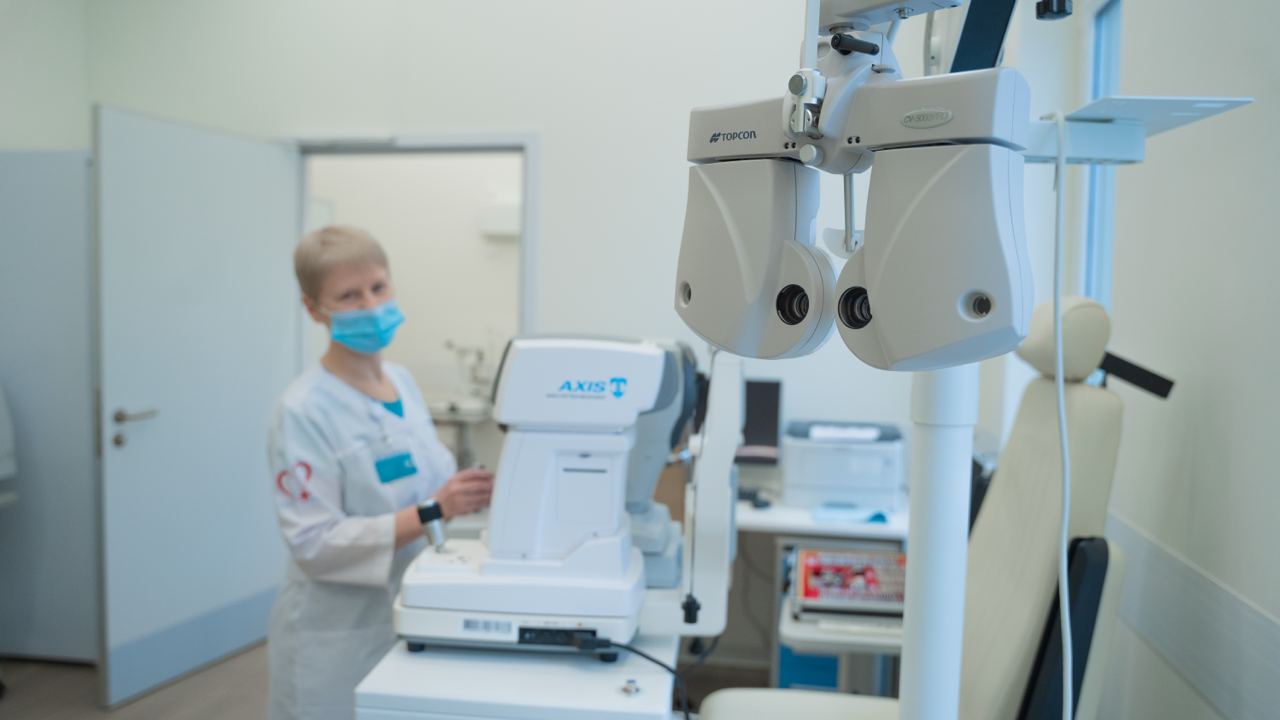 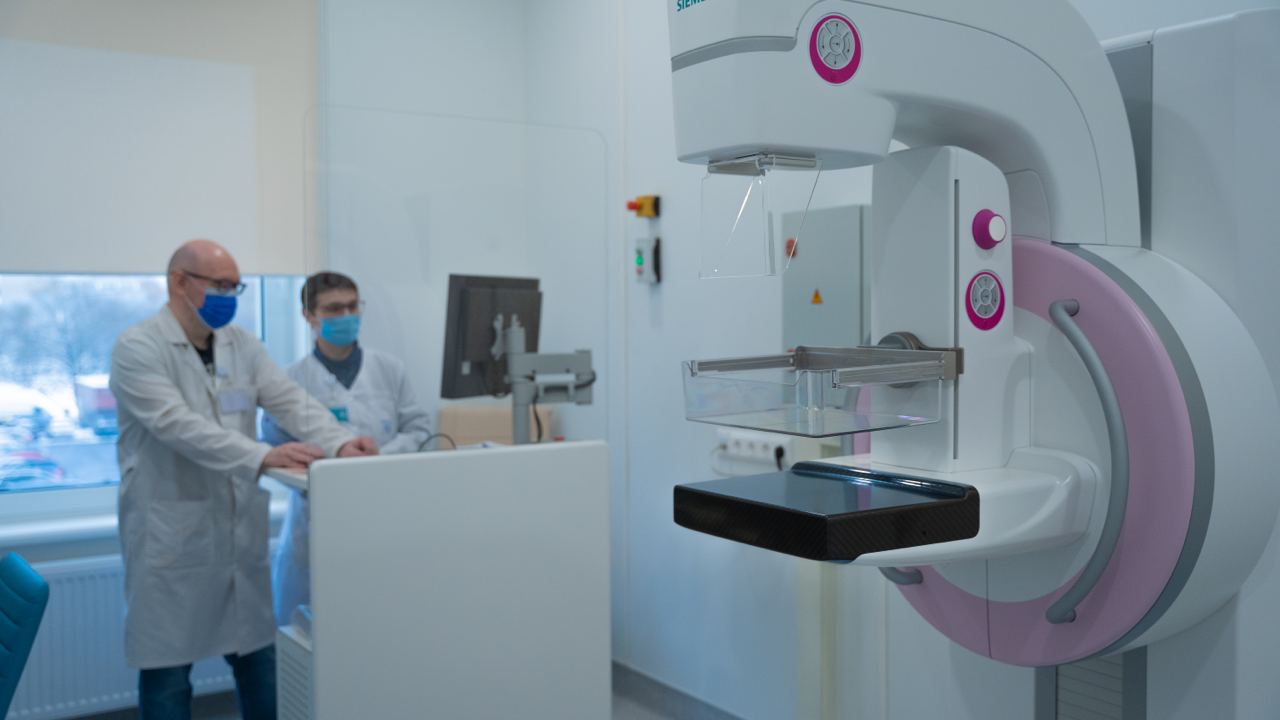 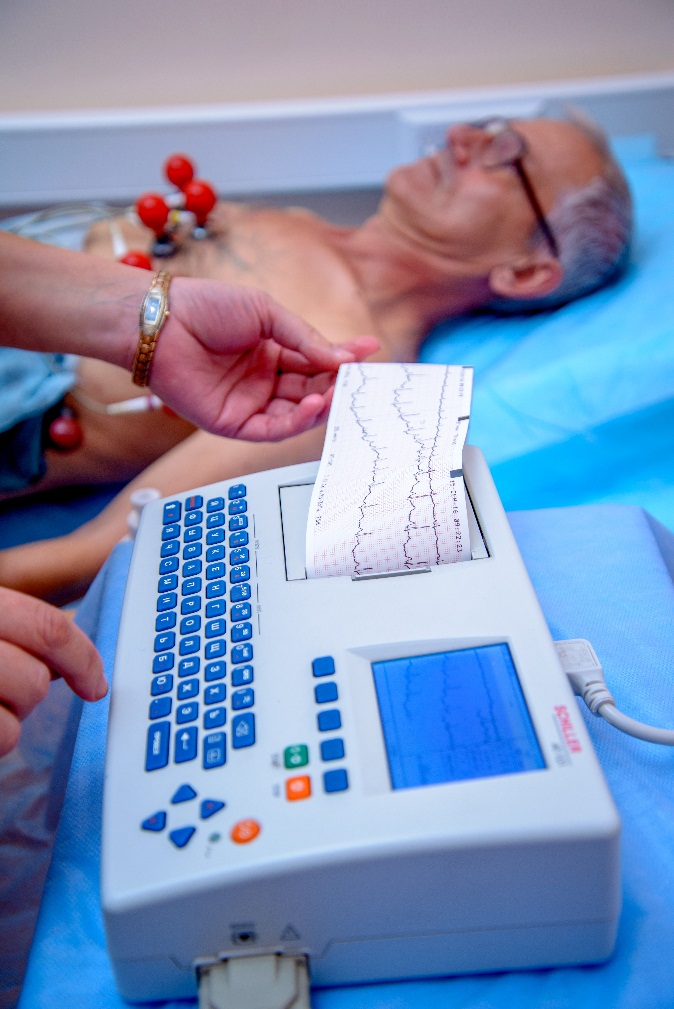 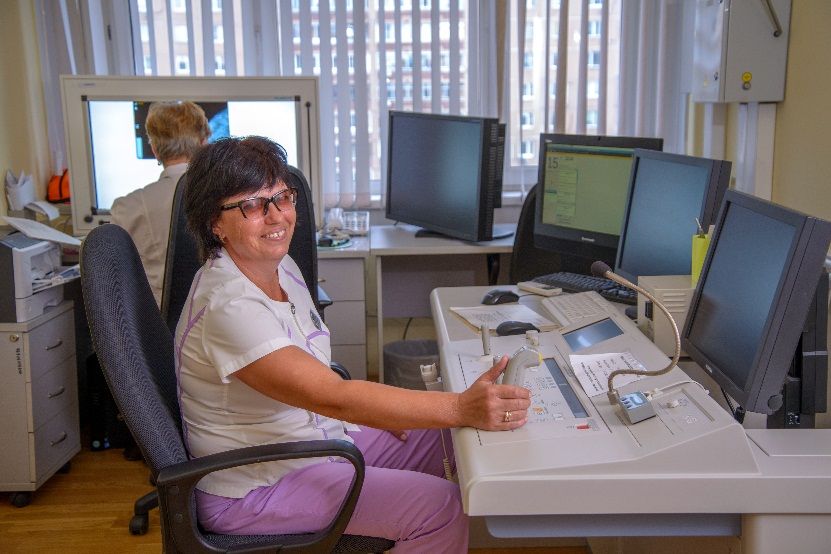 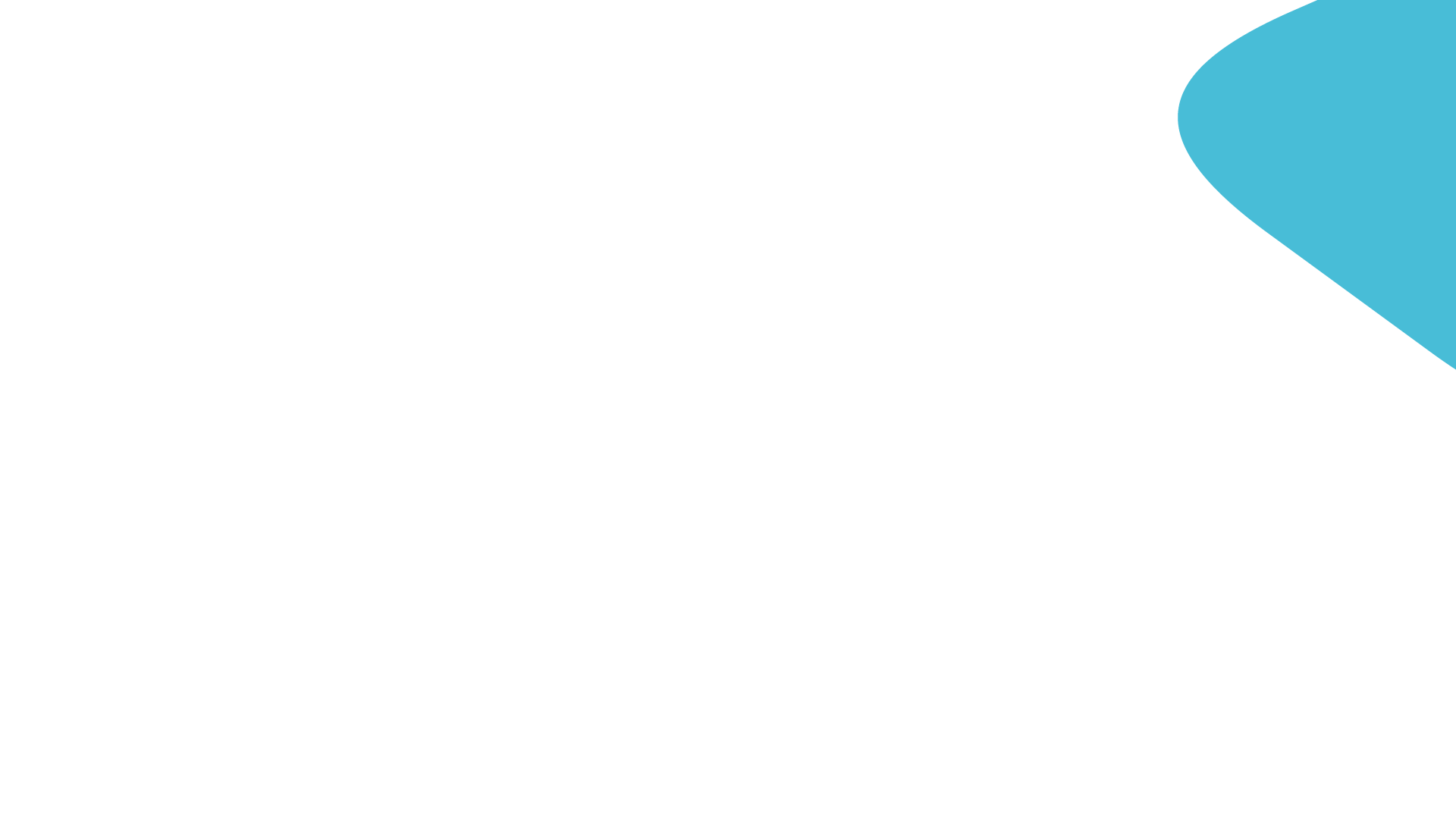 Структура заболеваемости жителей района
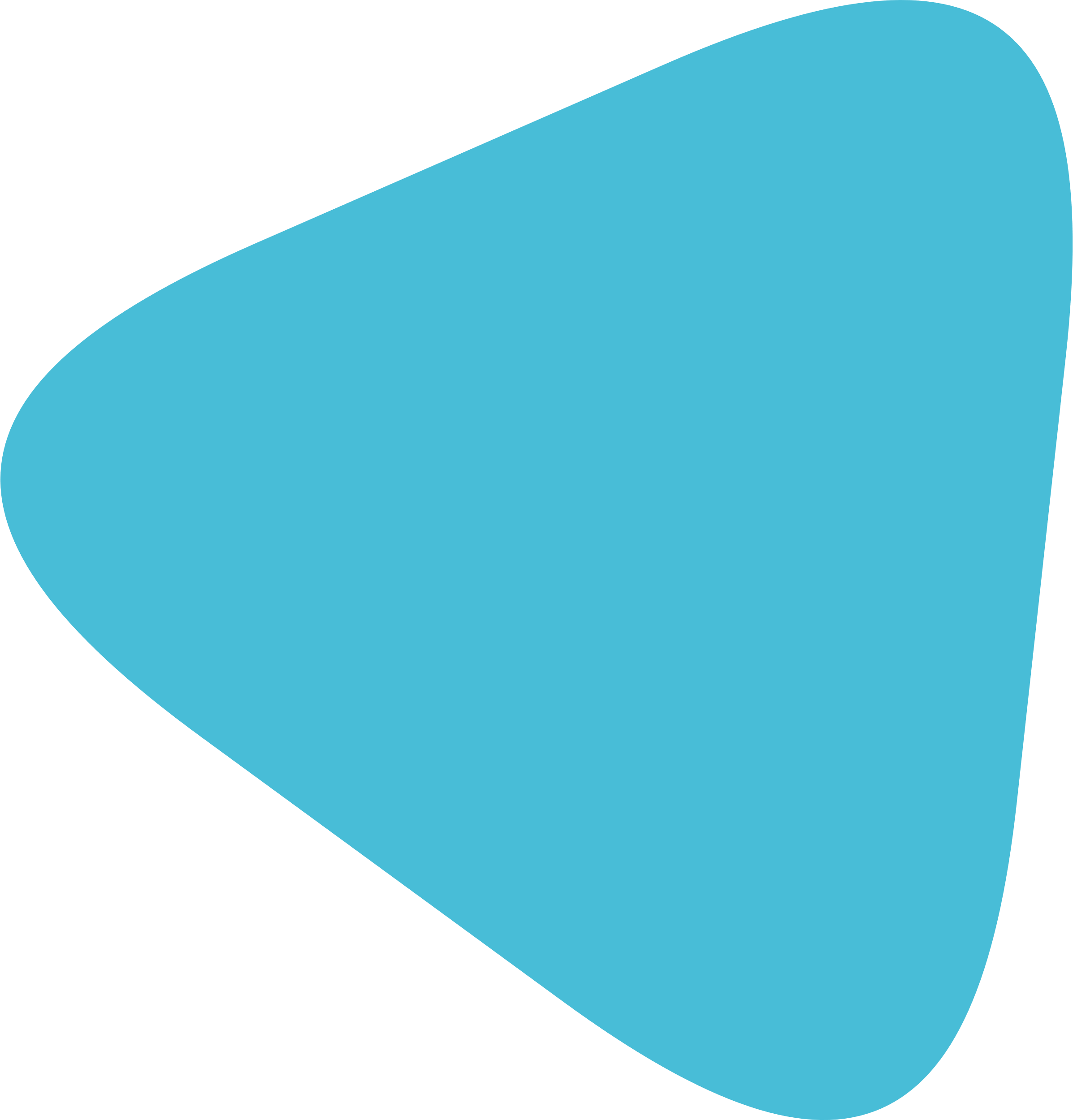 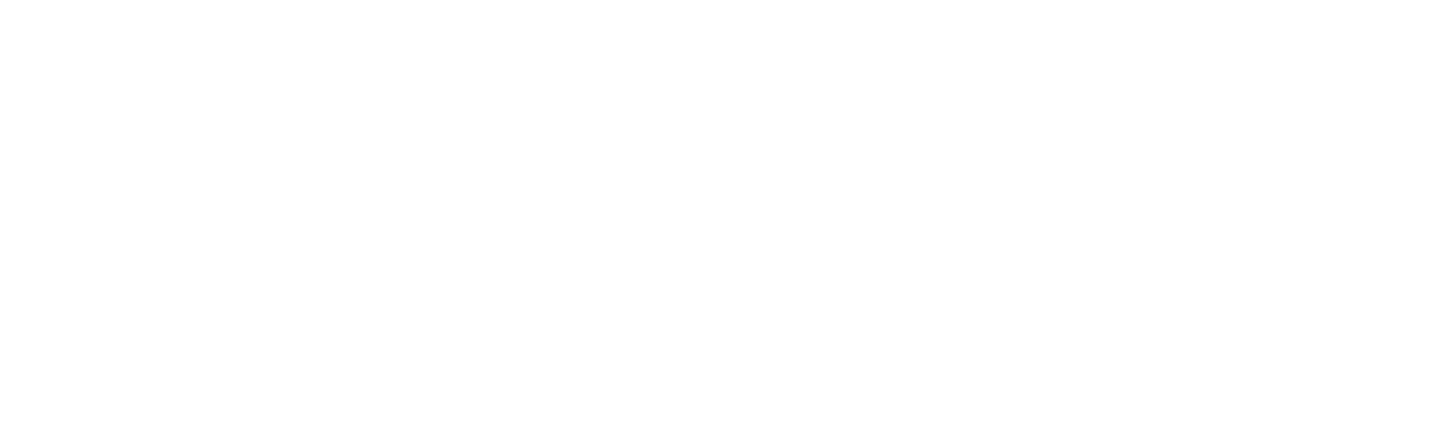 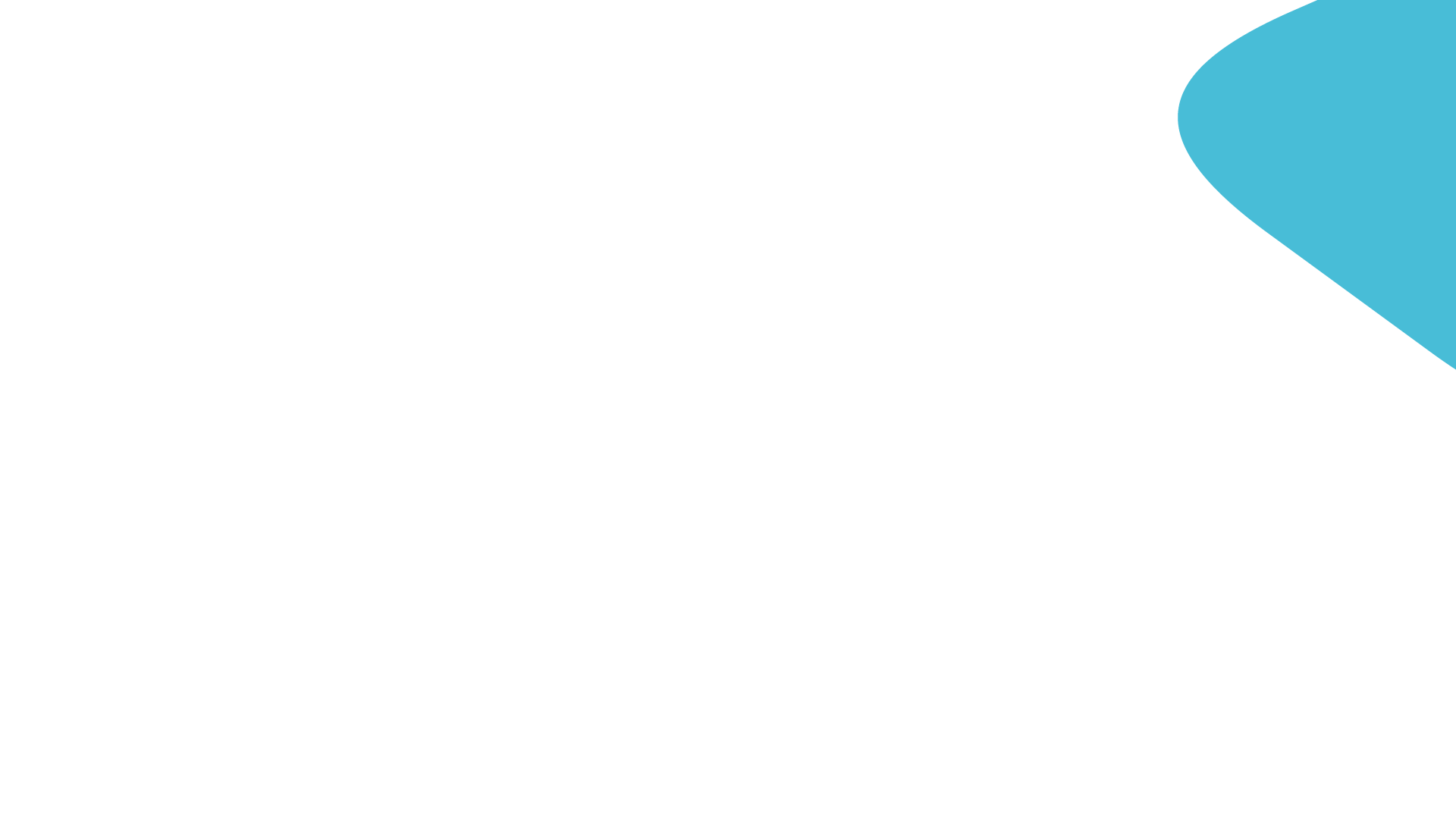 Работа с инвалидами и участниками ВОВ
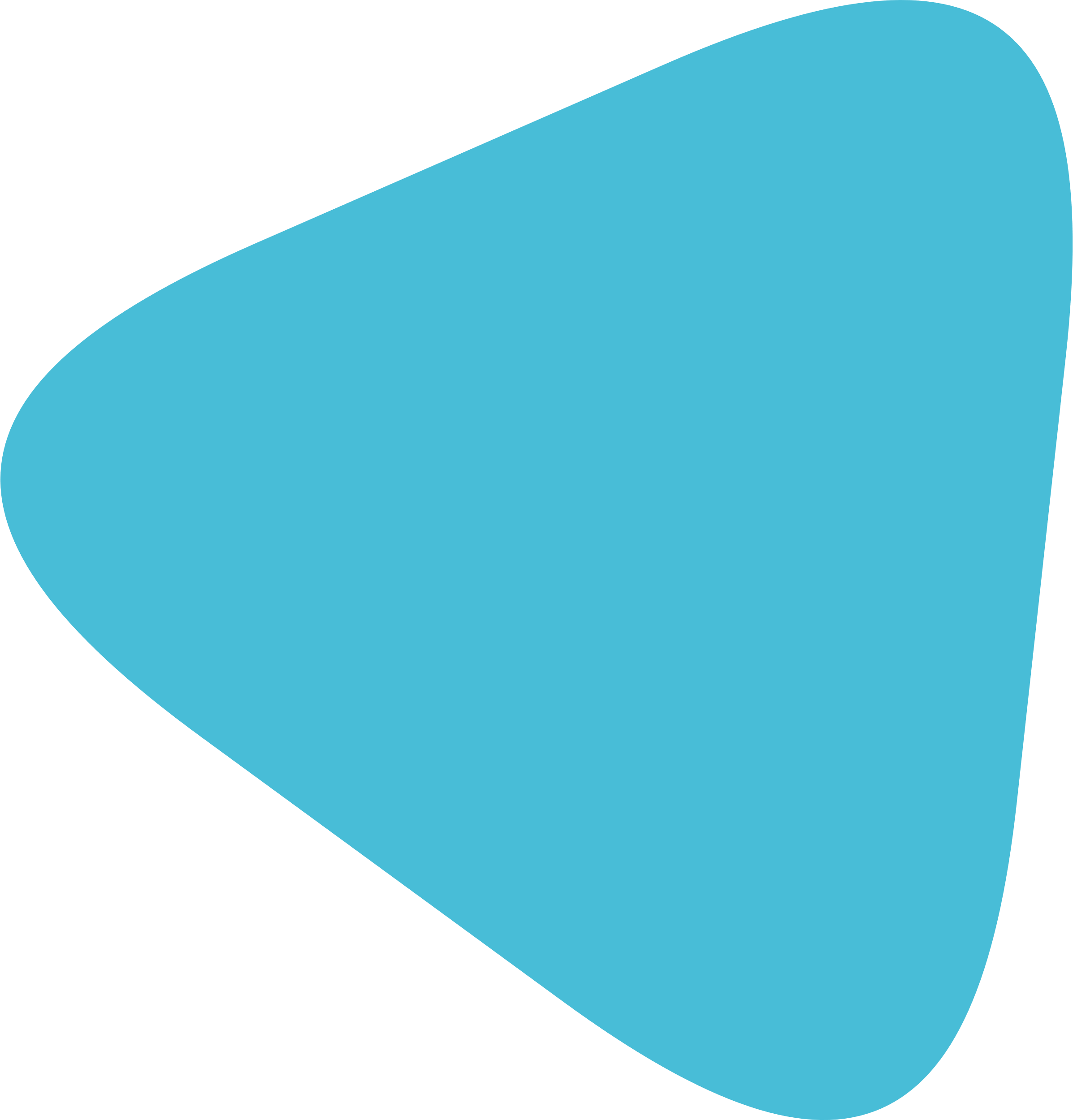 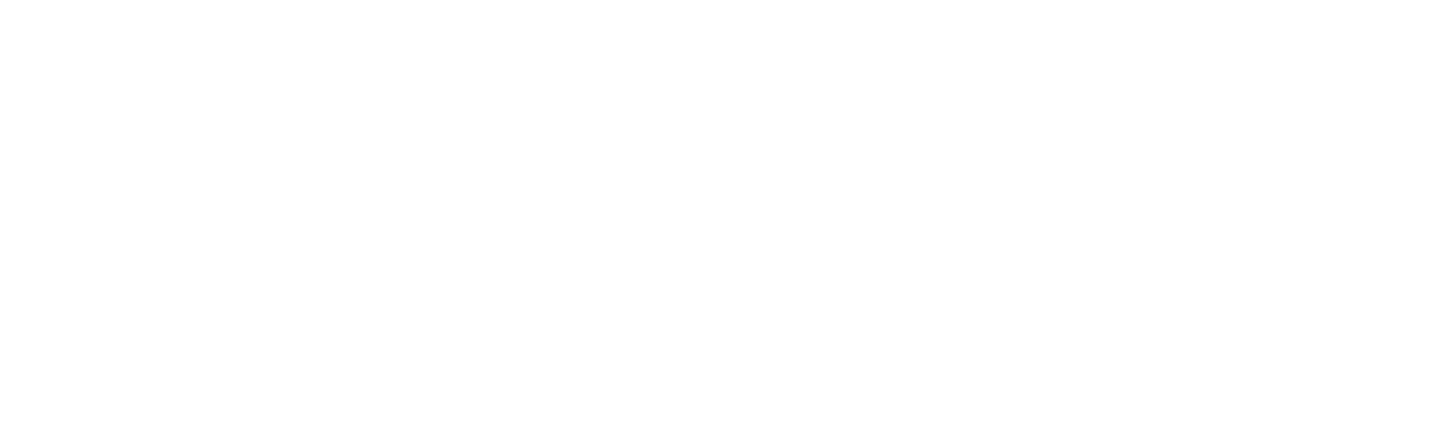 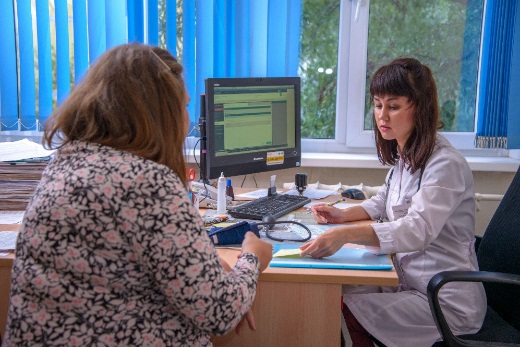 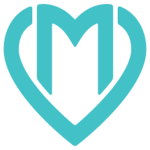 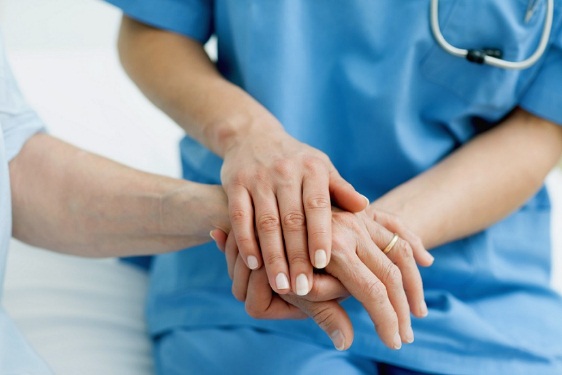 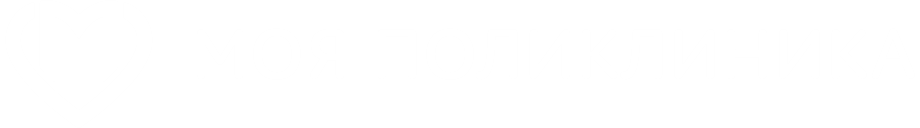 Заведующая филиалом № 1

ЛИСТРАДЕНКОВА 
Людмила Владимировна

Москва, Уржумская, 4А
тел +7 (495) 480-61-07
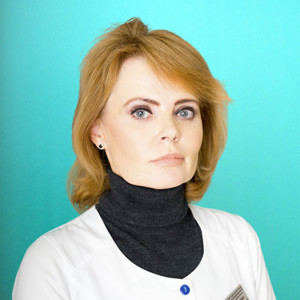 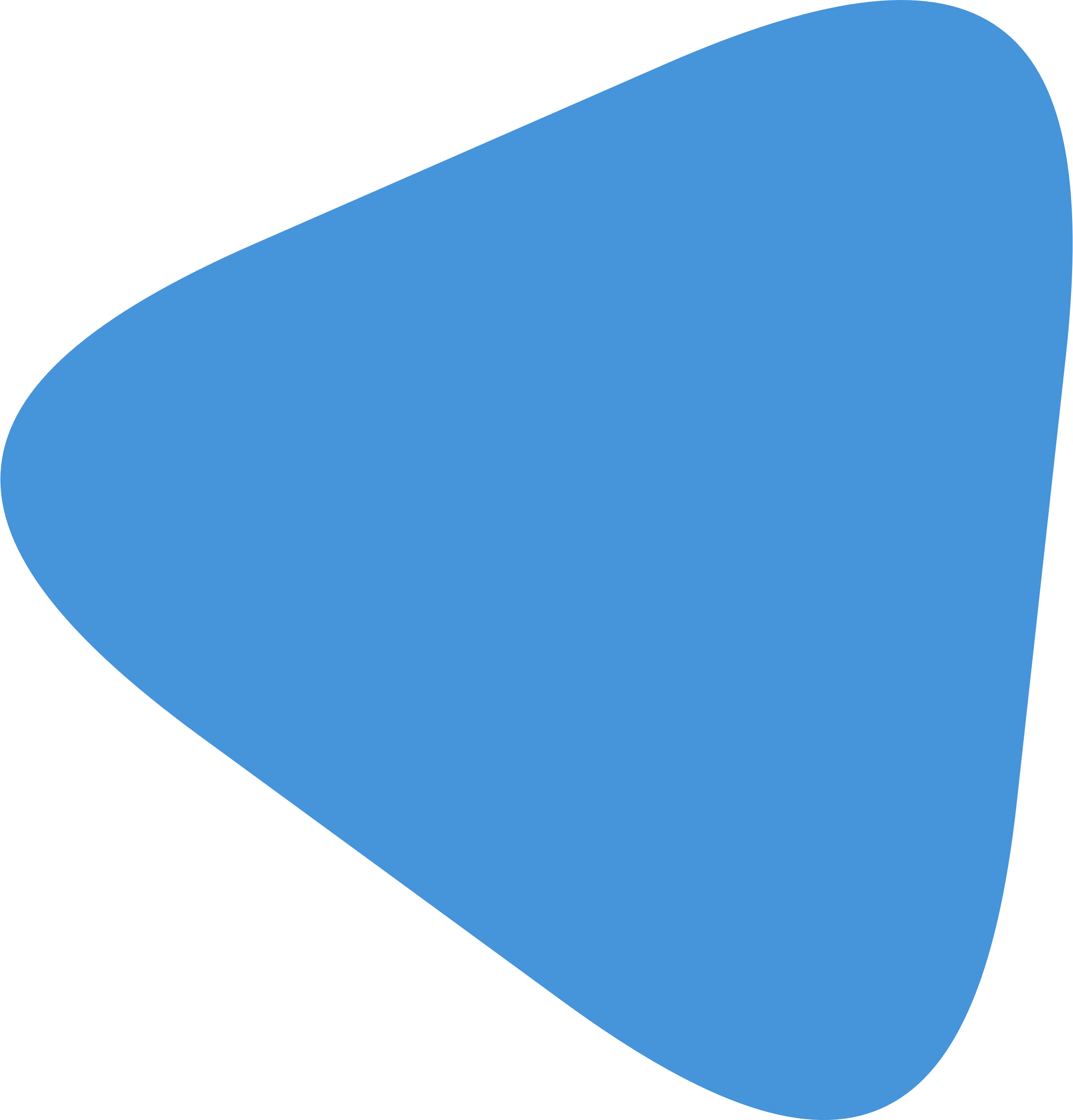 Мы в интернете и социальных сетях, подписывайтесь!
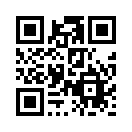 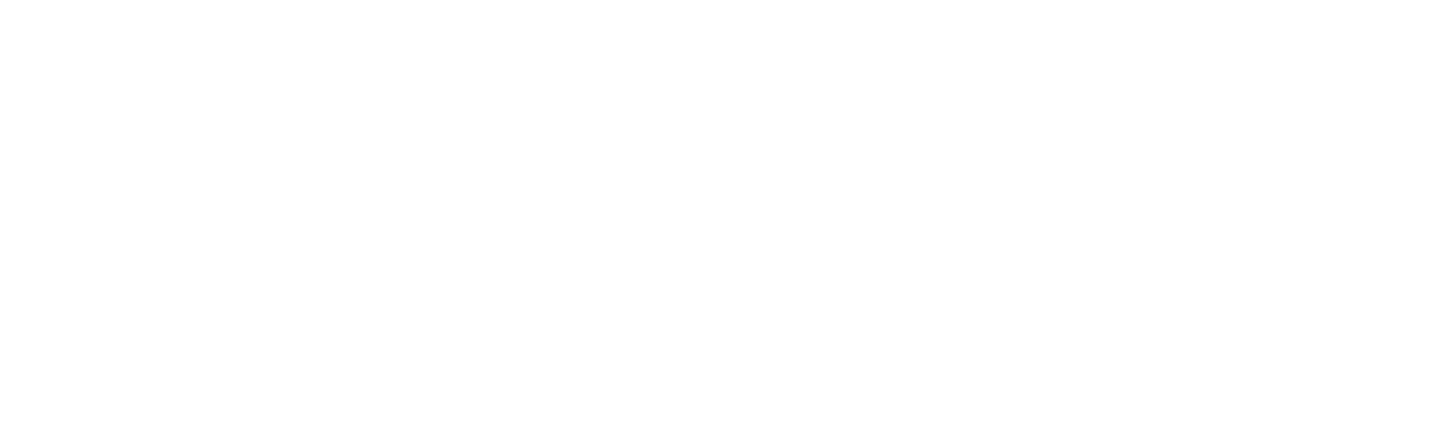 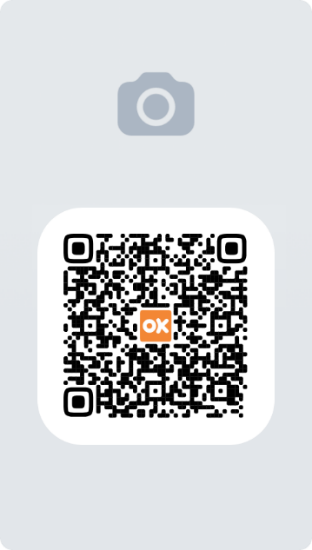 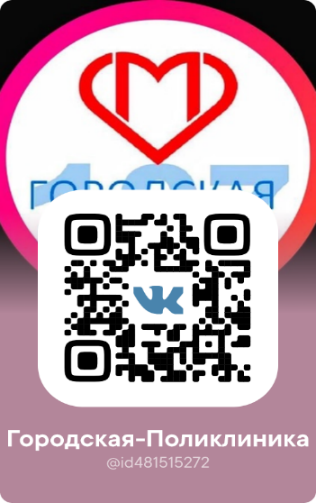 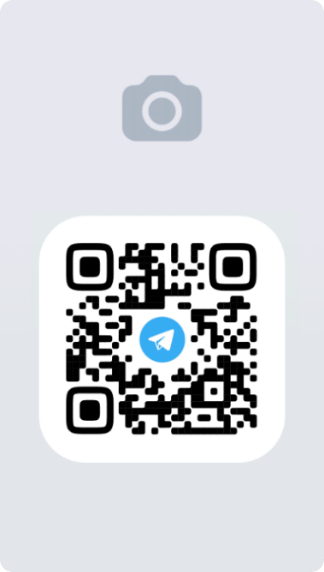